The early years…
Who will you recognize?
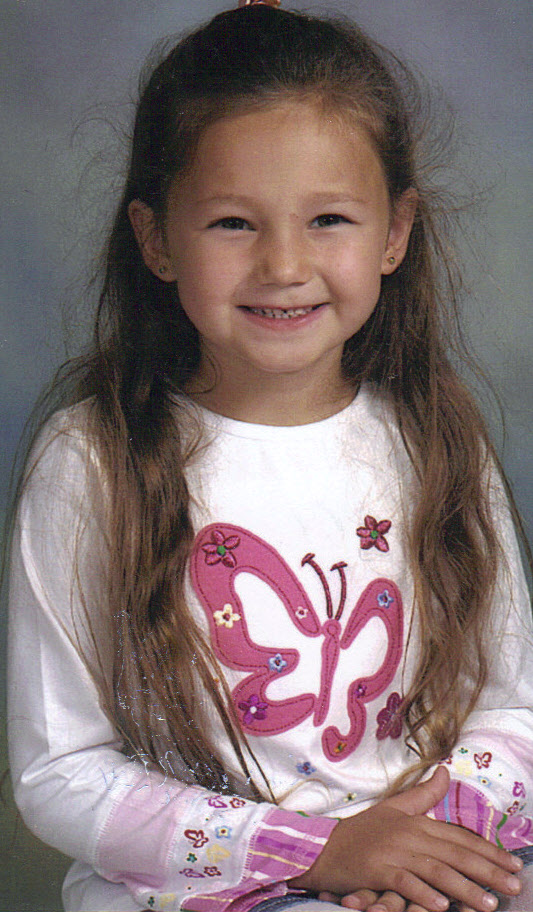 Abby D.
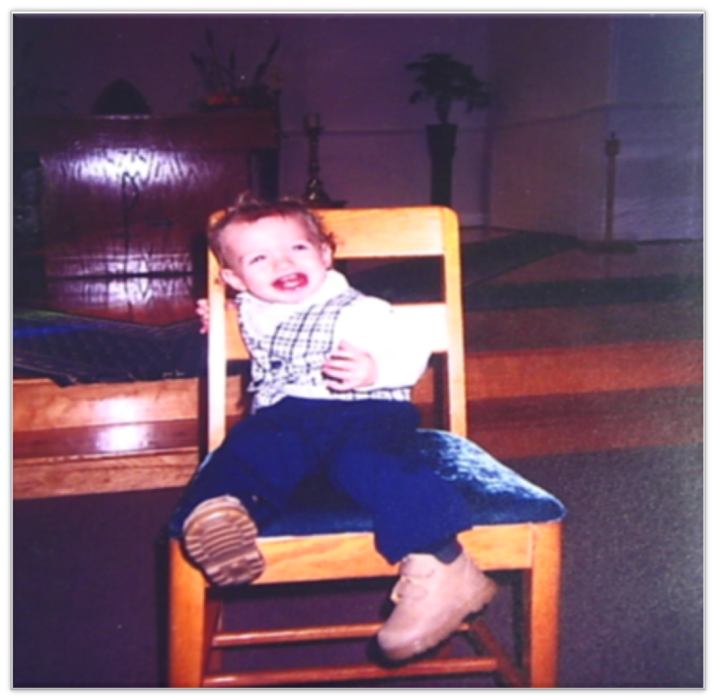 Jesse
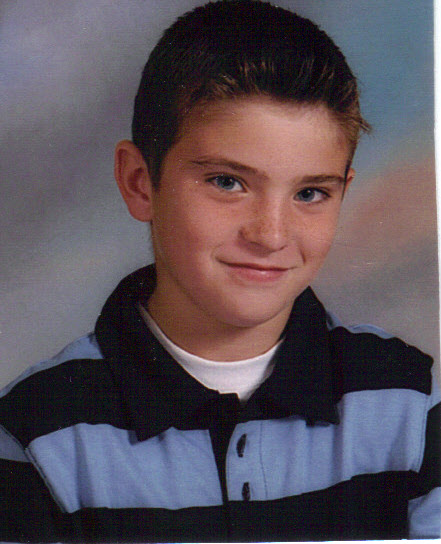 Aaron
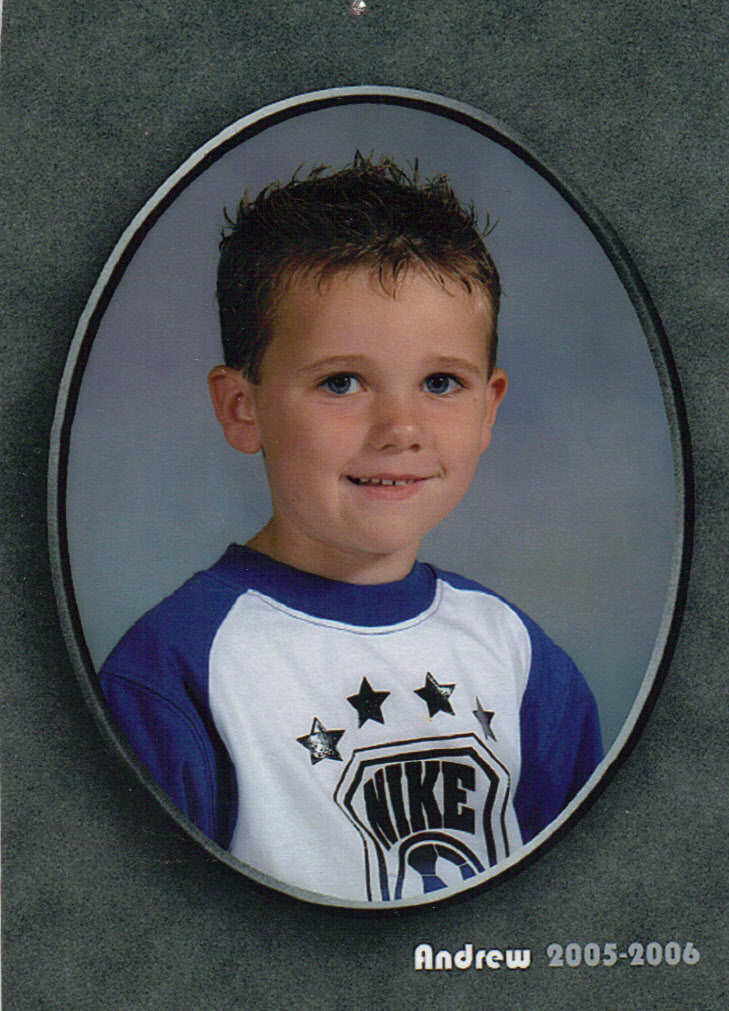 Andrew
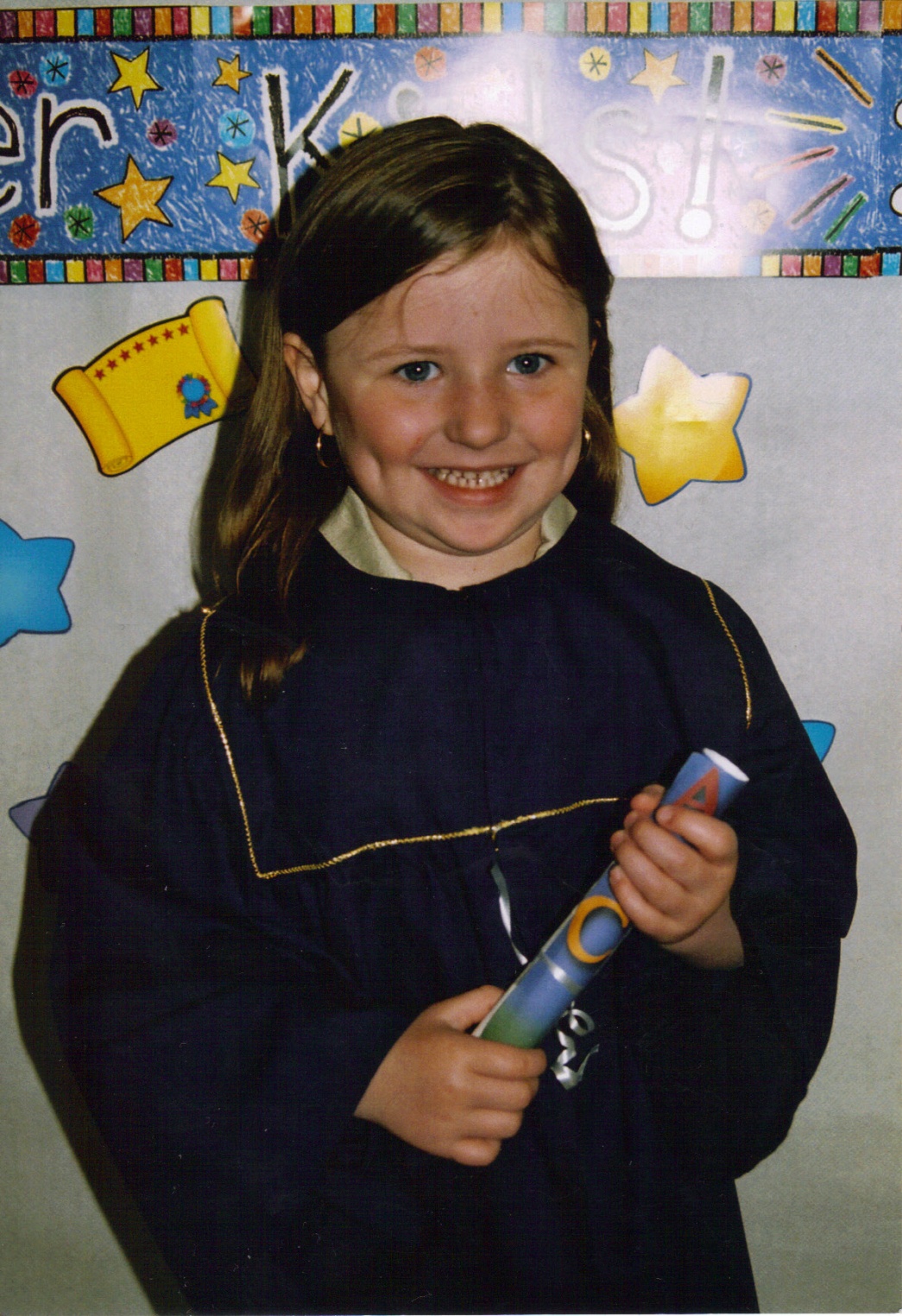 Amber
Brett
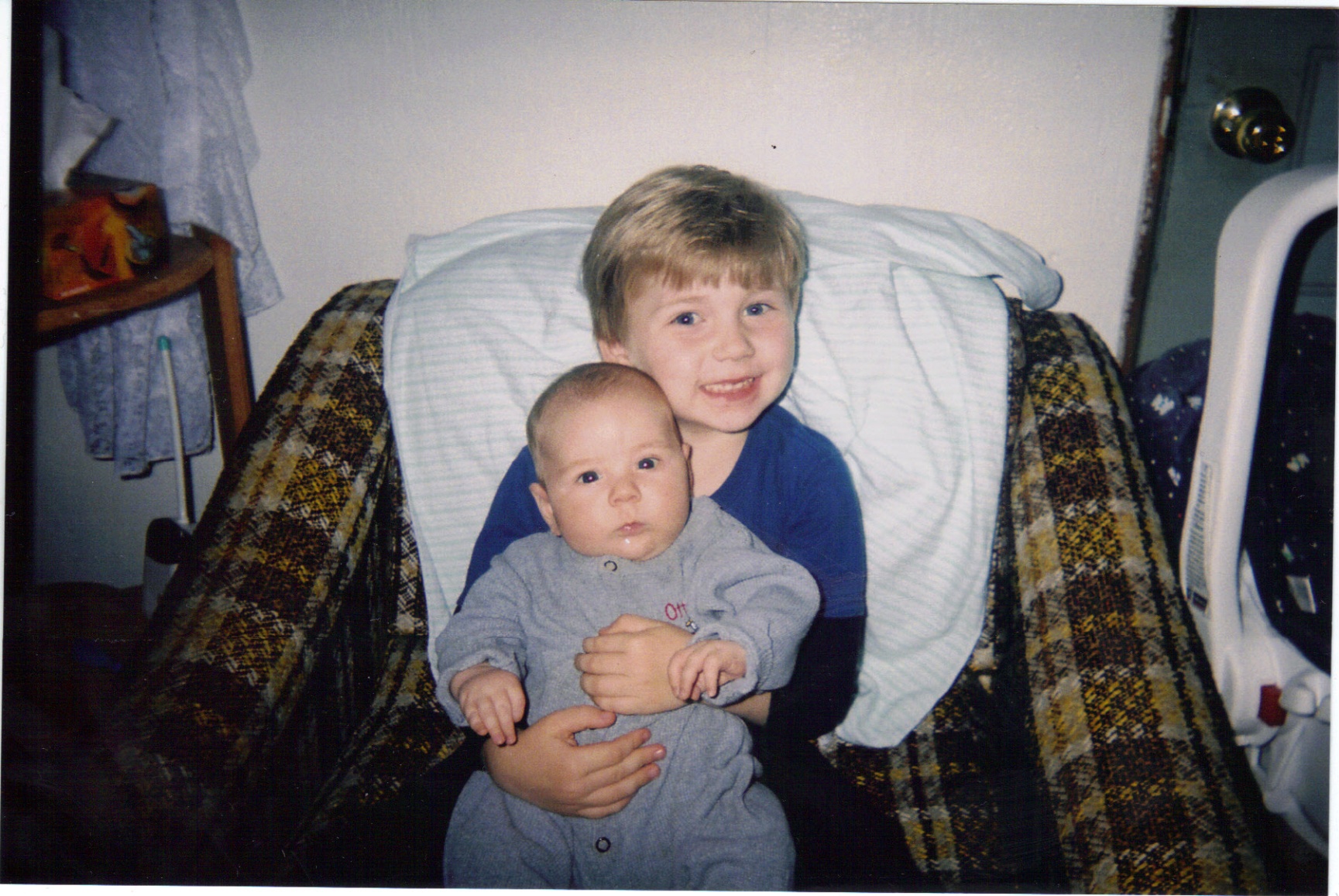 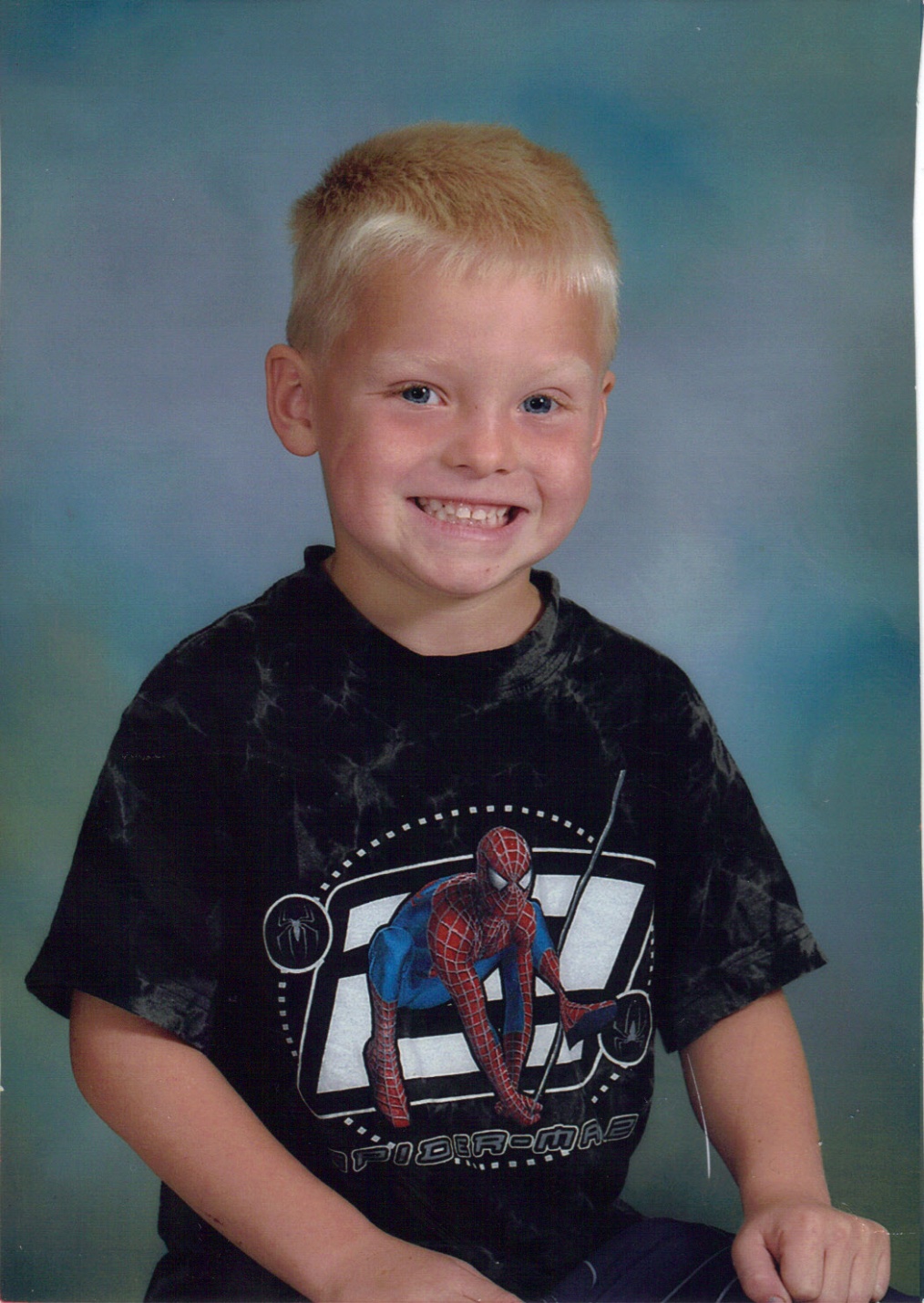 Caleb
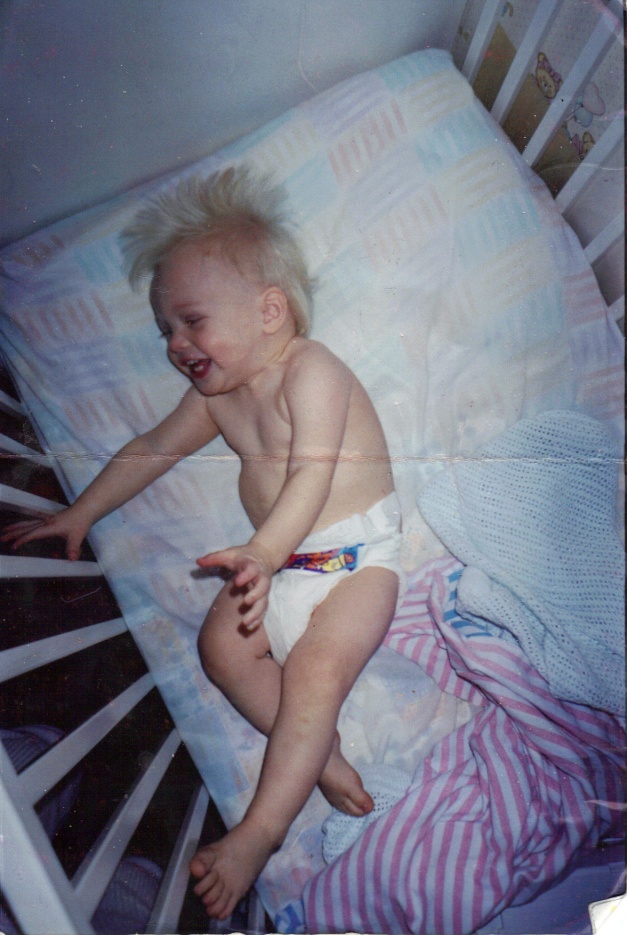 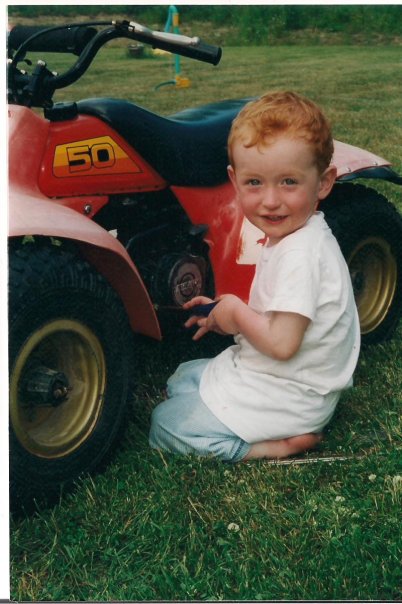 Alex
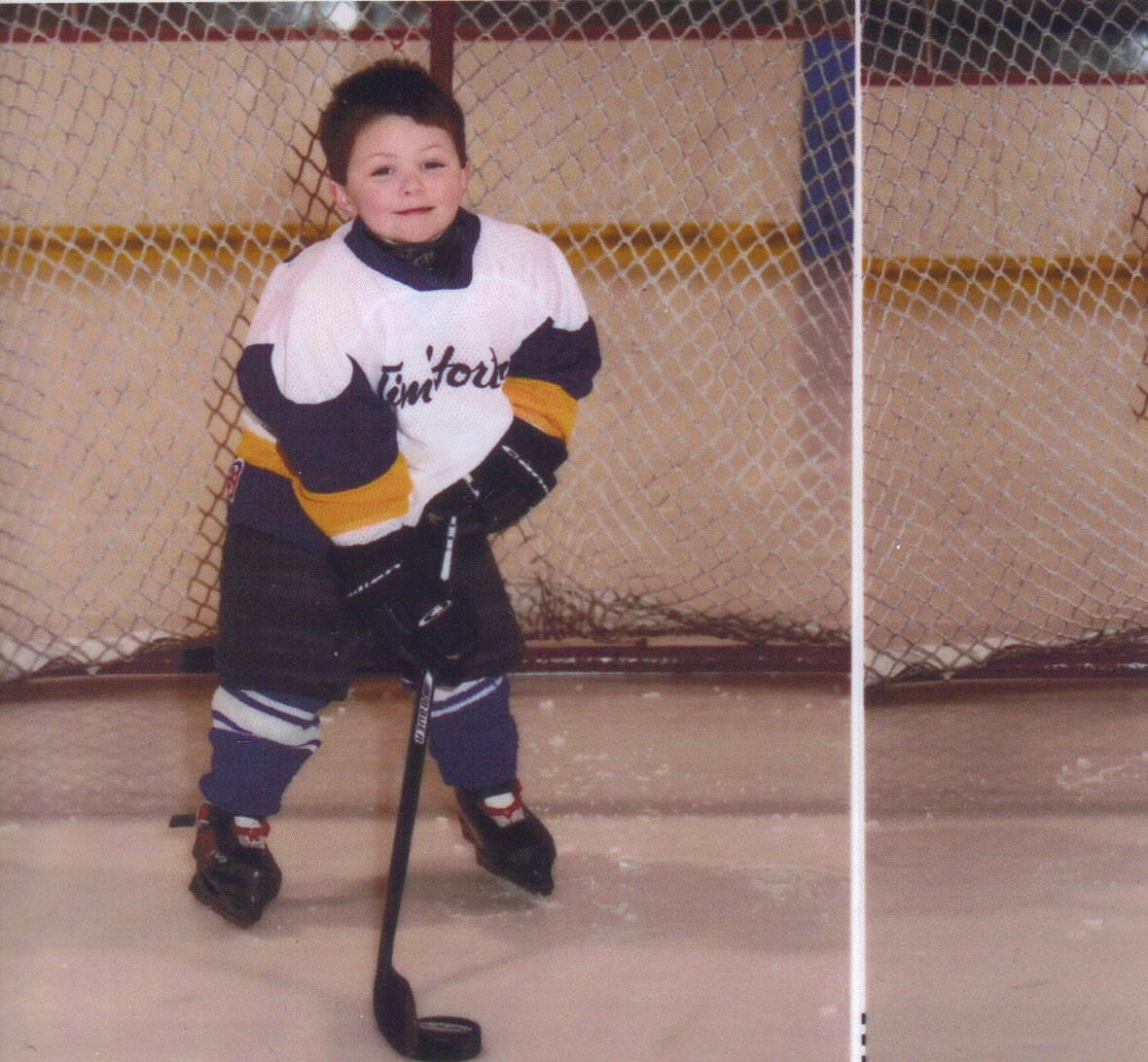 Carson
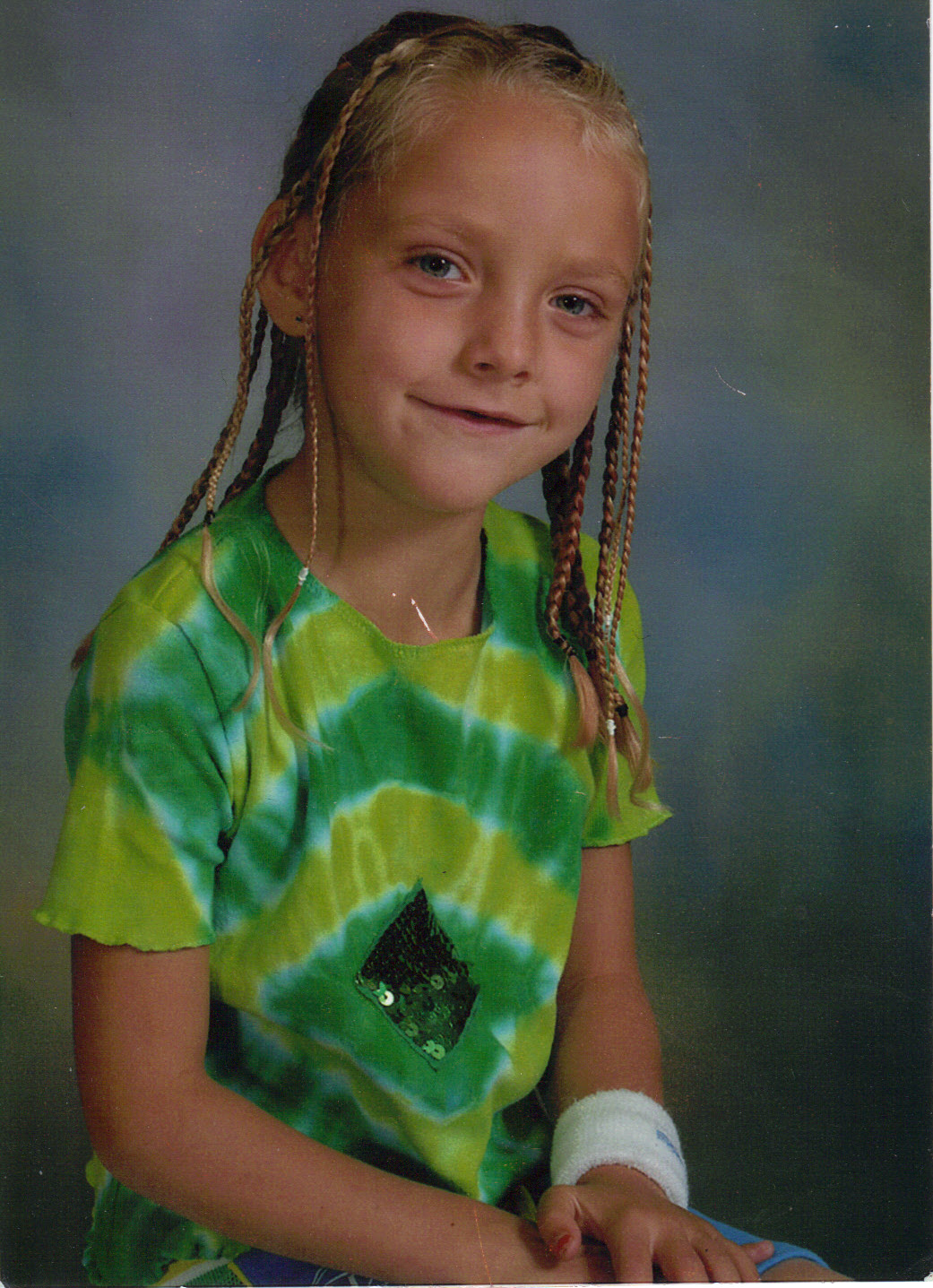 Darian
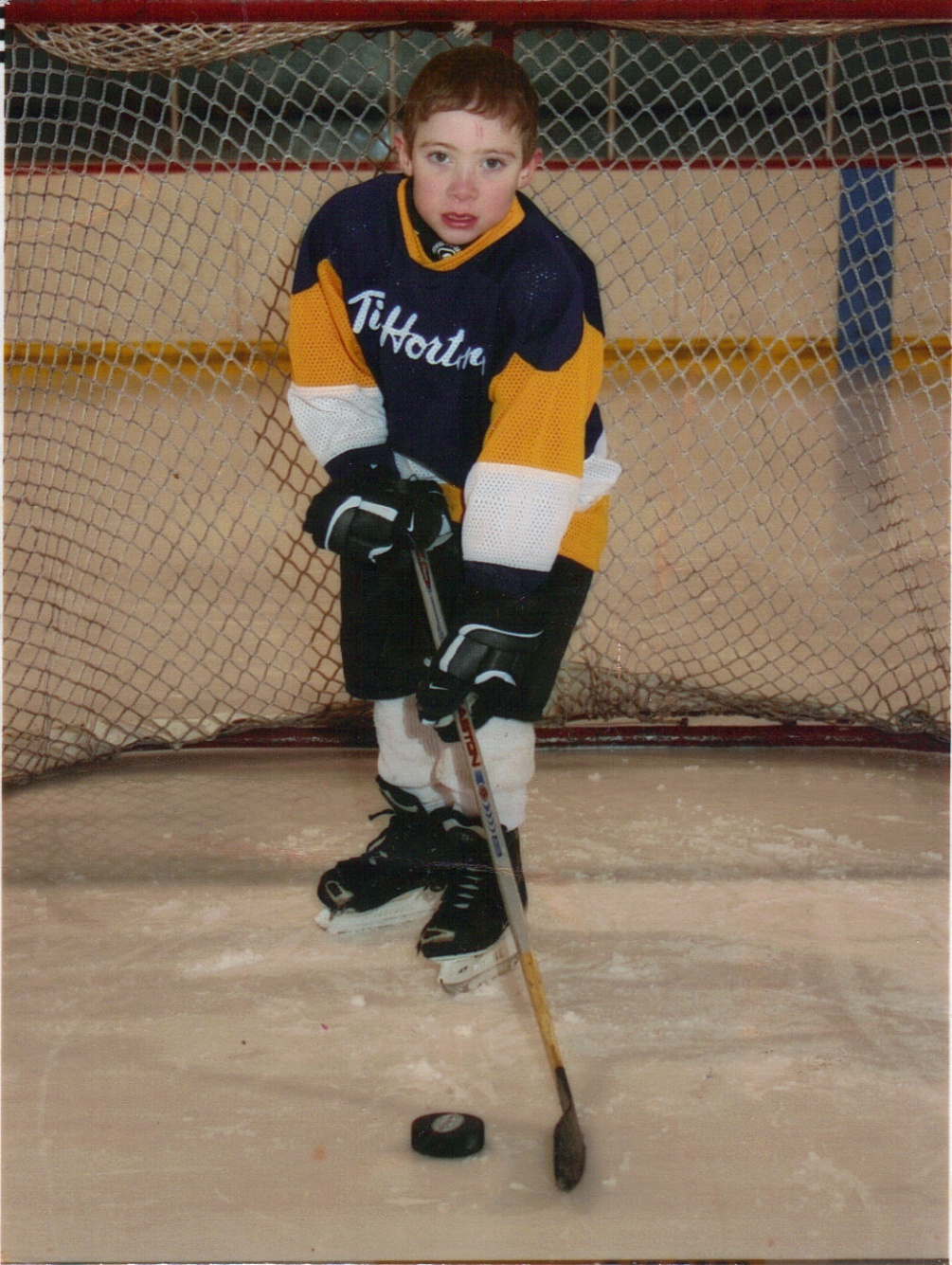 Chad
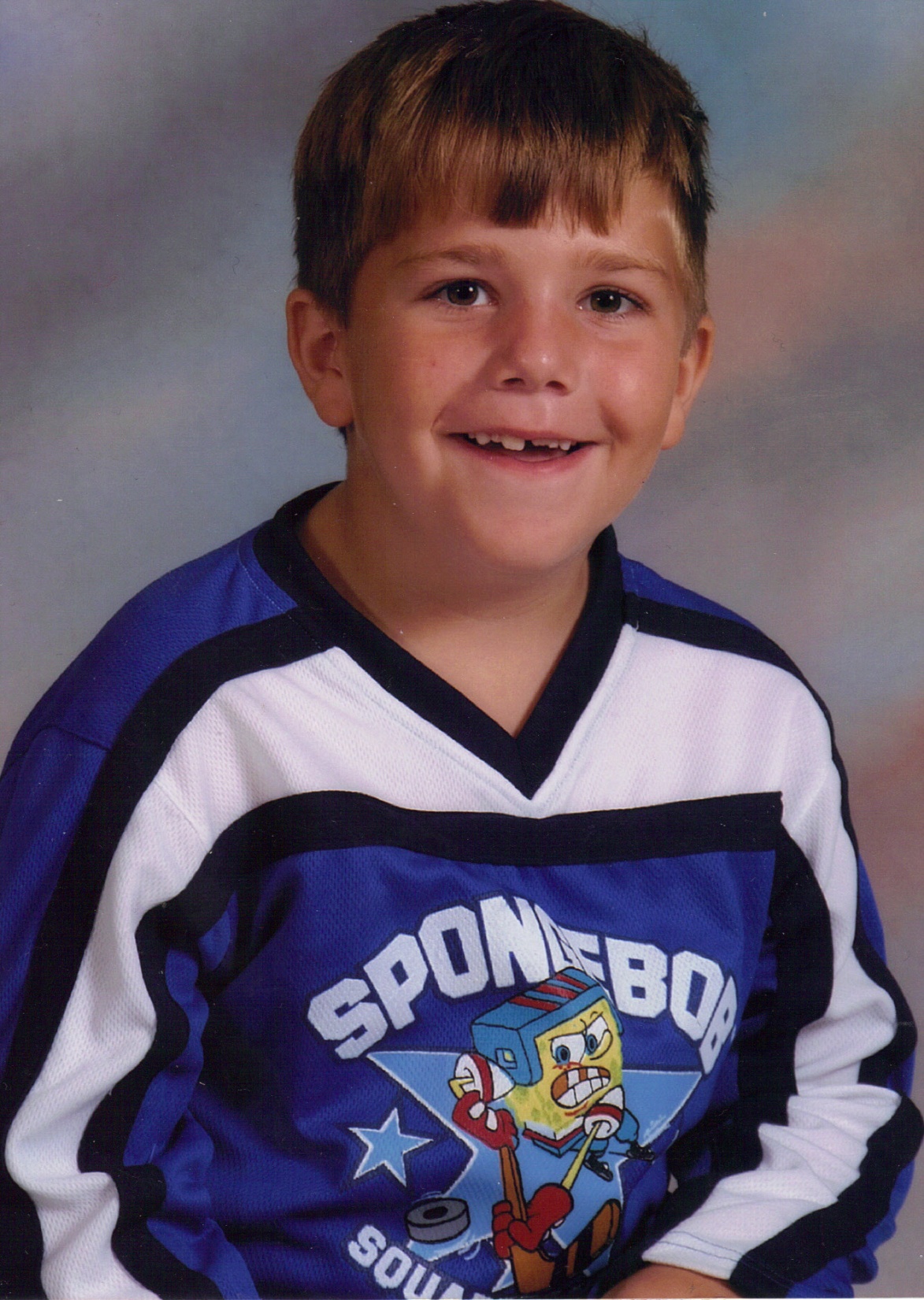 Christian
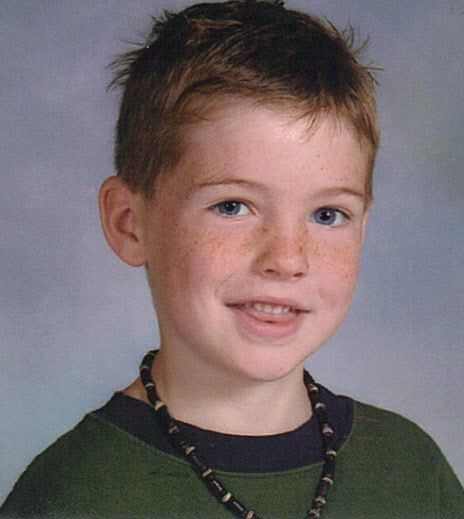 Daniel M.
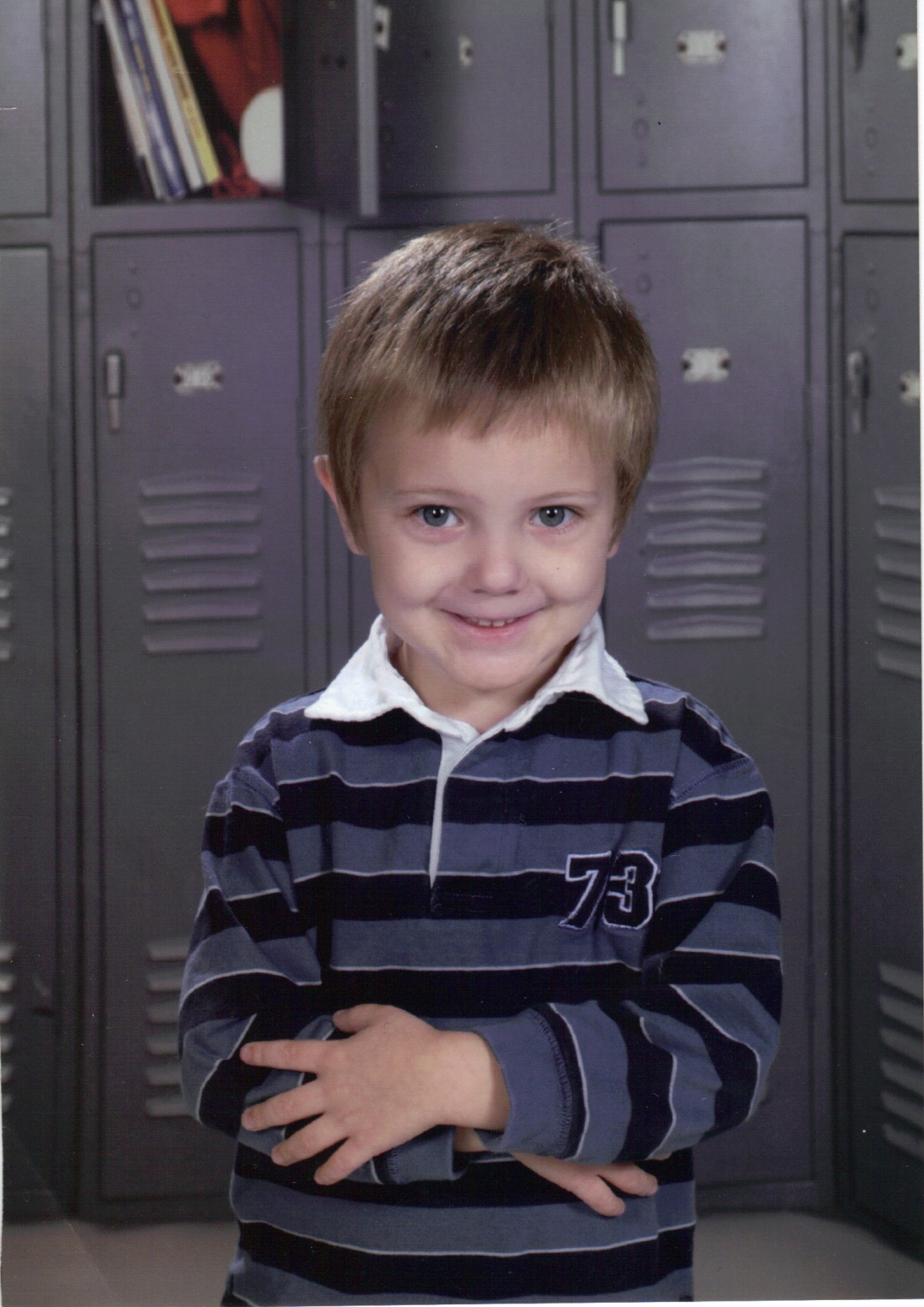 Daniel R.
Jules
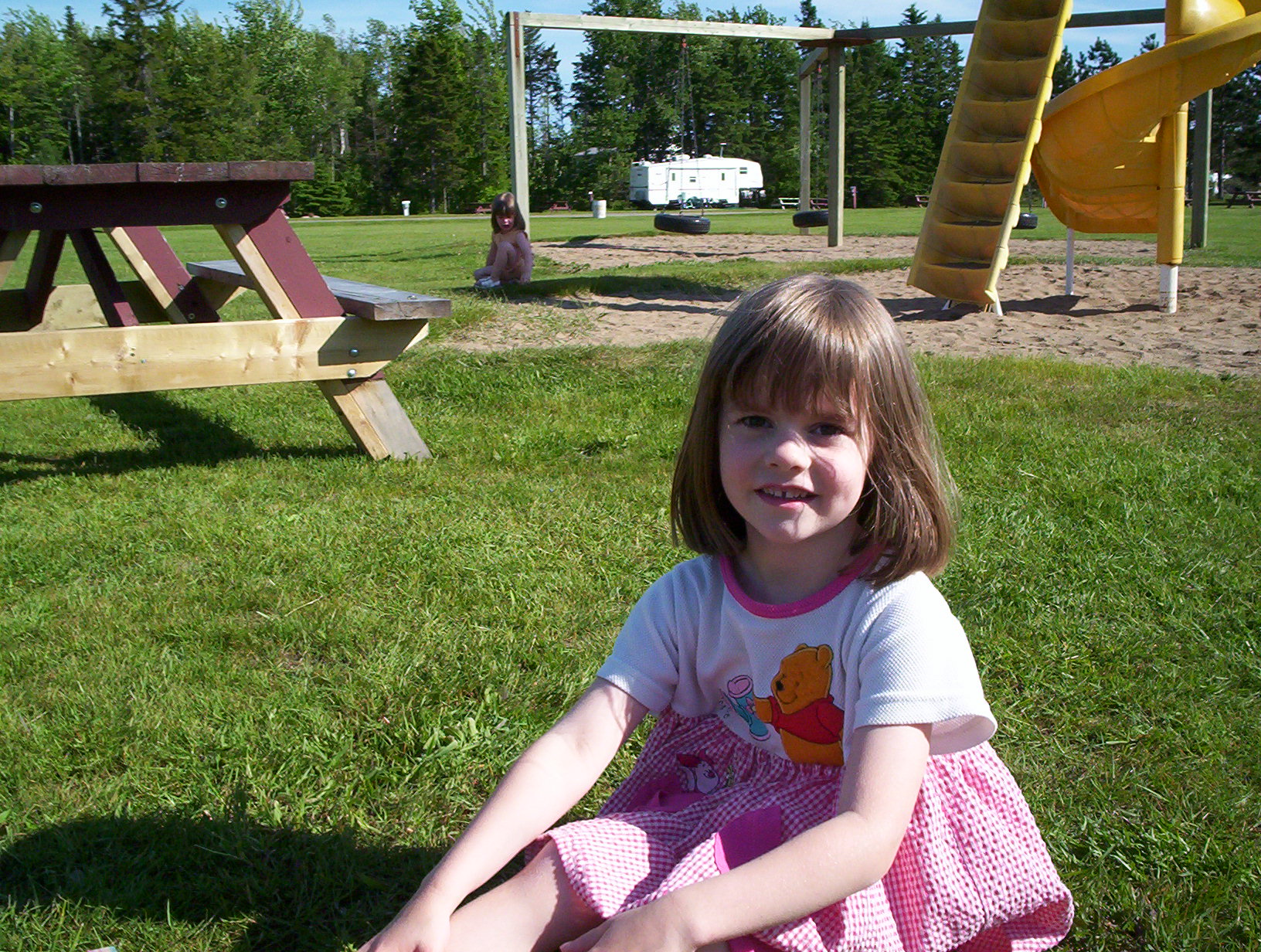 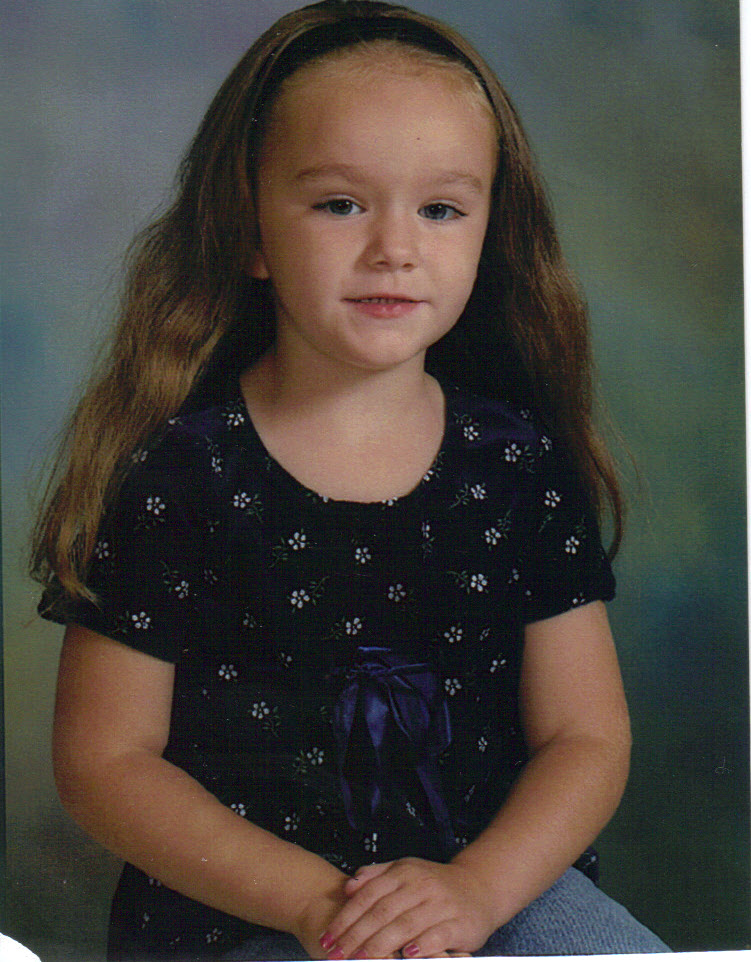 Eve
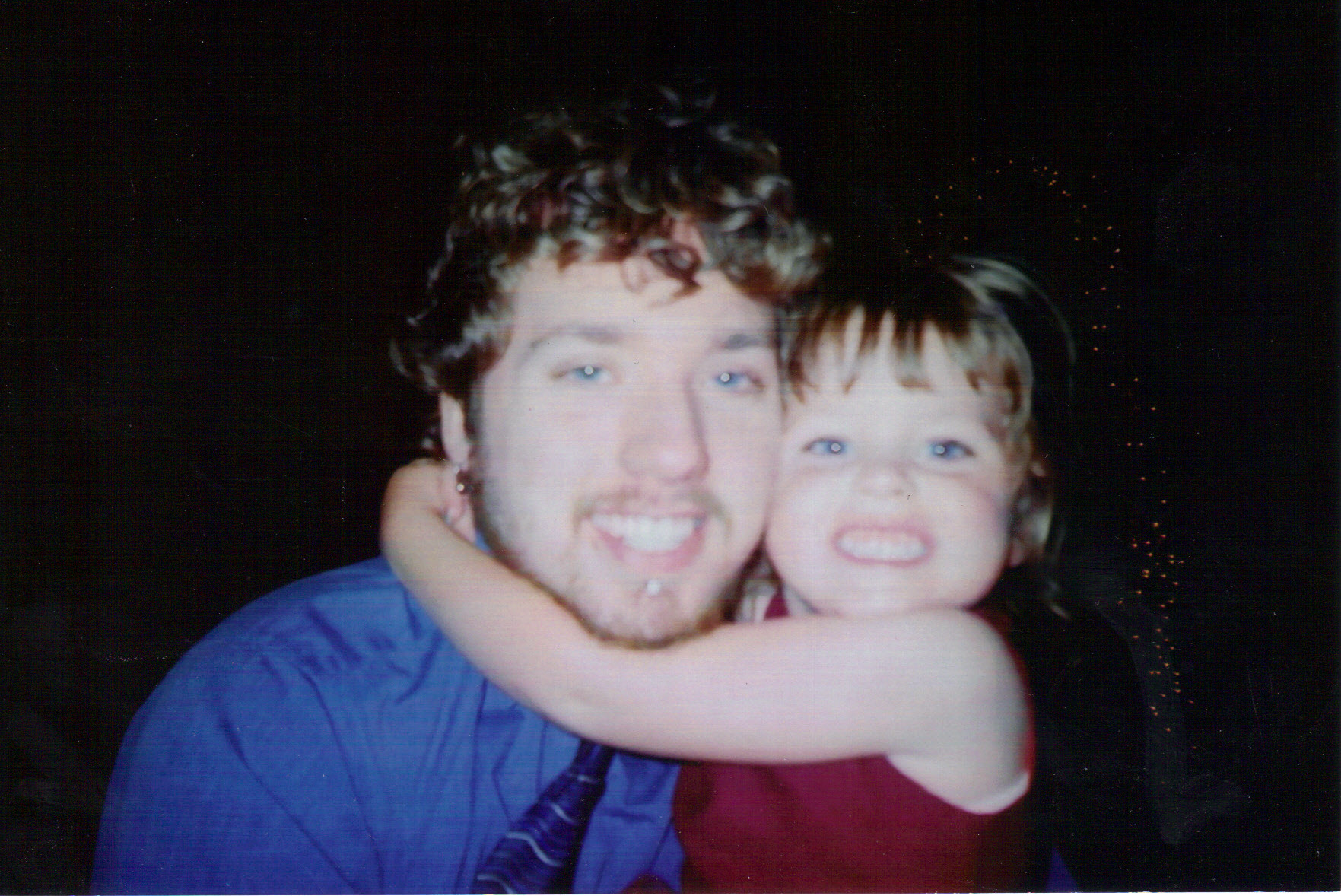 Emily
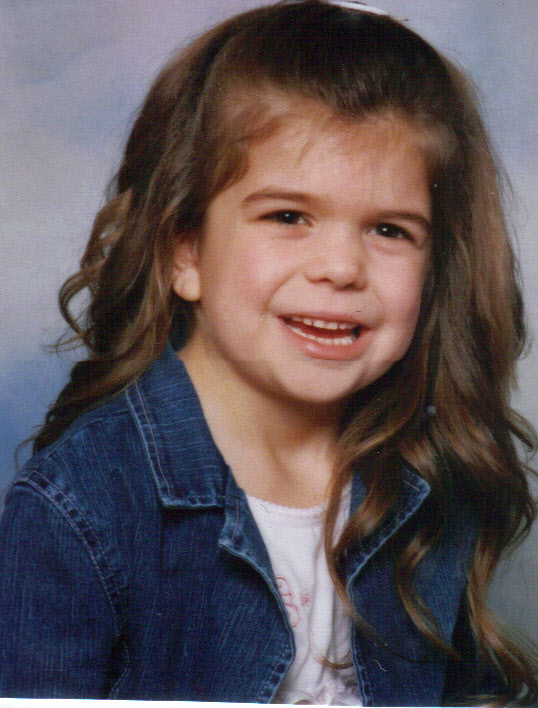 Delanie
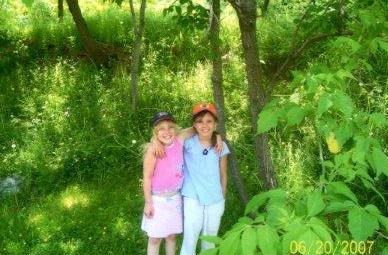 Mackenzie
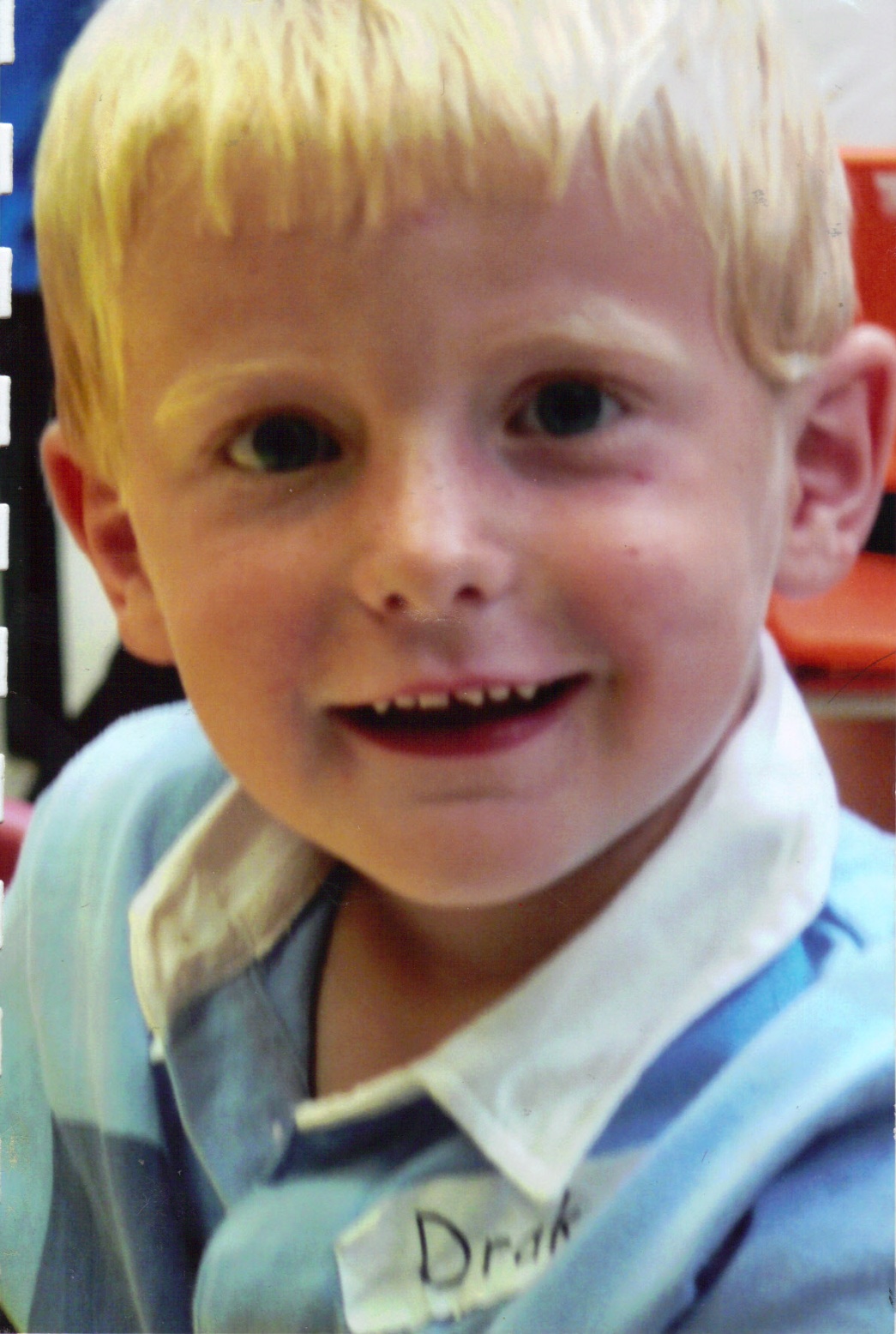 Drake
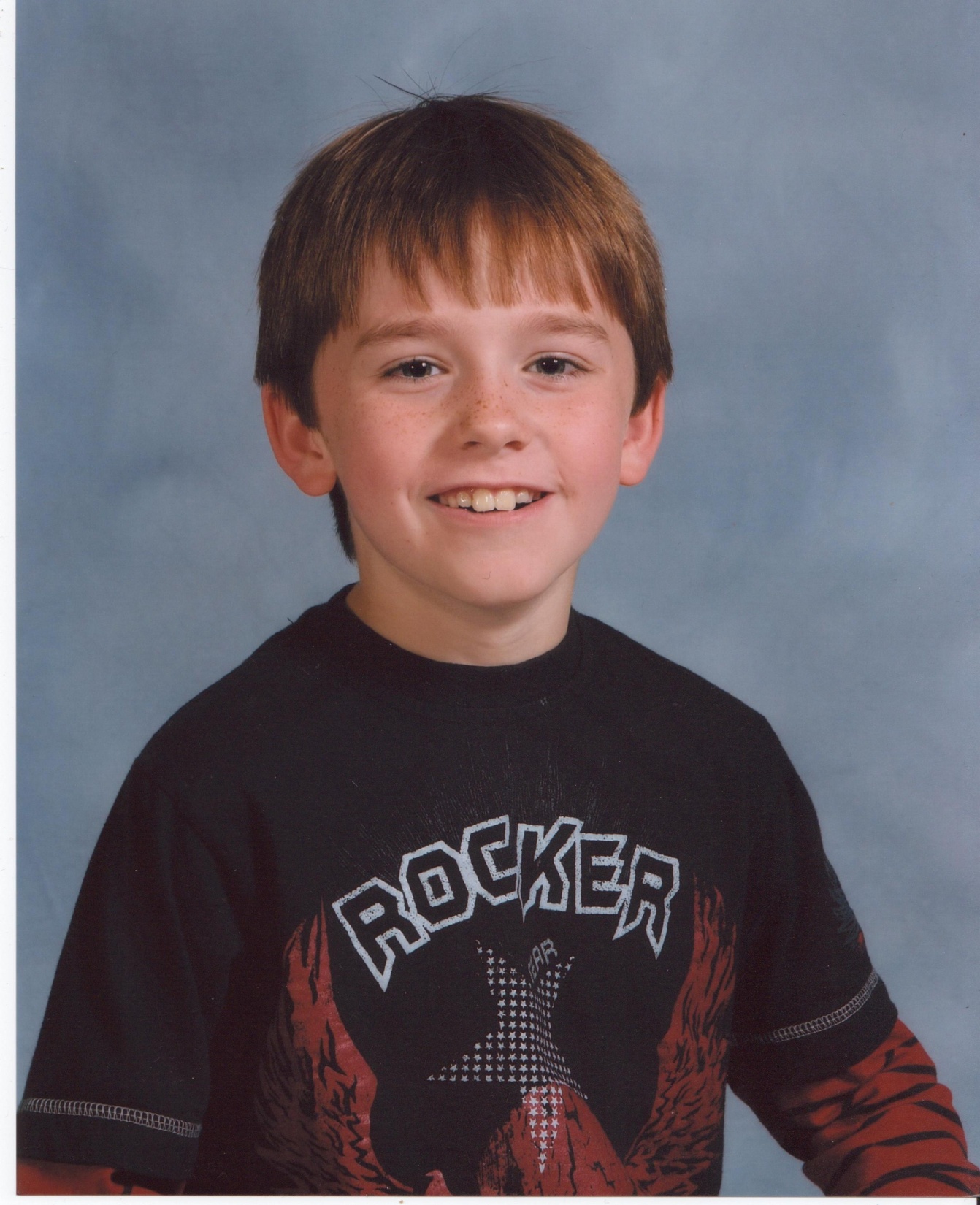 Samuel
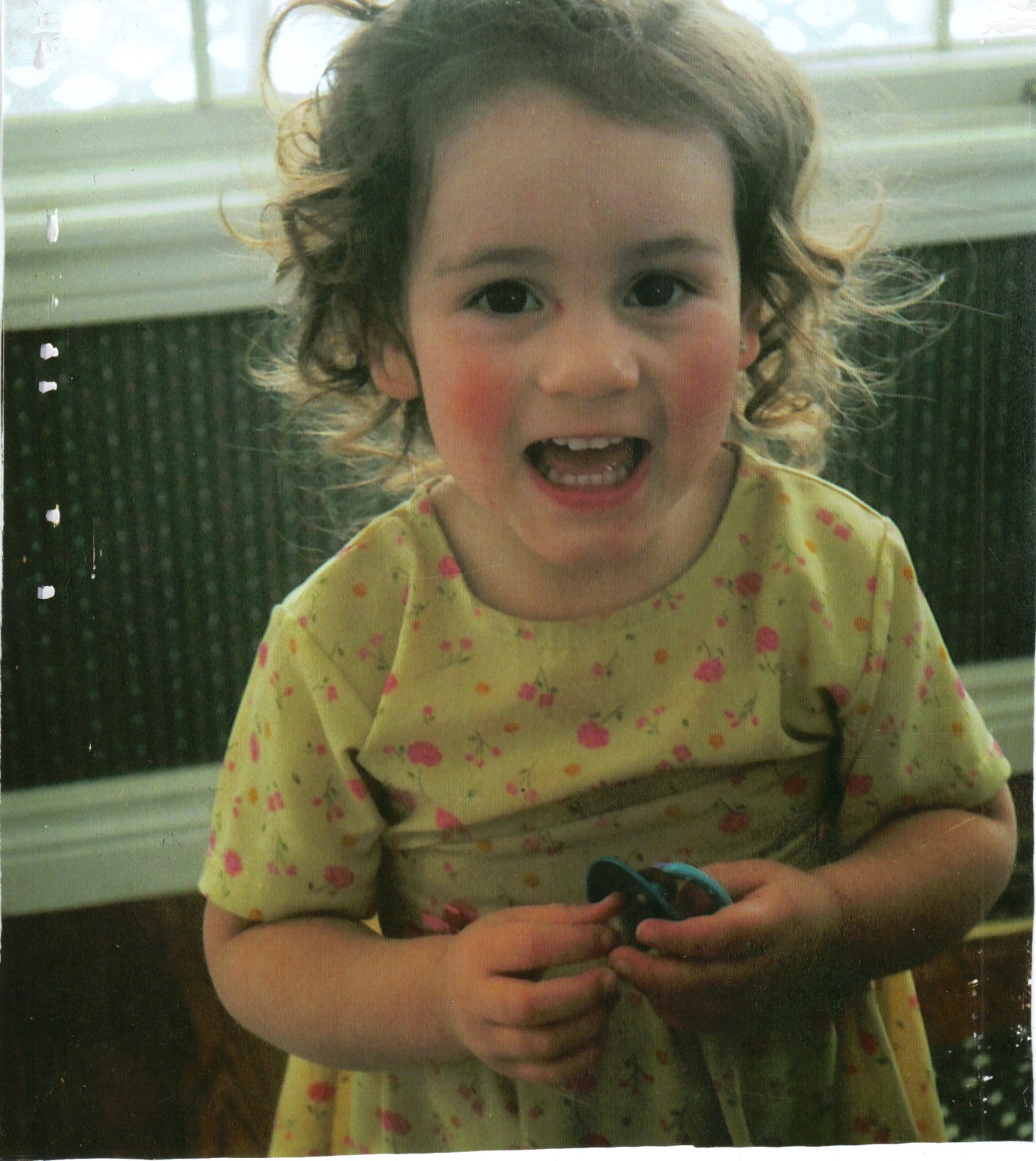 Haliey
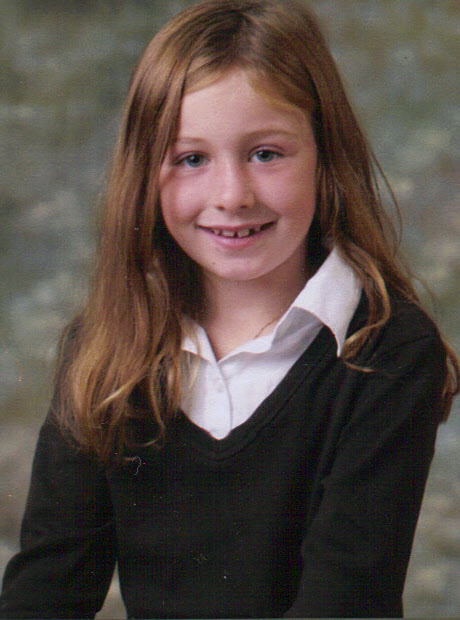 Erin
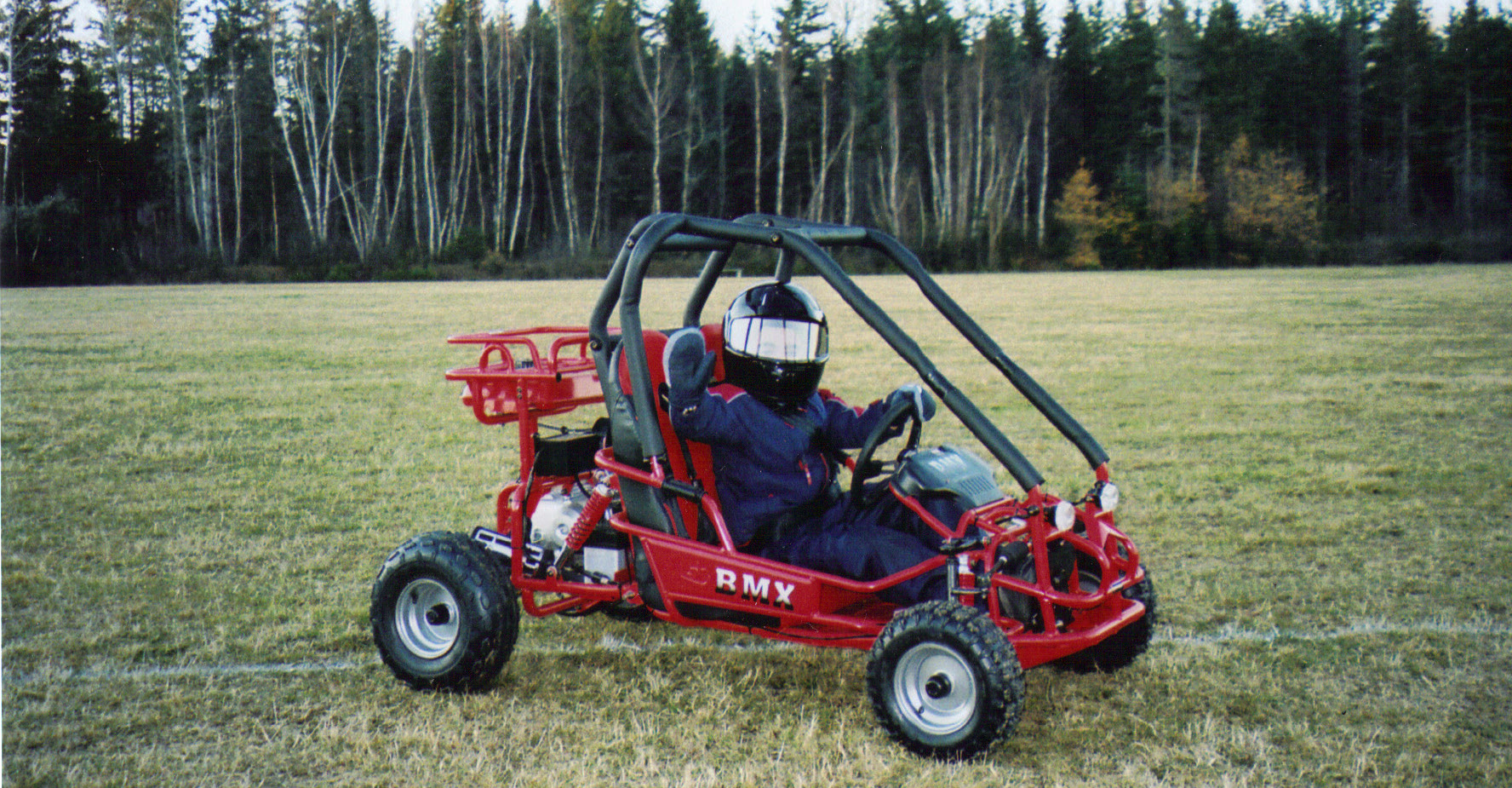 James
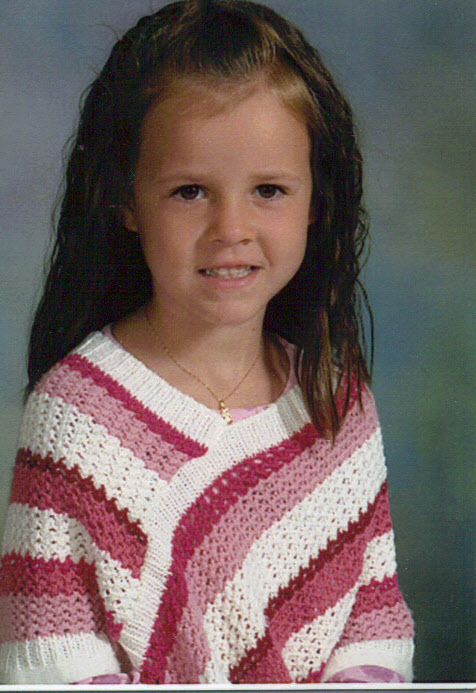 Gina
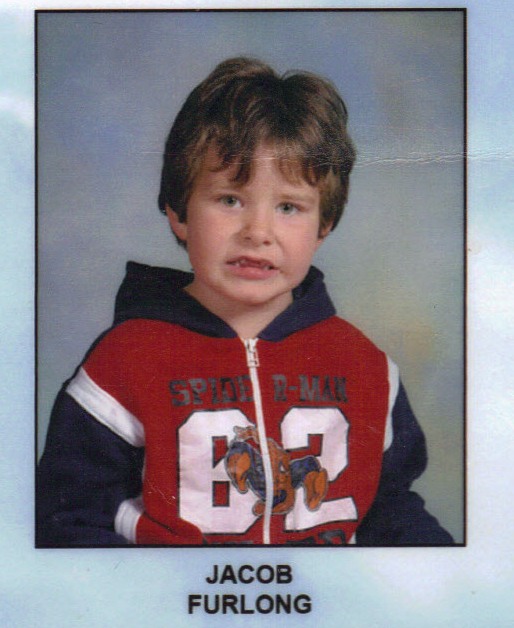 Jacob
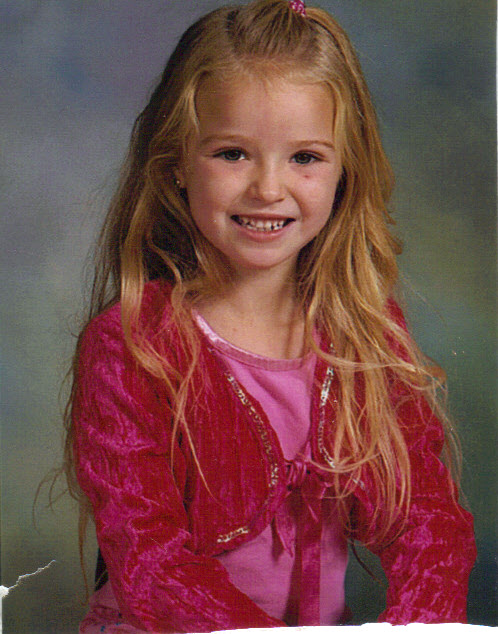 Jaime
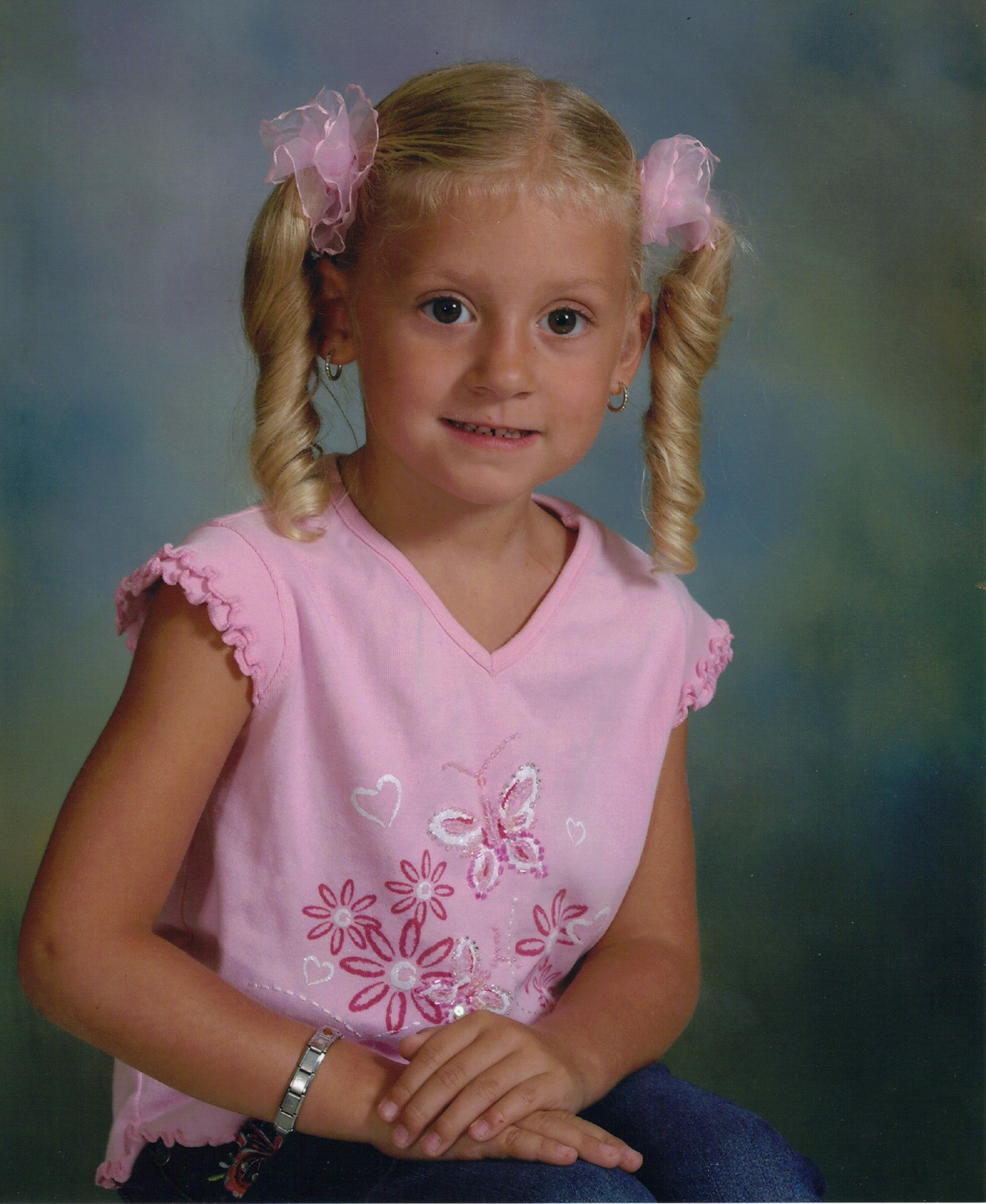 Tiffany
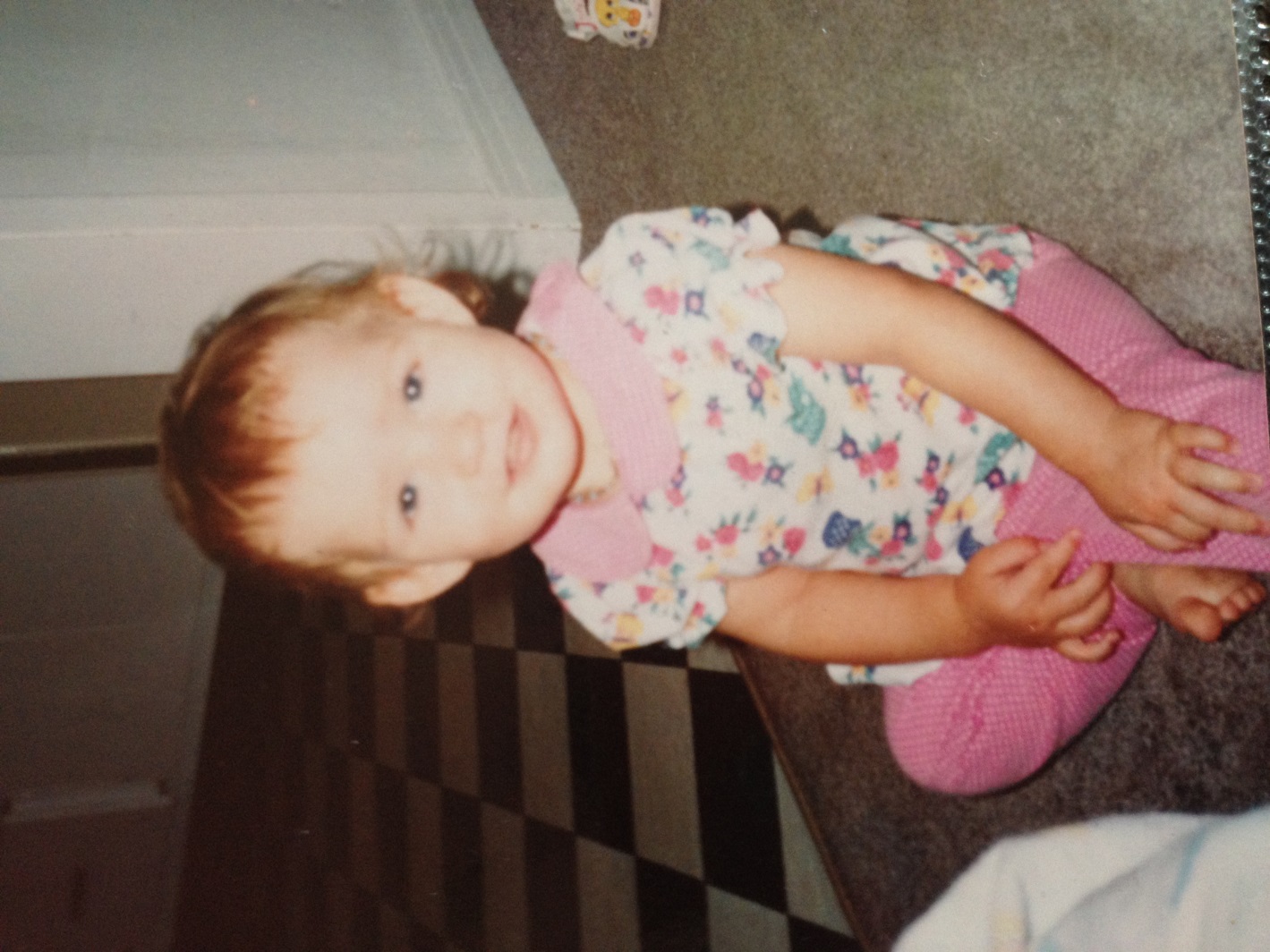 Abby K.
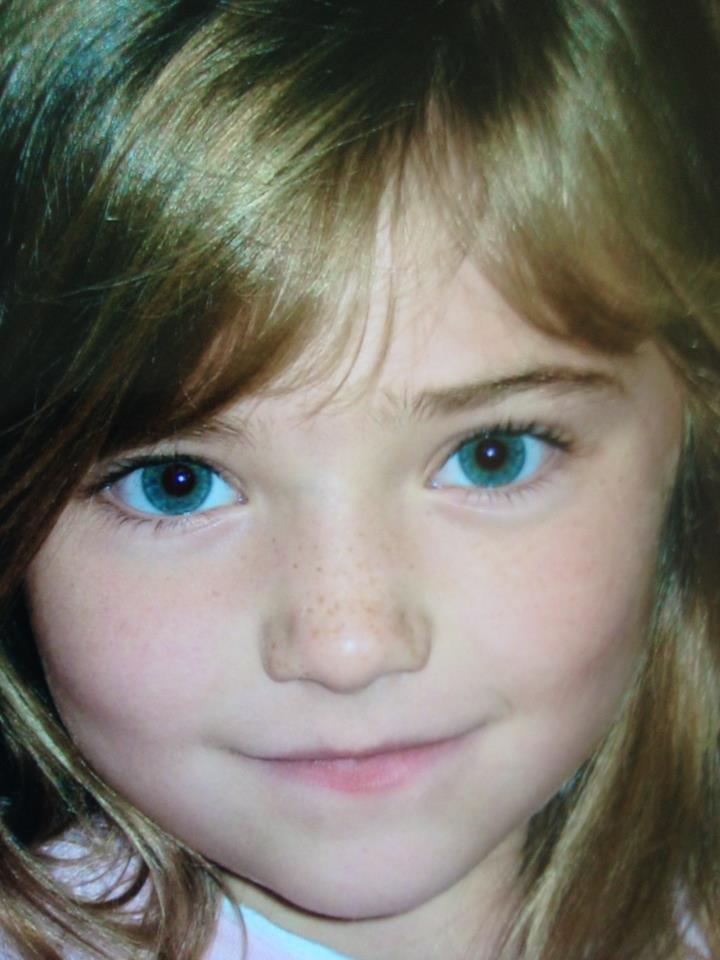 Janet
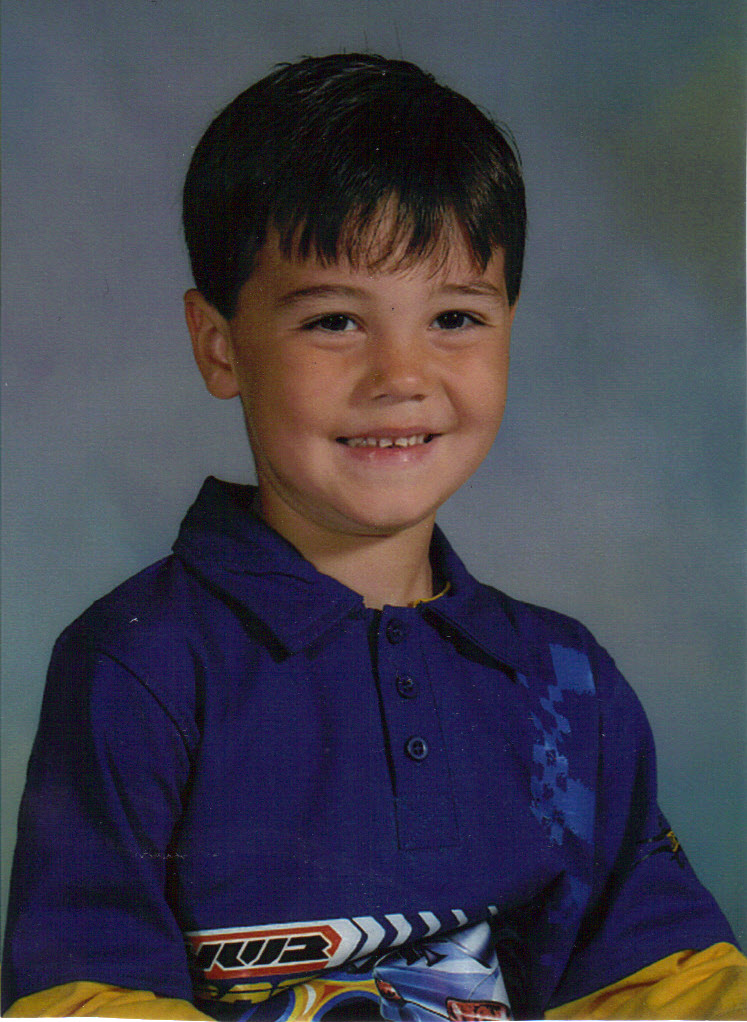 Jayden
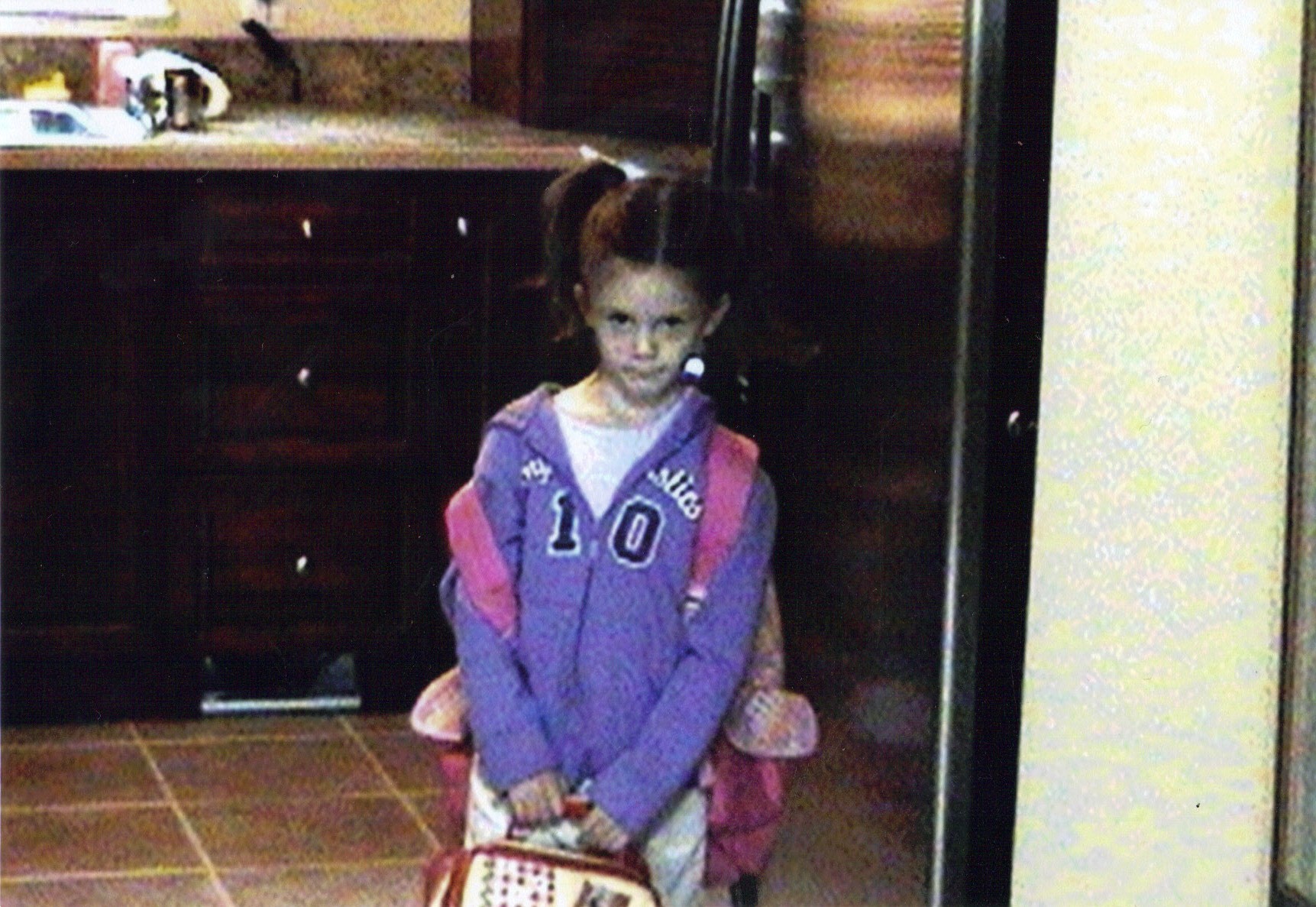 Olivia
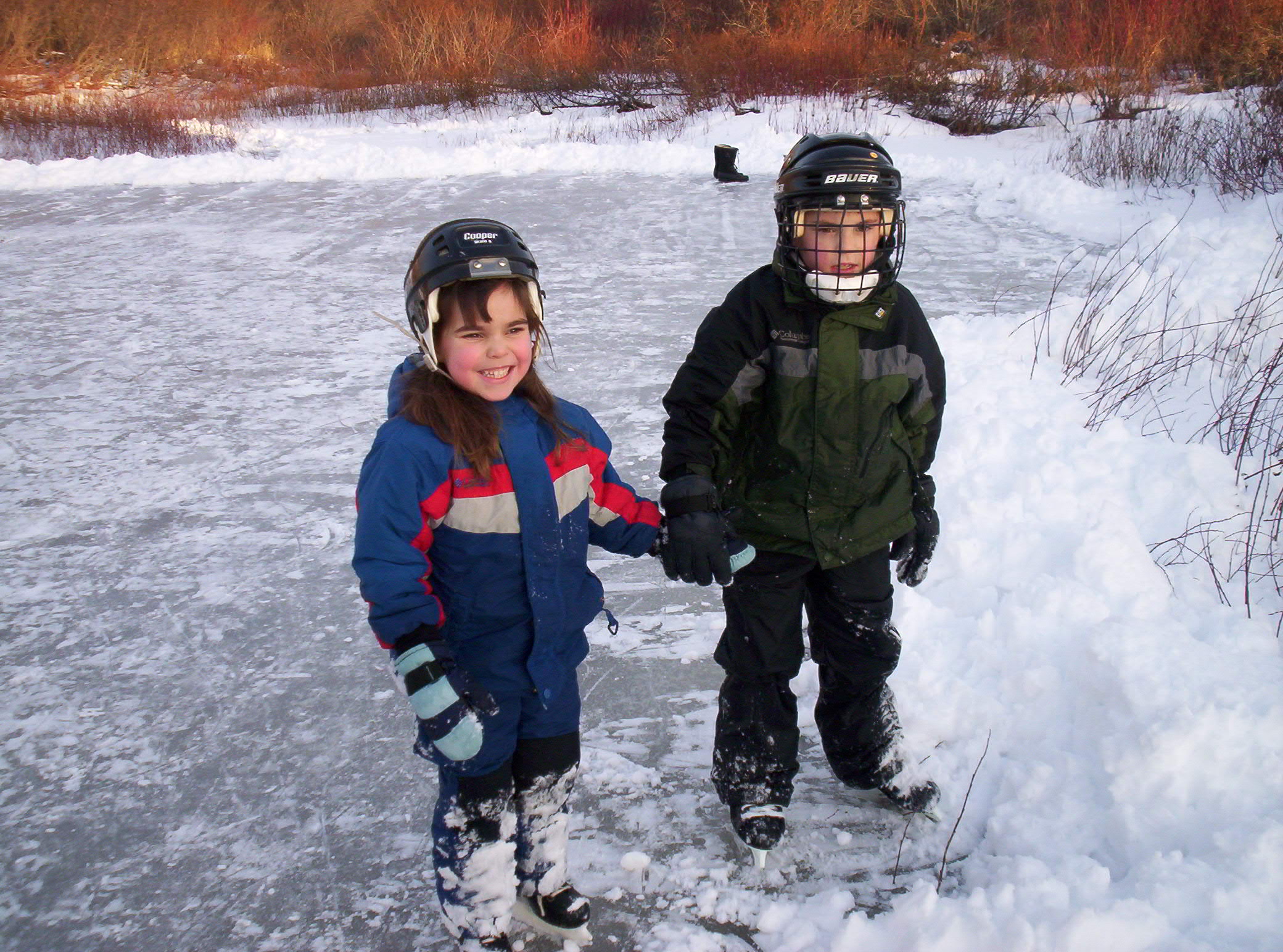 Kassidy
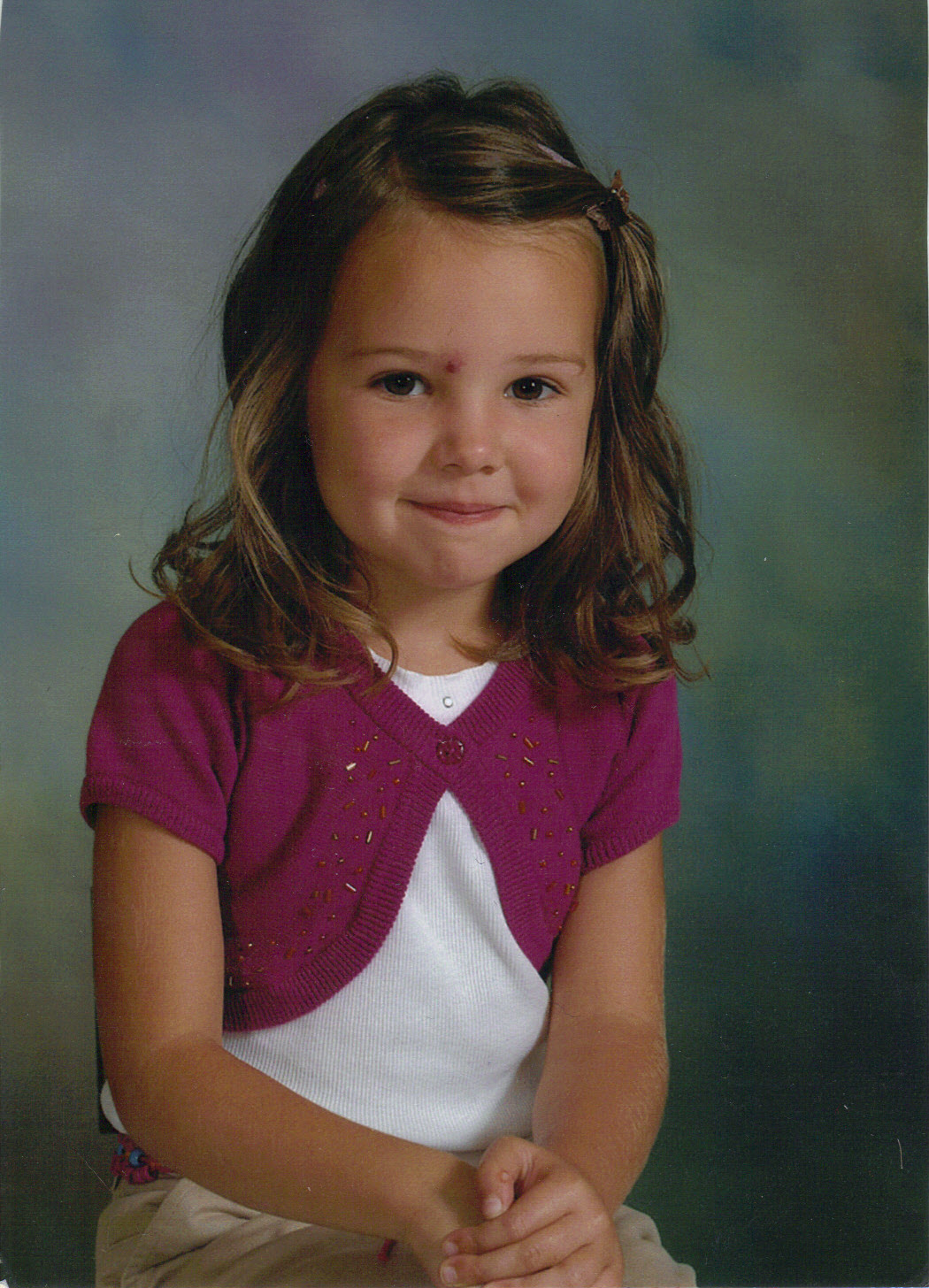 Laura
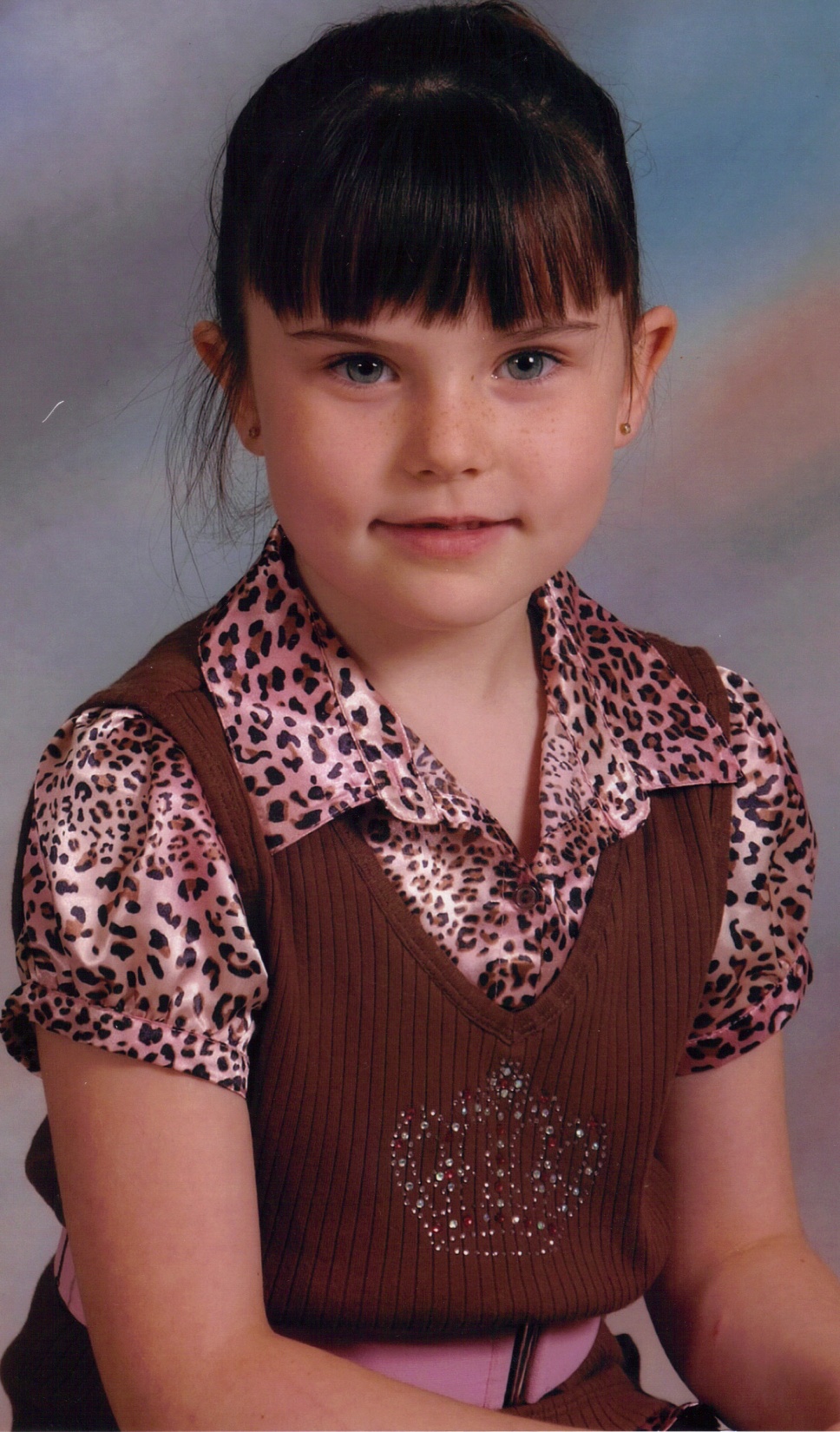 Maddie
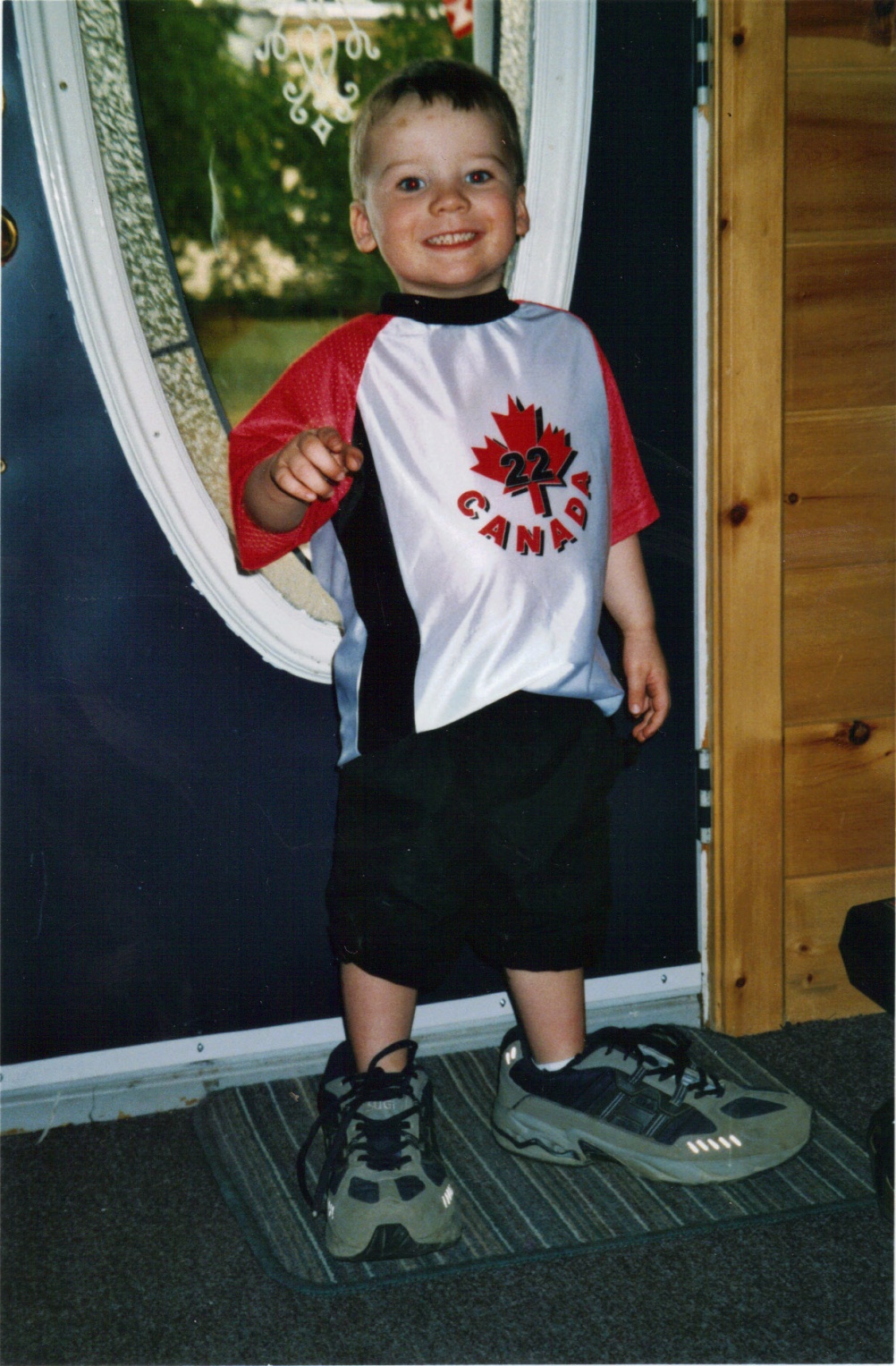 Maguire
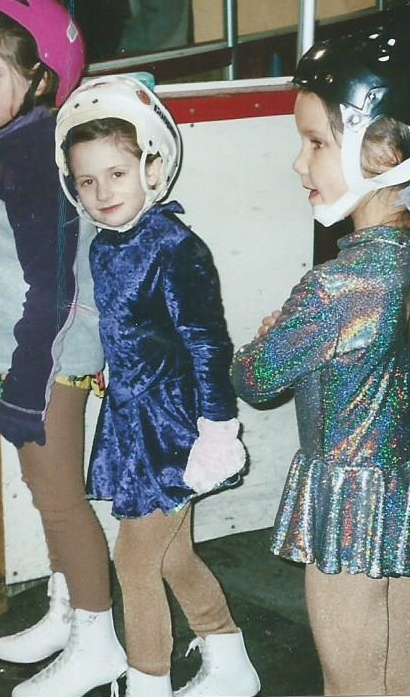 Marlee
Megan
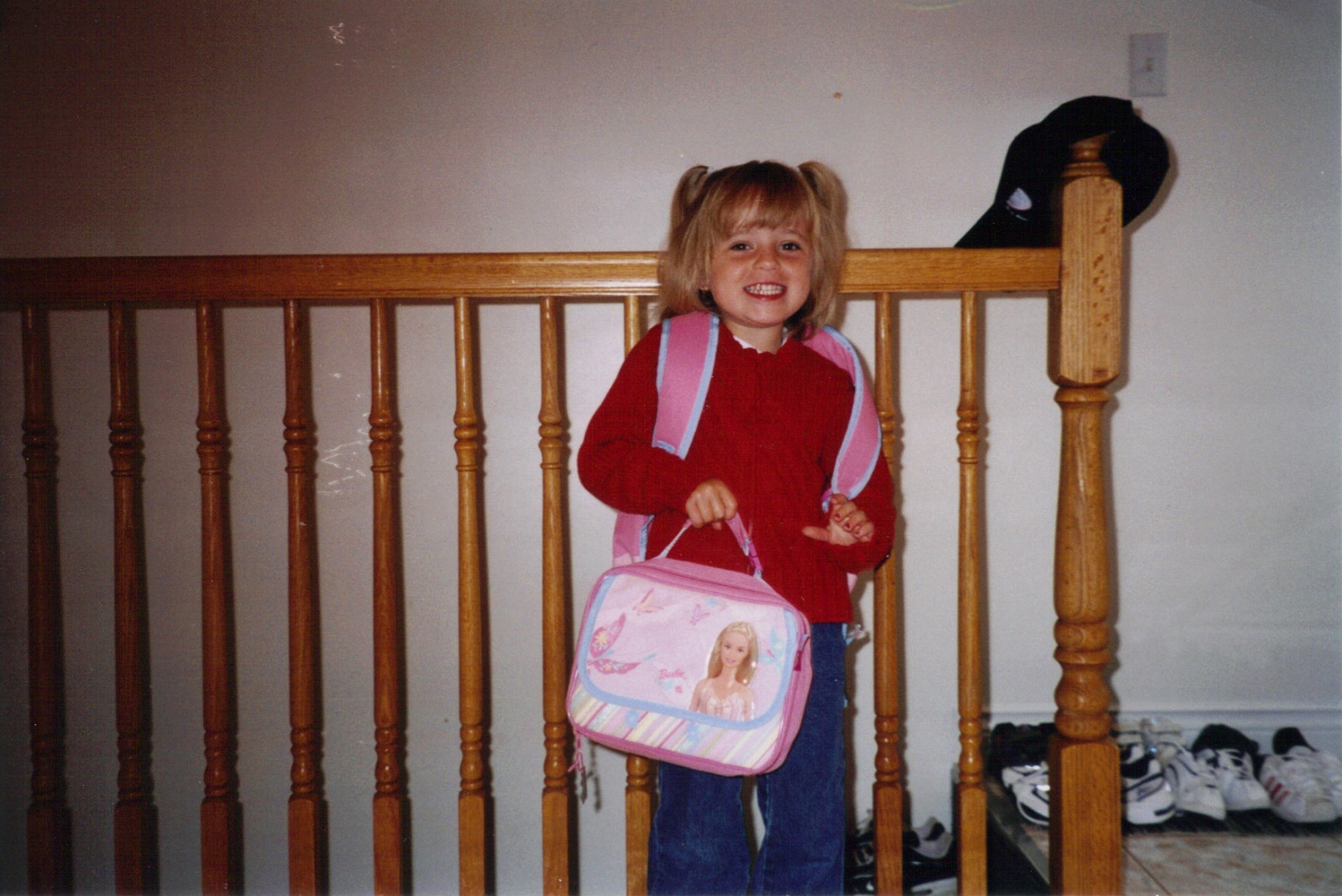 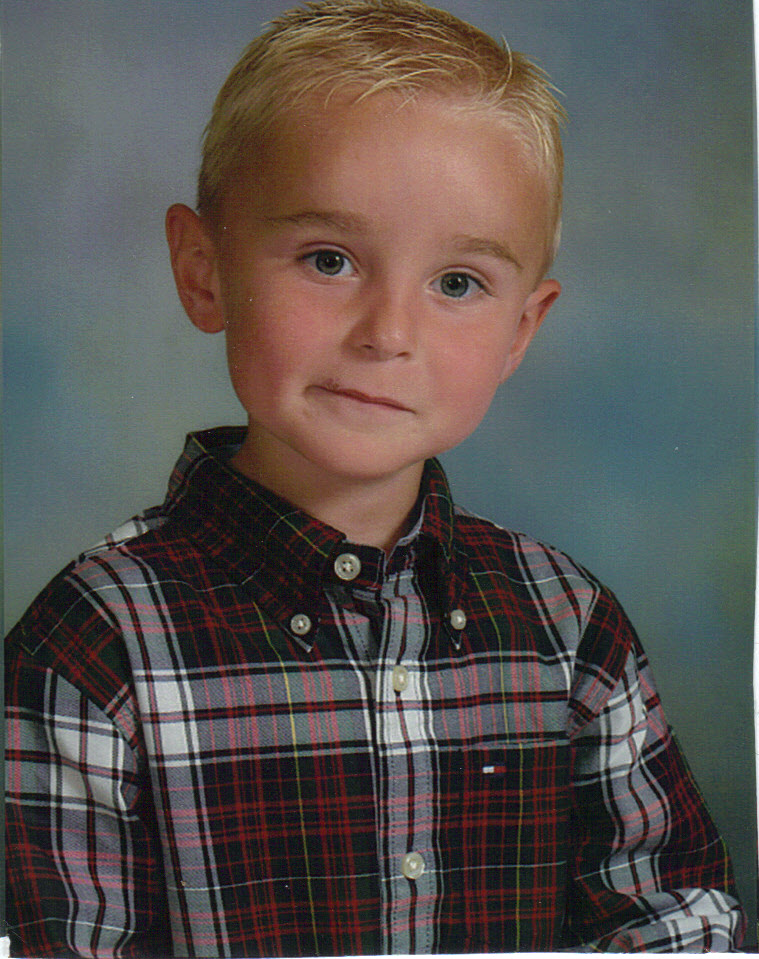 Morgan
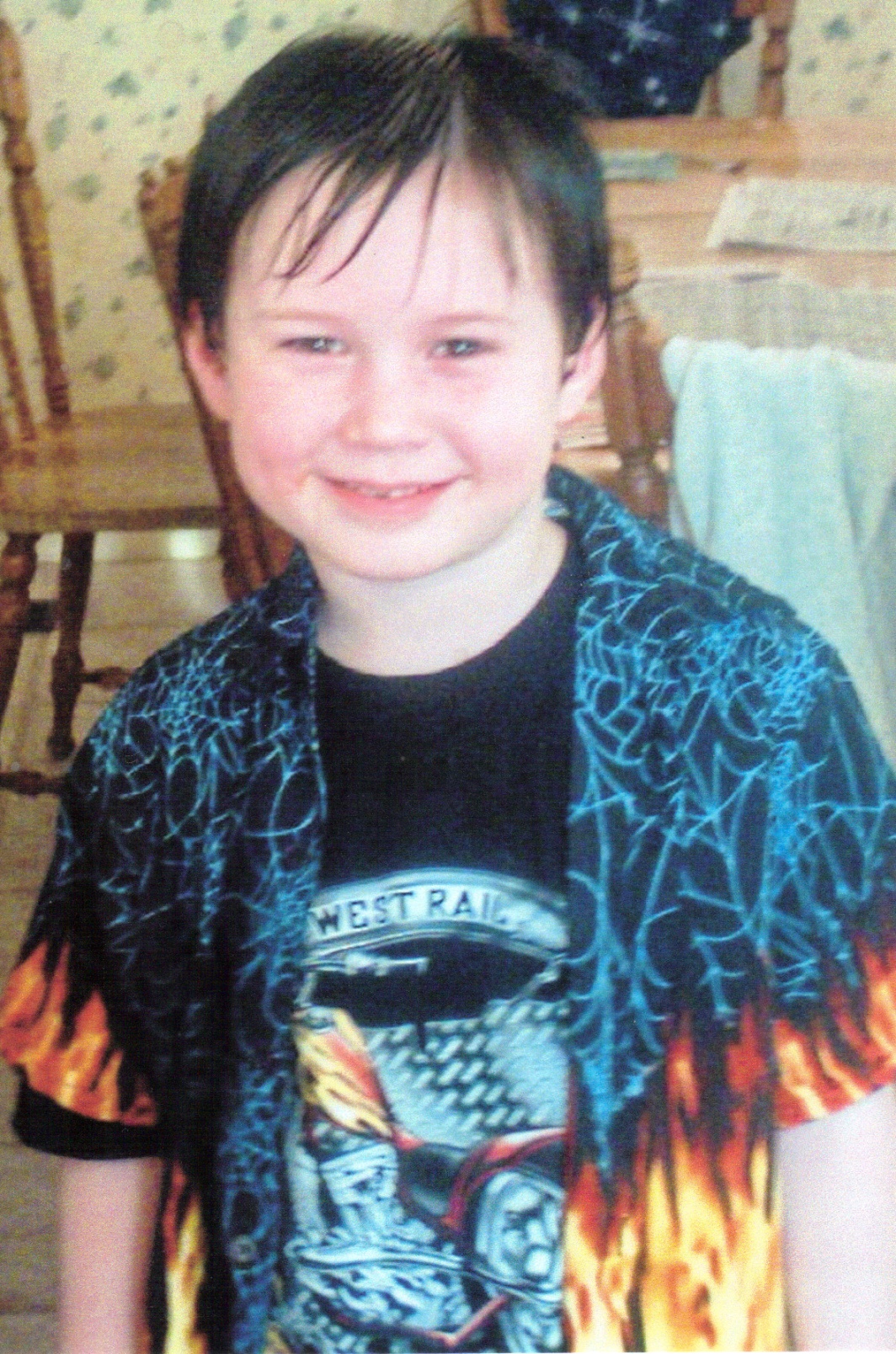 Nick
Noah C.
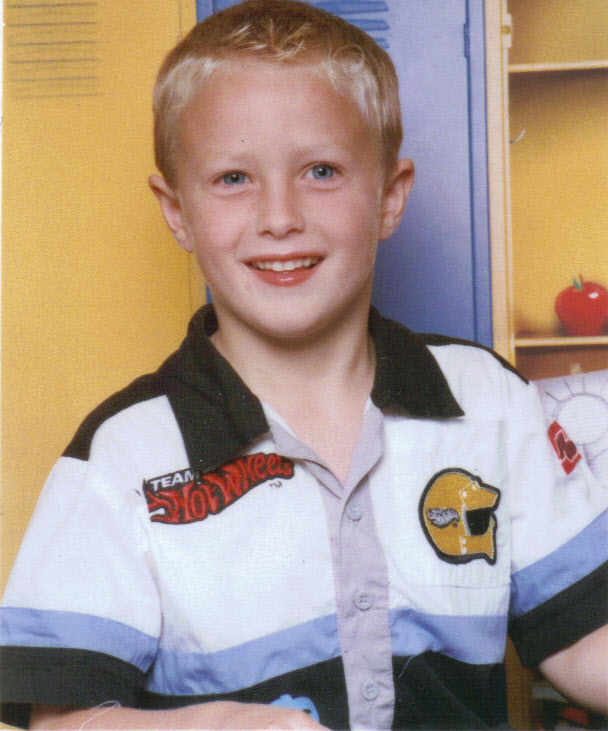 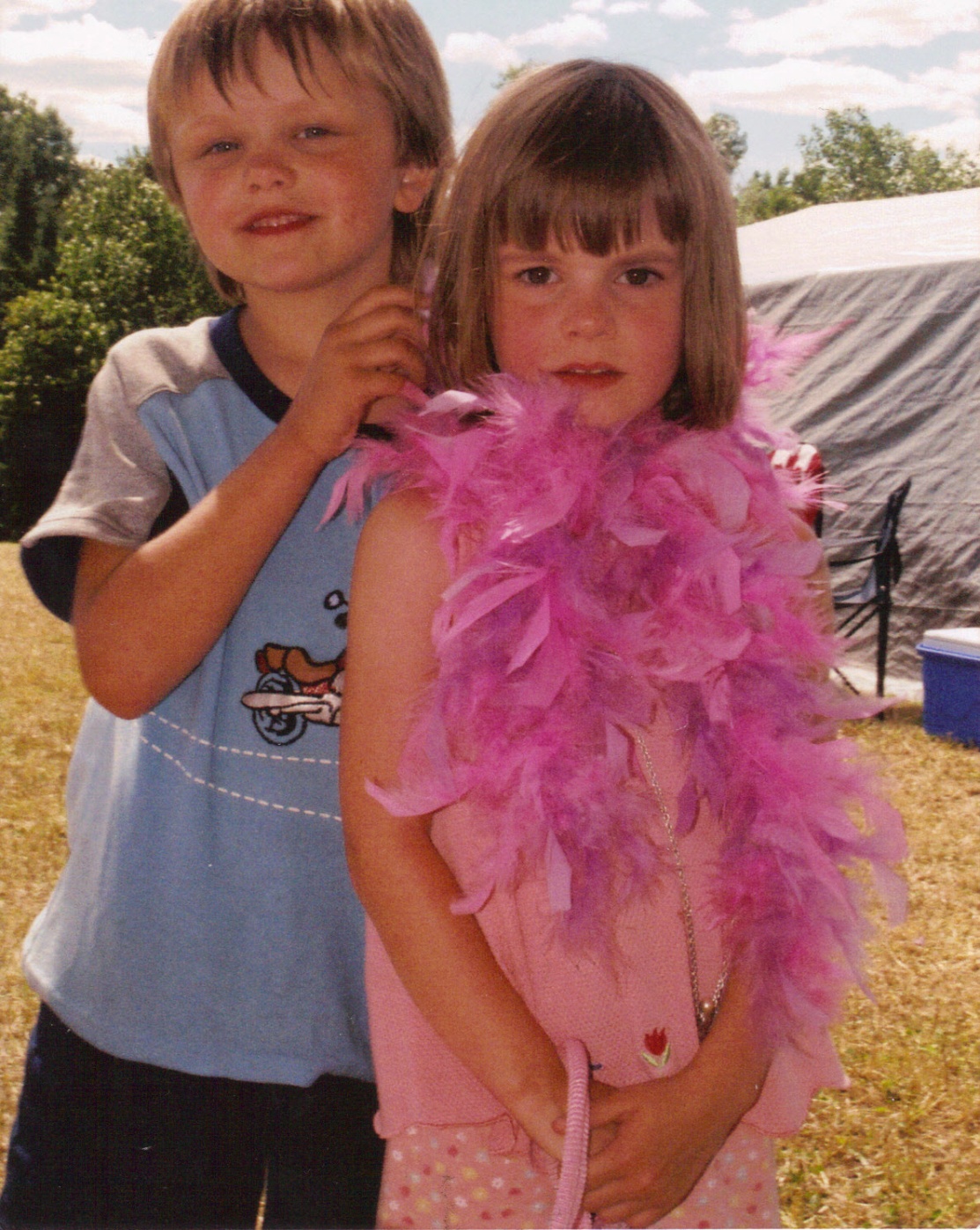 Noah D.
The In between…
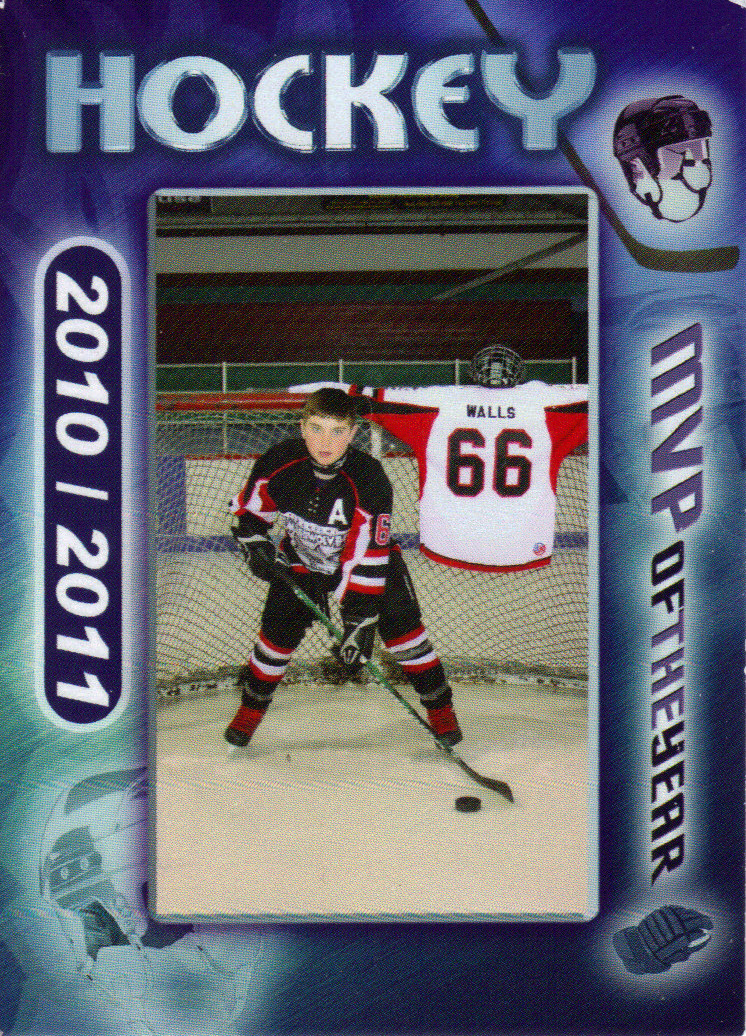 Hockey is myfavorite thing to do.
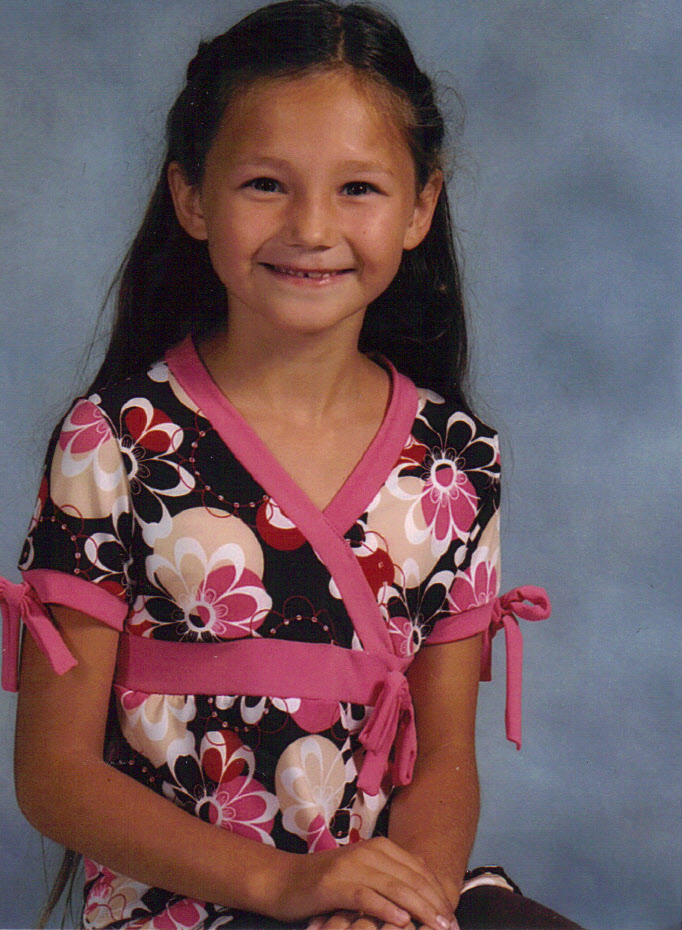 Sleeping ismy favoritepass time.
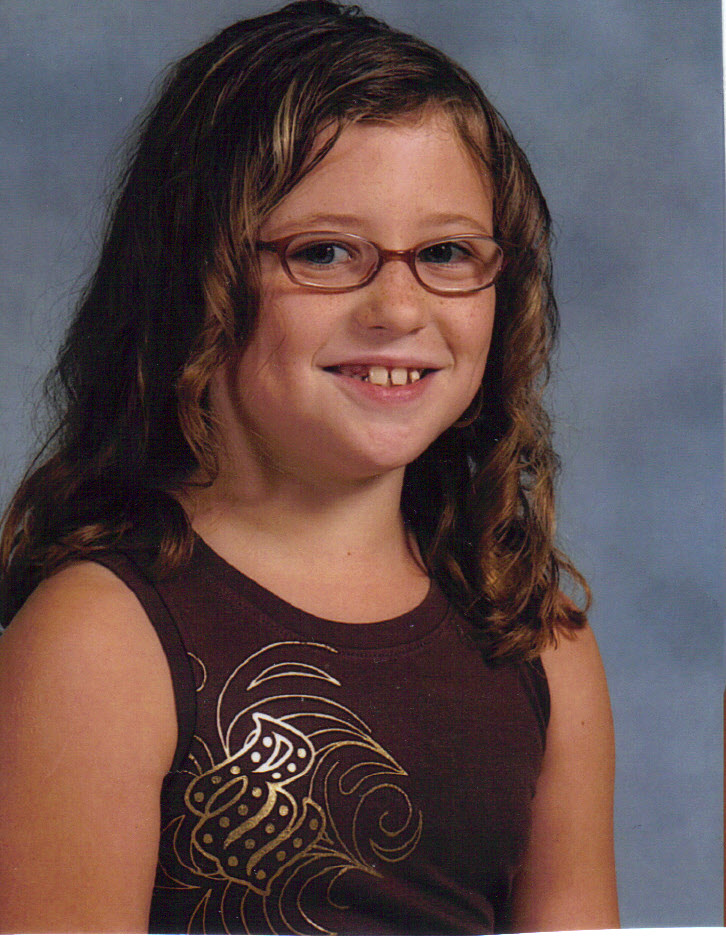 Hockey is myfavorite sport.
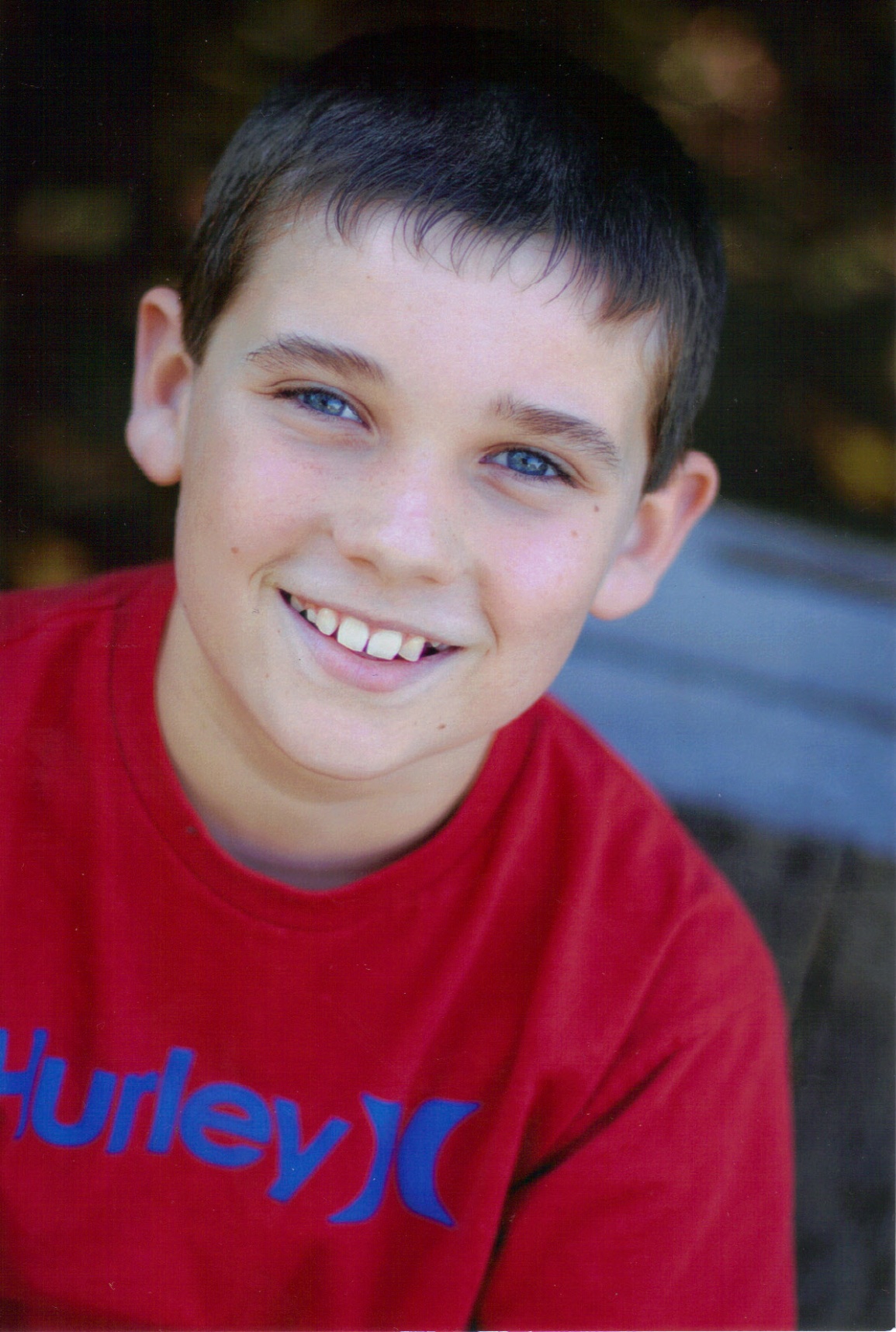 I love to race
my dirt bike.
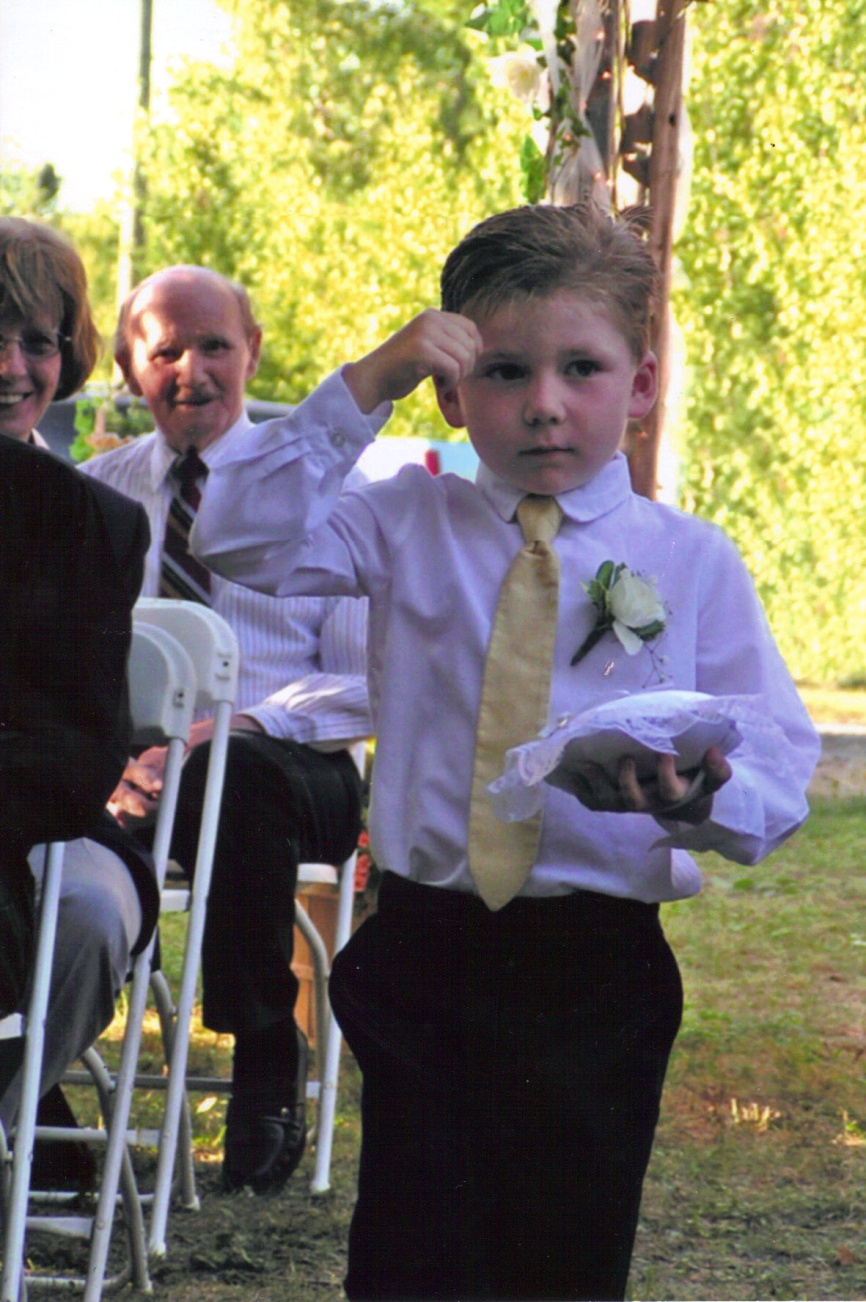 Soccer is my favorite sport.
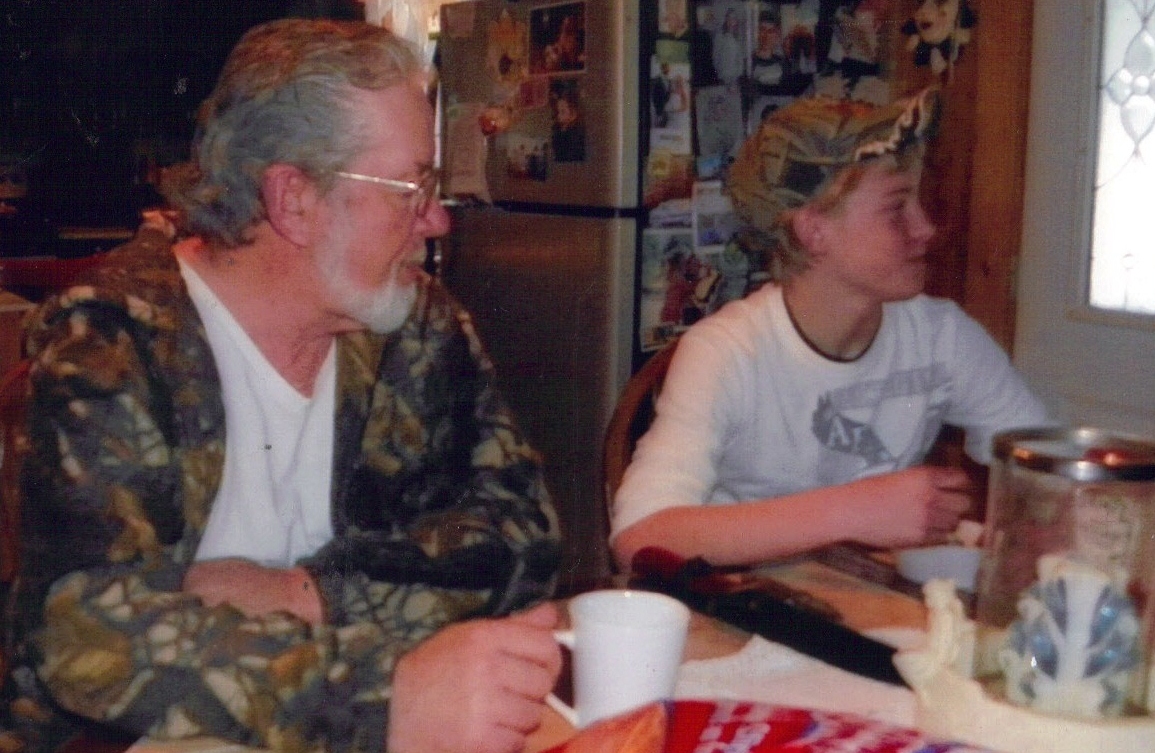 My girlfriend is my person.
I love to play hockey
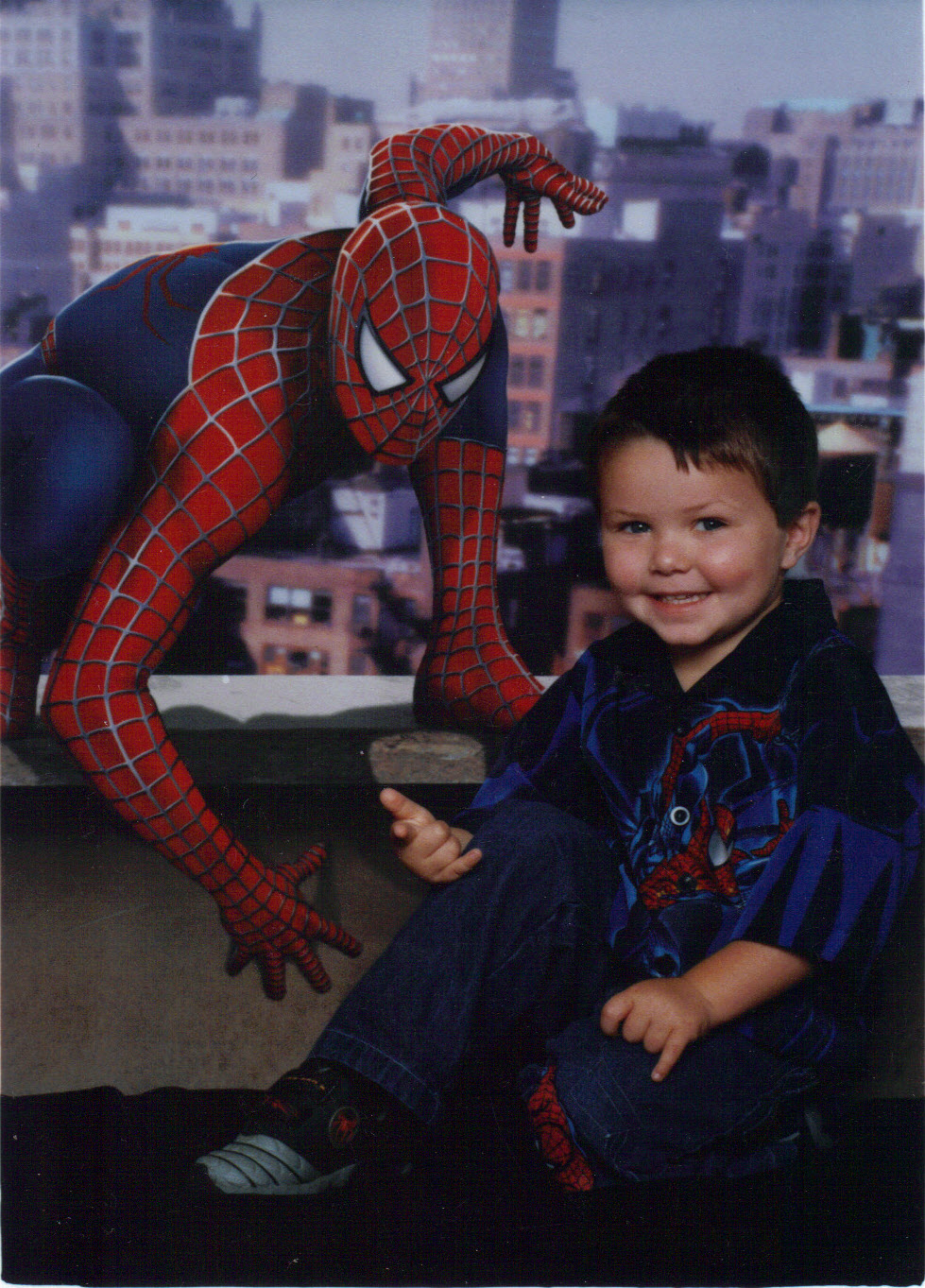 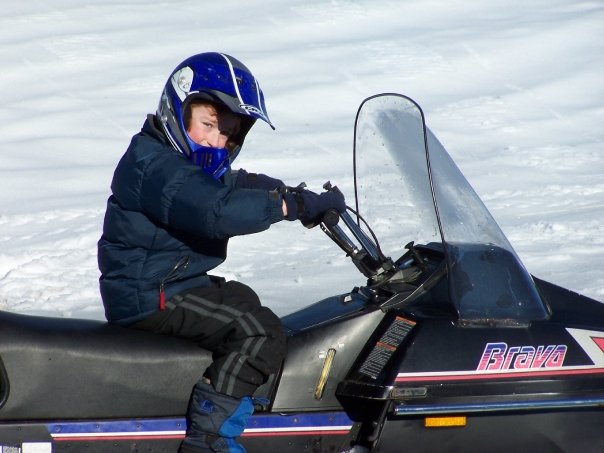 Riding my dirt bike is my
favorite thing.
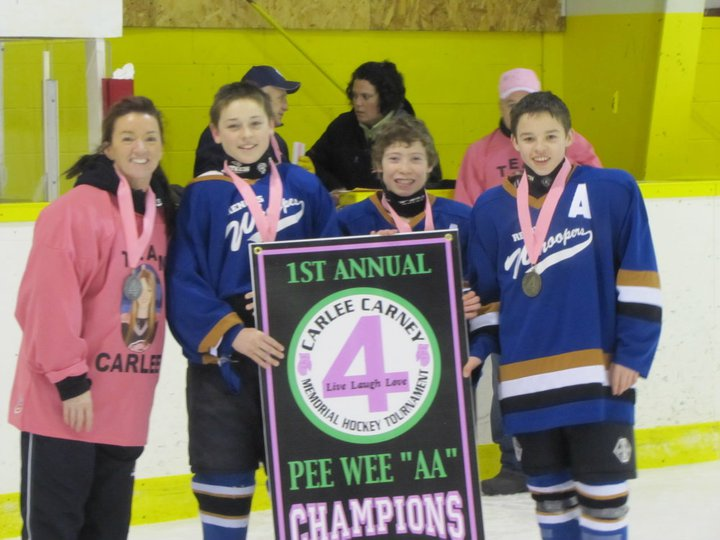 Hockey is my favorite sport.
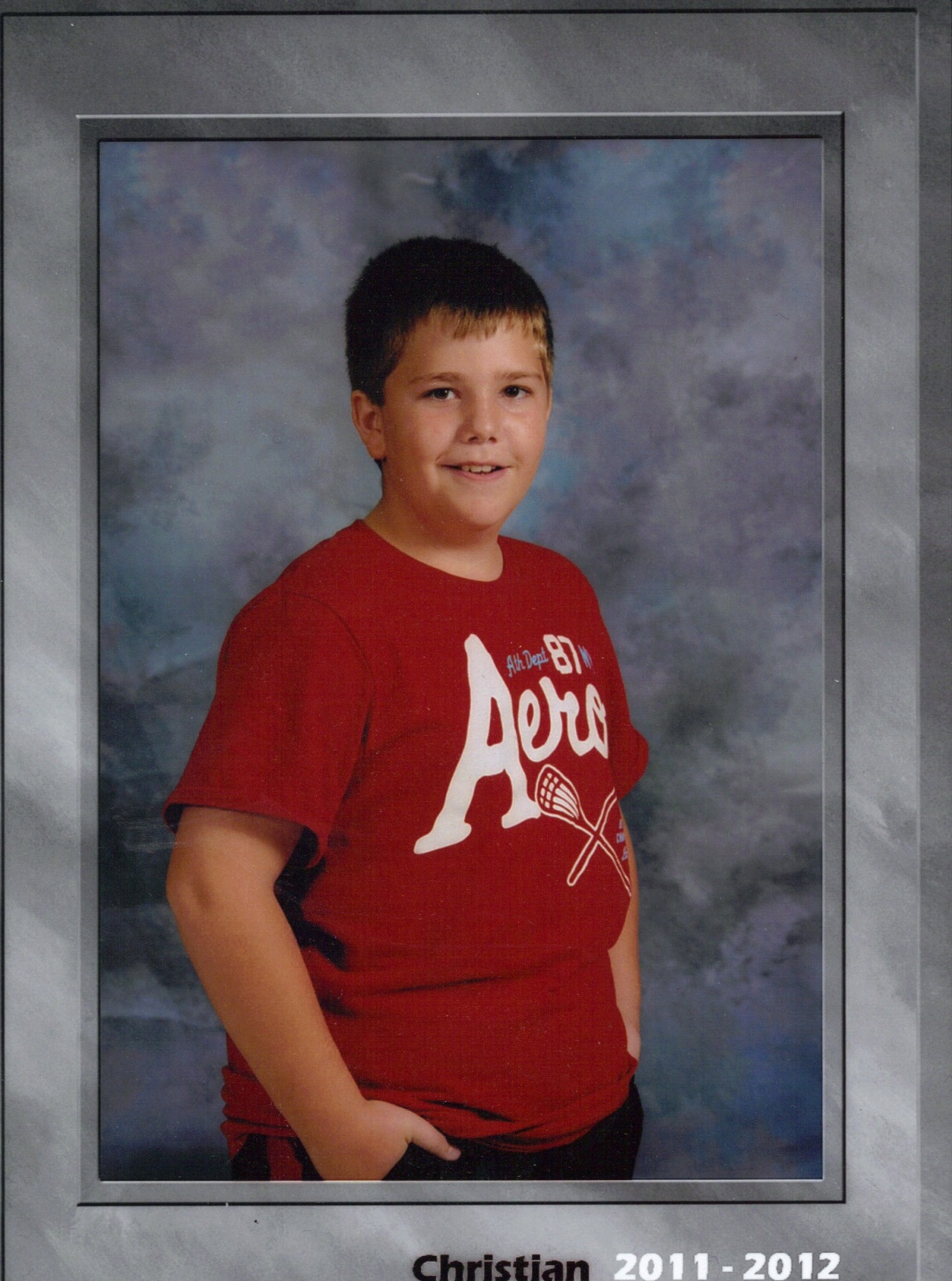 I love to go four wheeling.
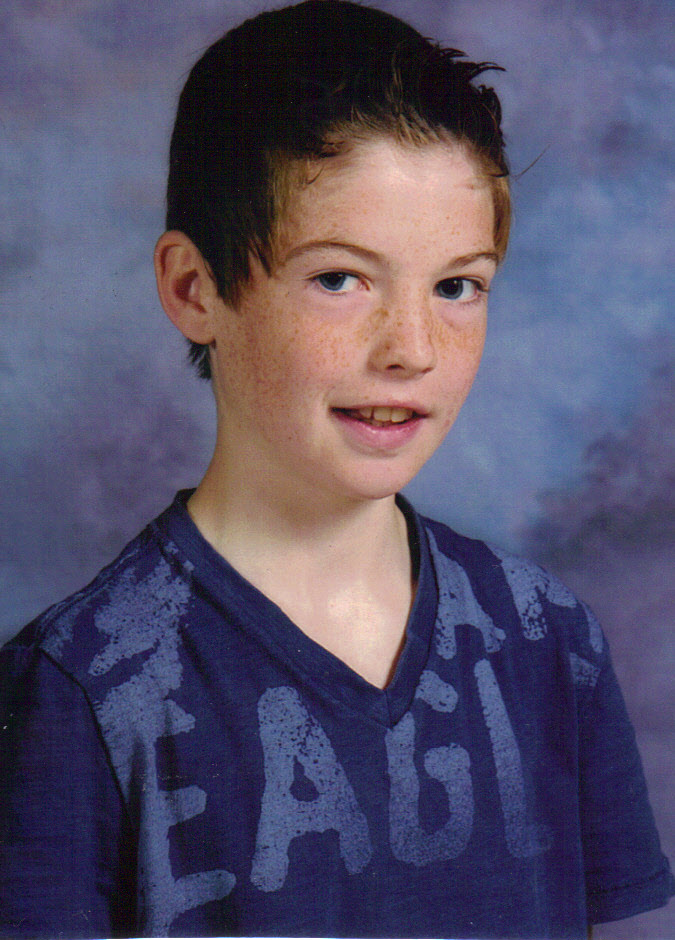 Hockey is my 
favorite sport.
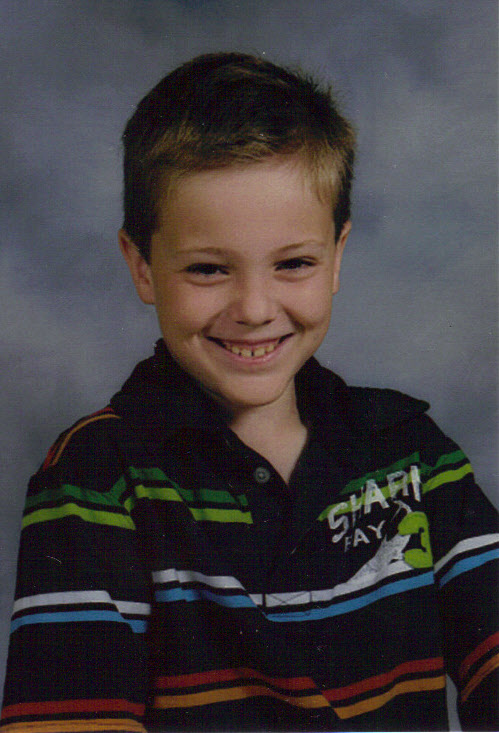 Basketball is
my favorite 
sport.
I love candy.
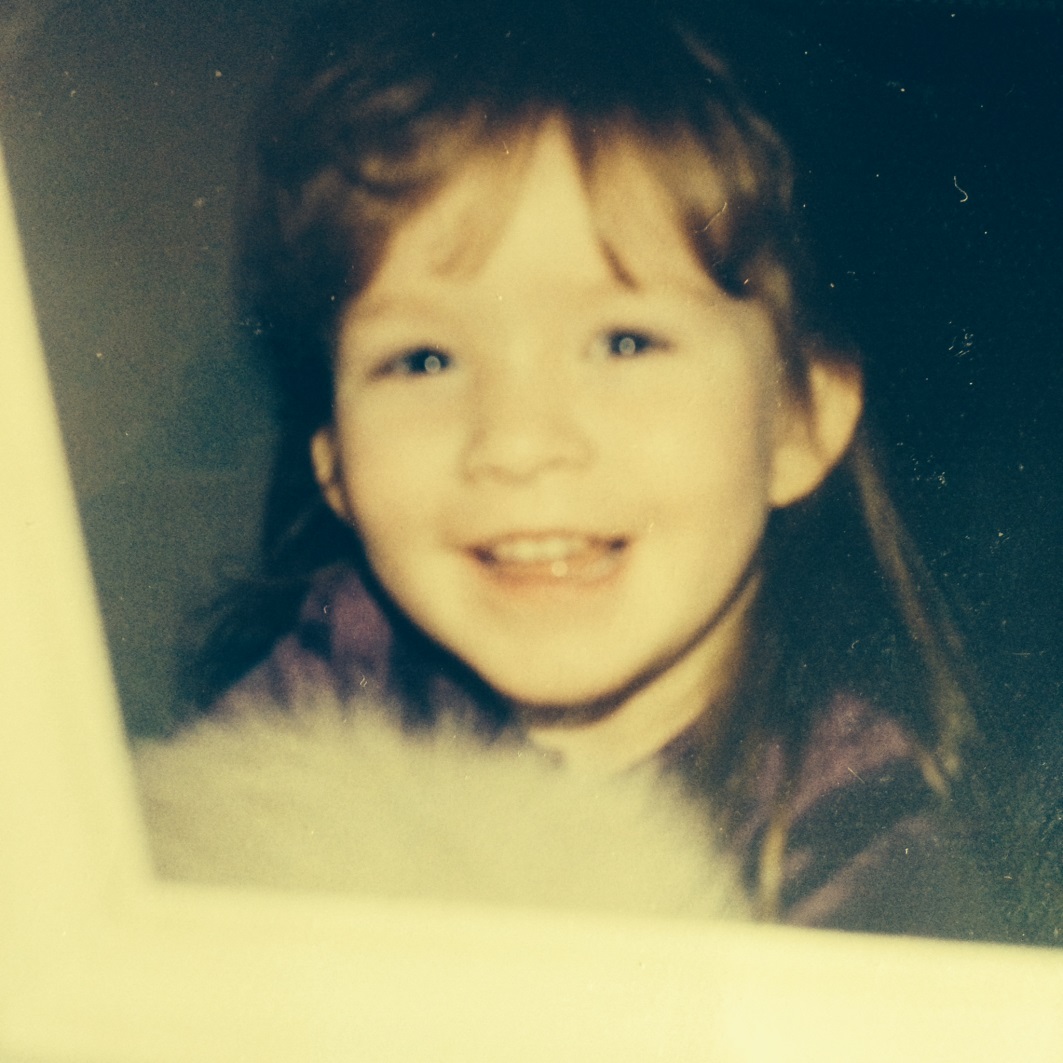 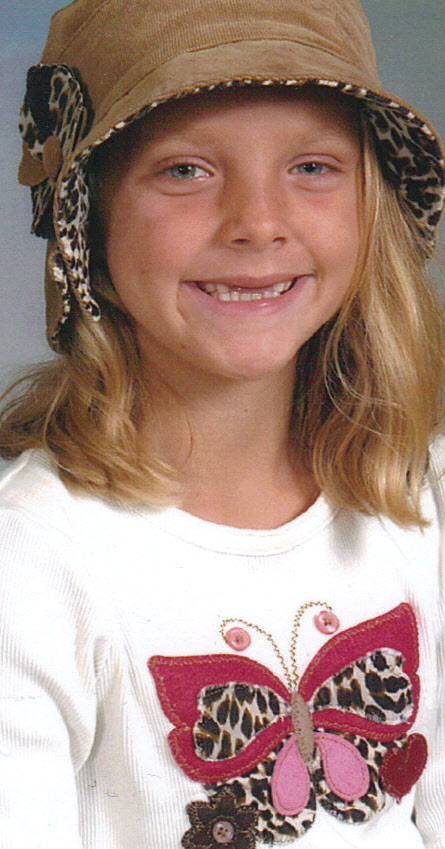 I love to playvolleyball.
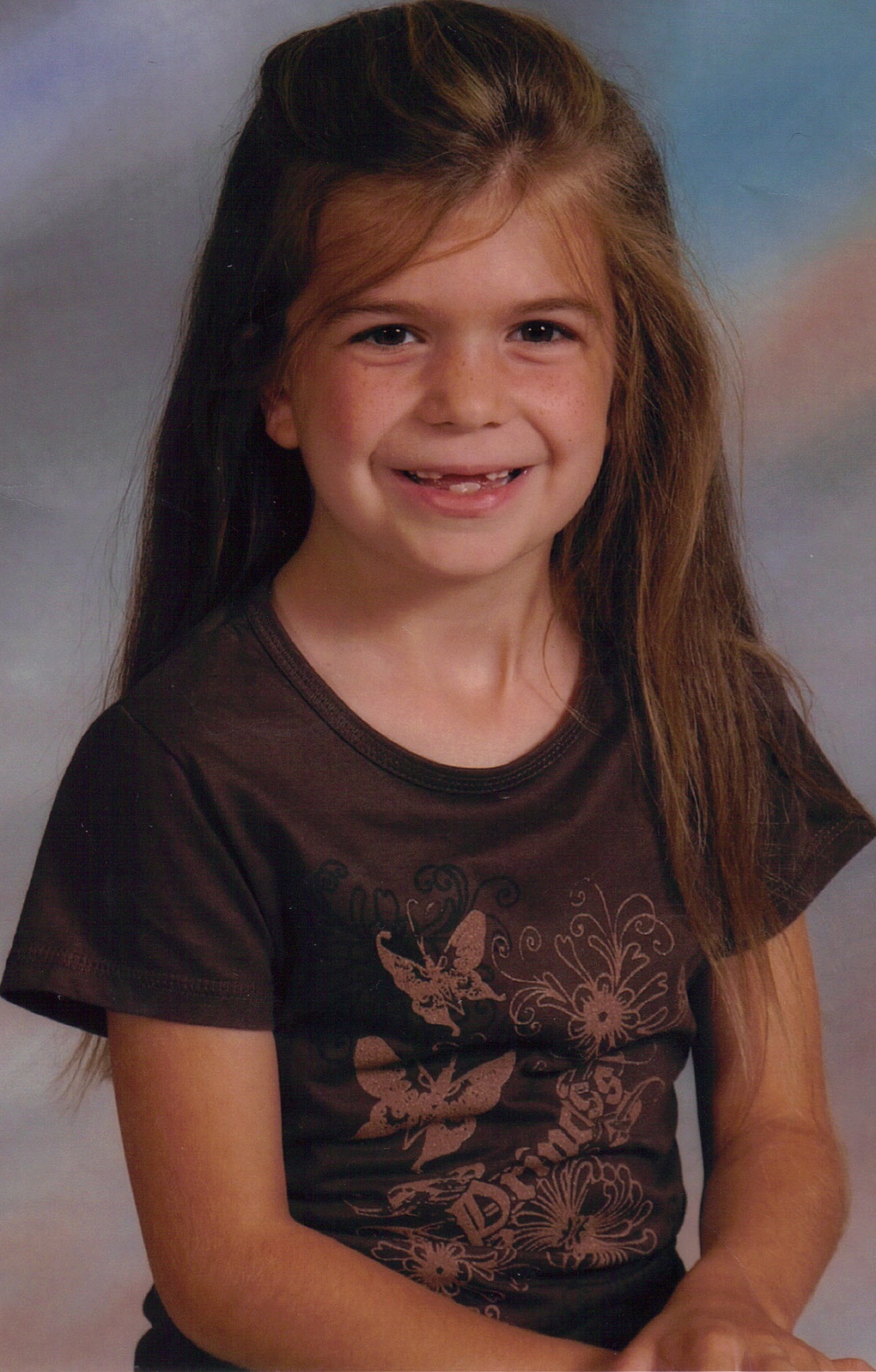 I lovecats.
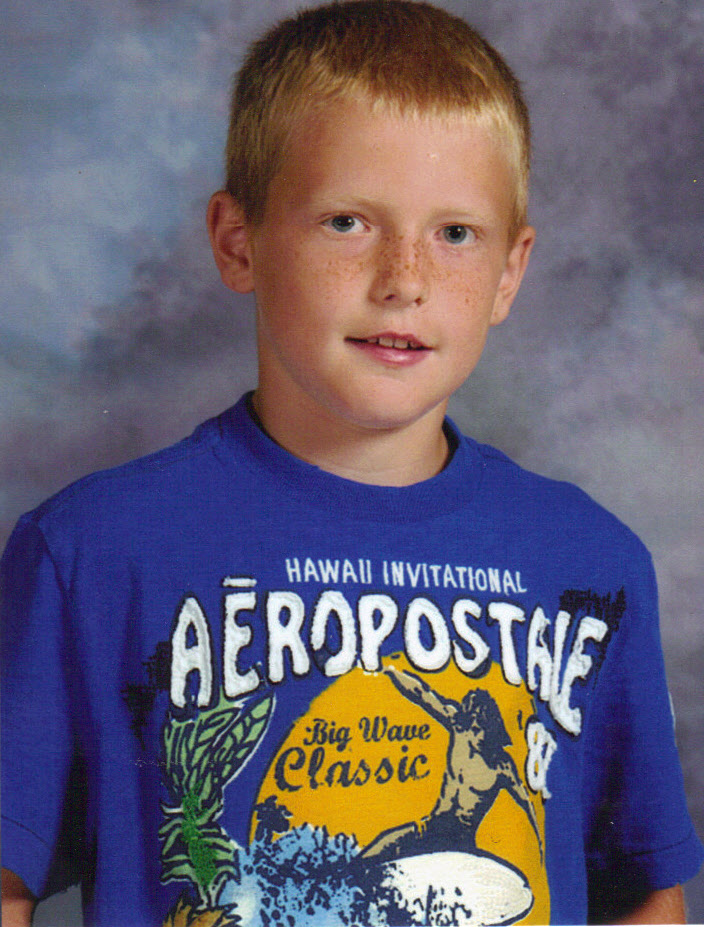 I love 1989ChevroletCaprices.
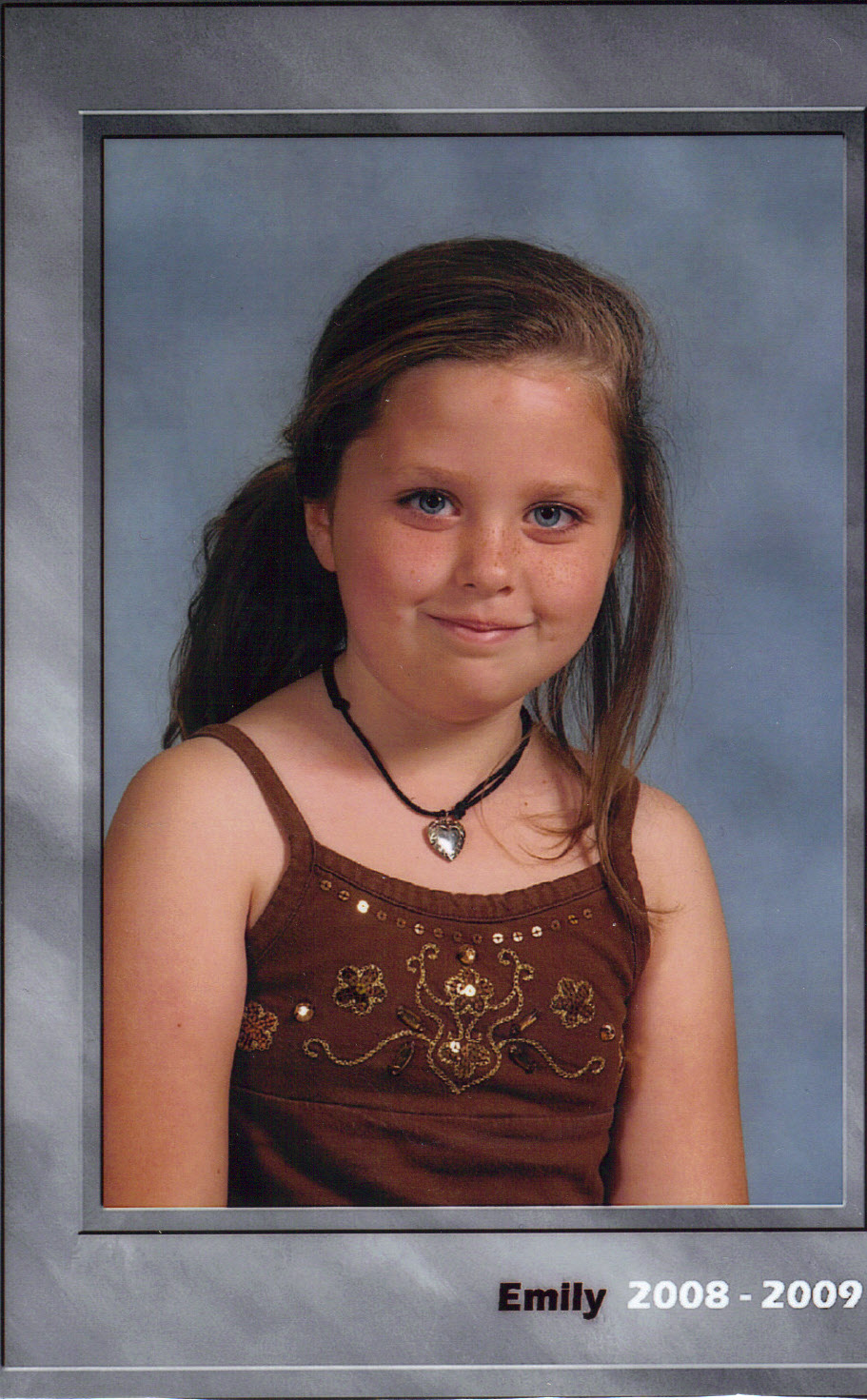 Giraffes are my favorite animal.
I love pigs.
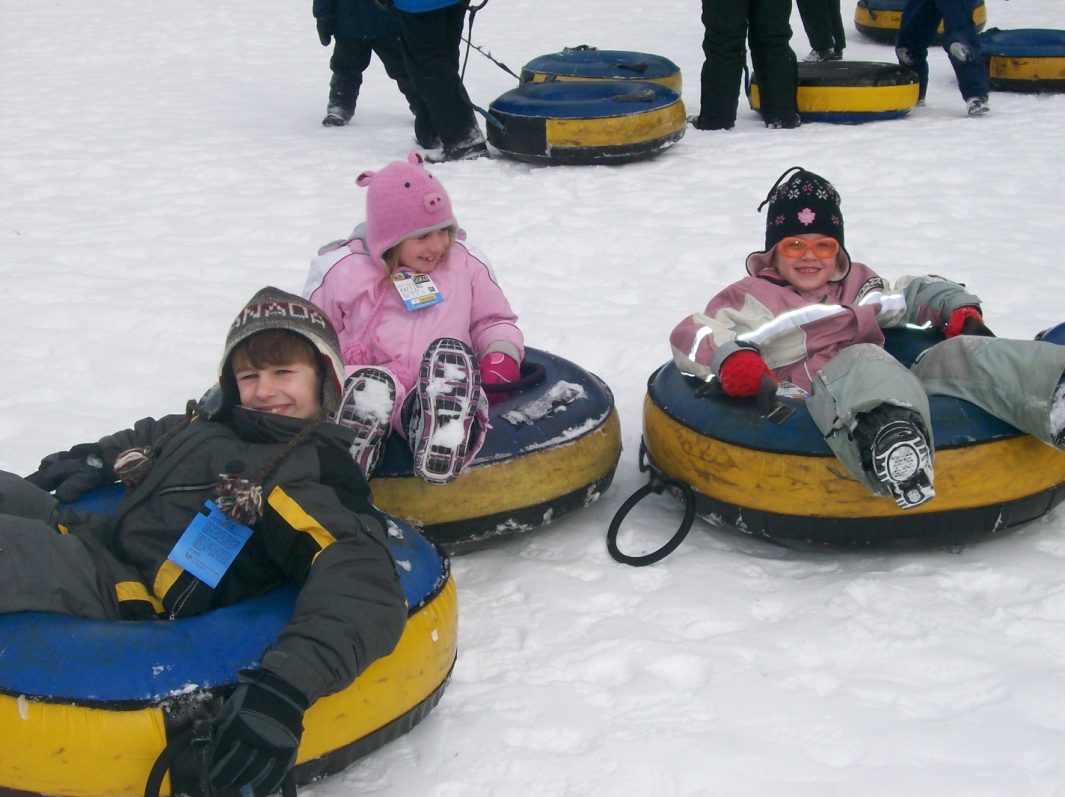 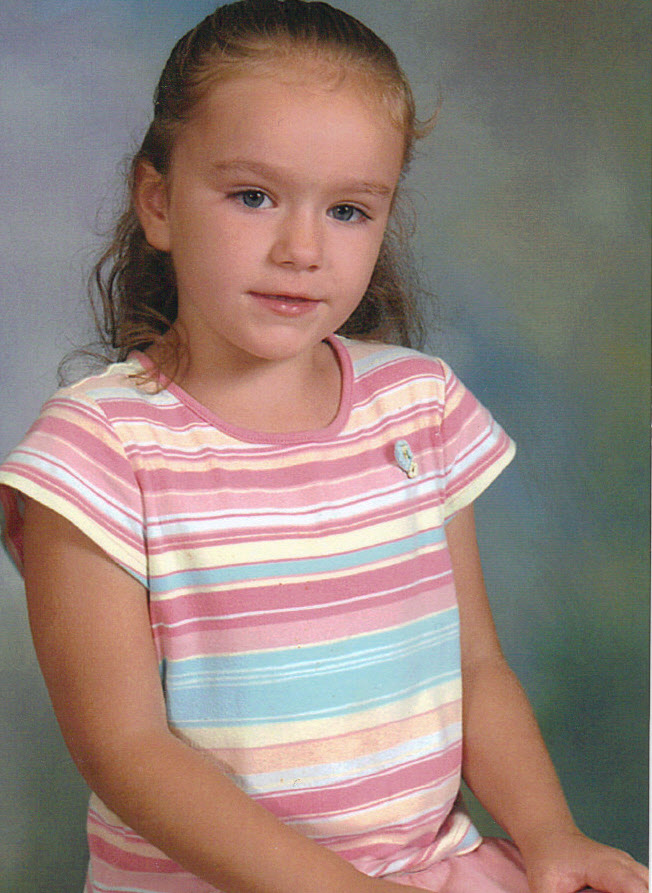 Breaking Badis my favoriteTV show.
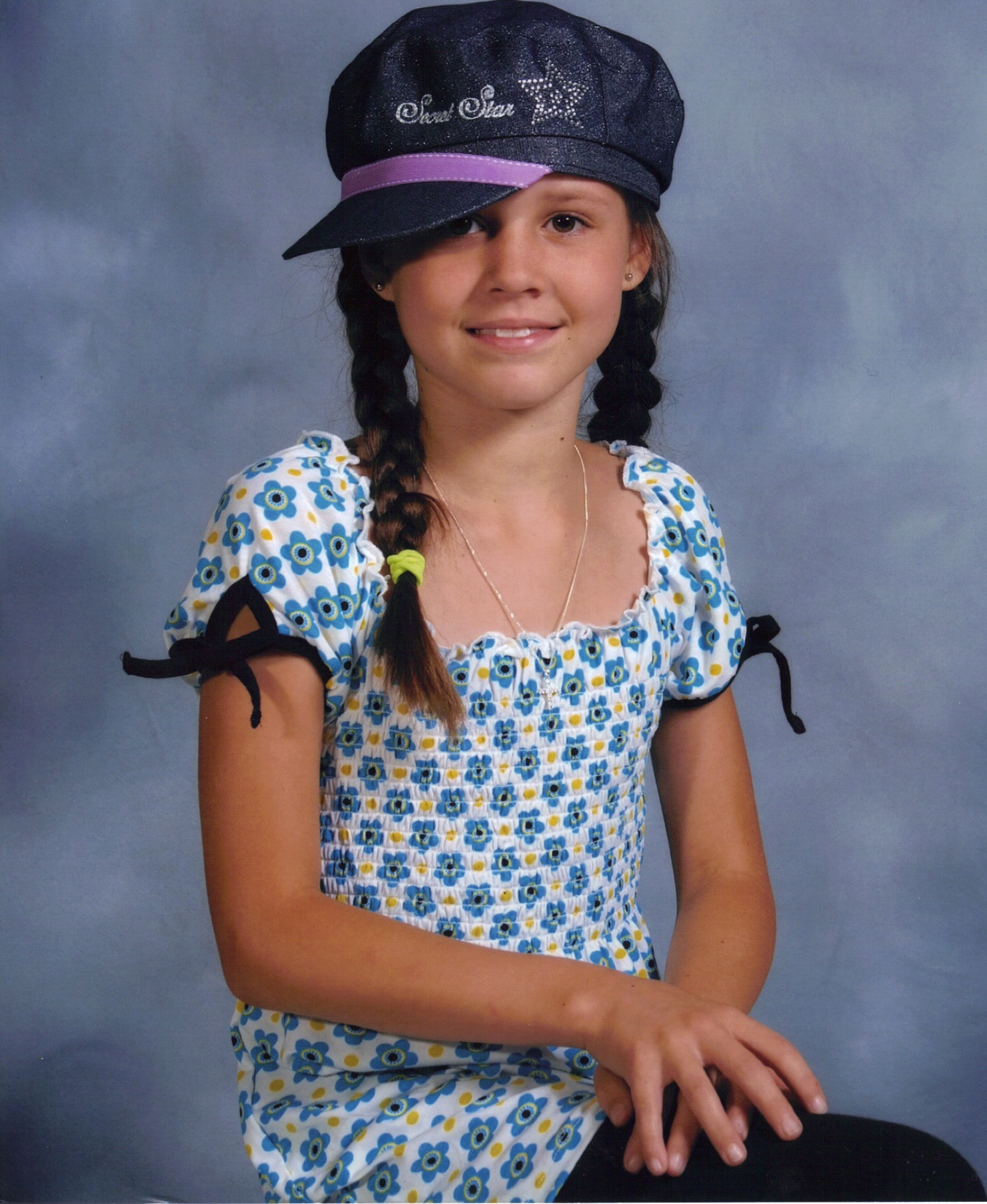 I love 
to read.
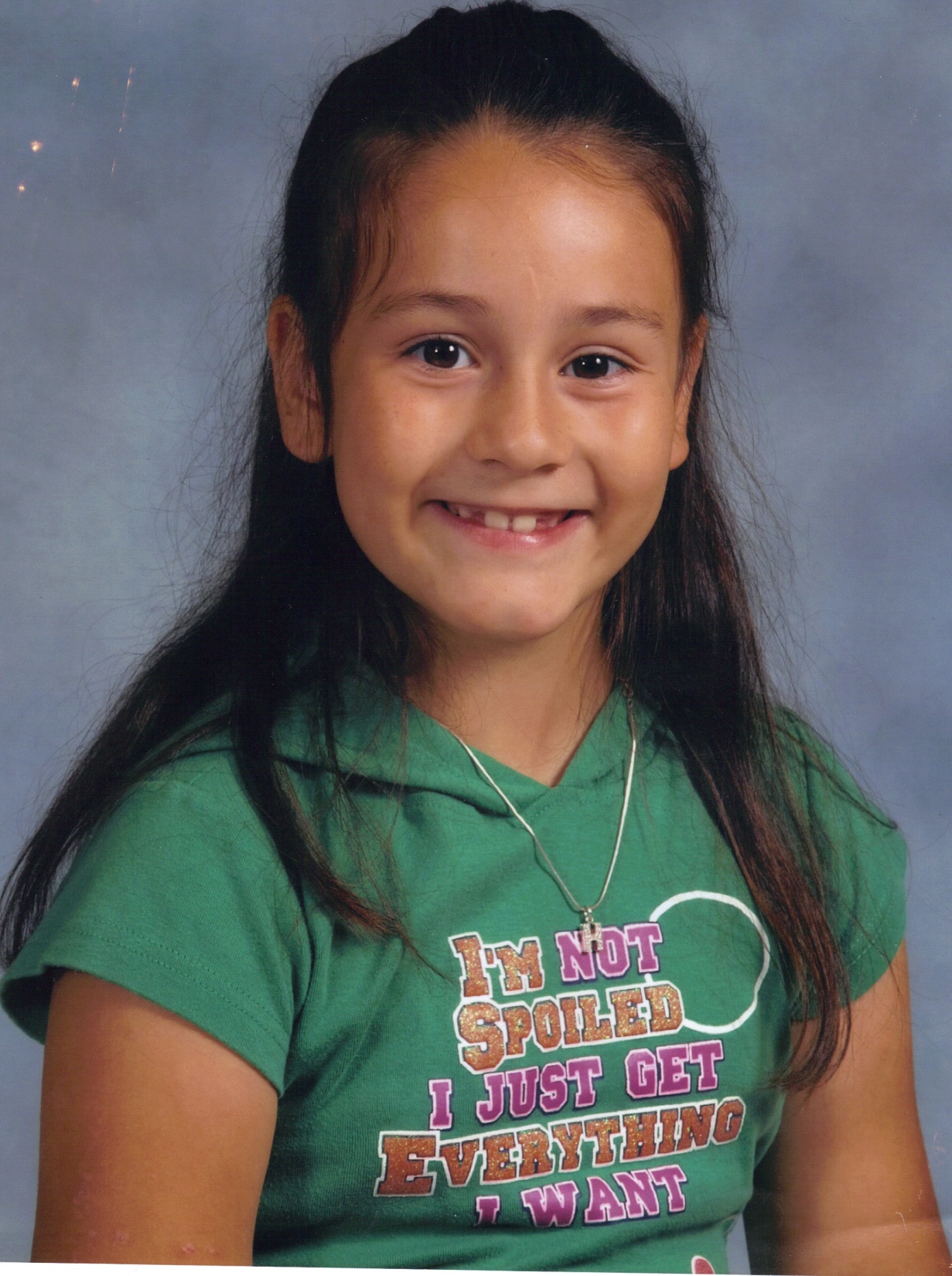 I lovemusic.
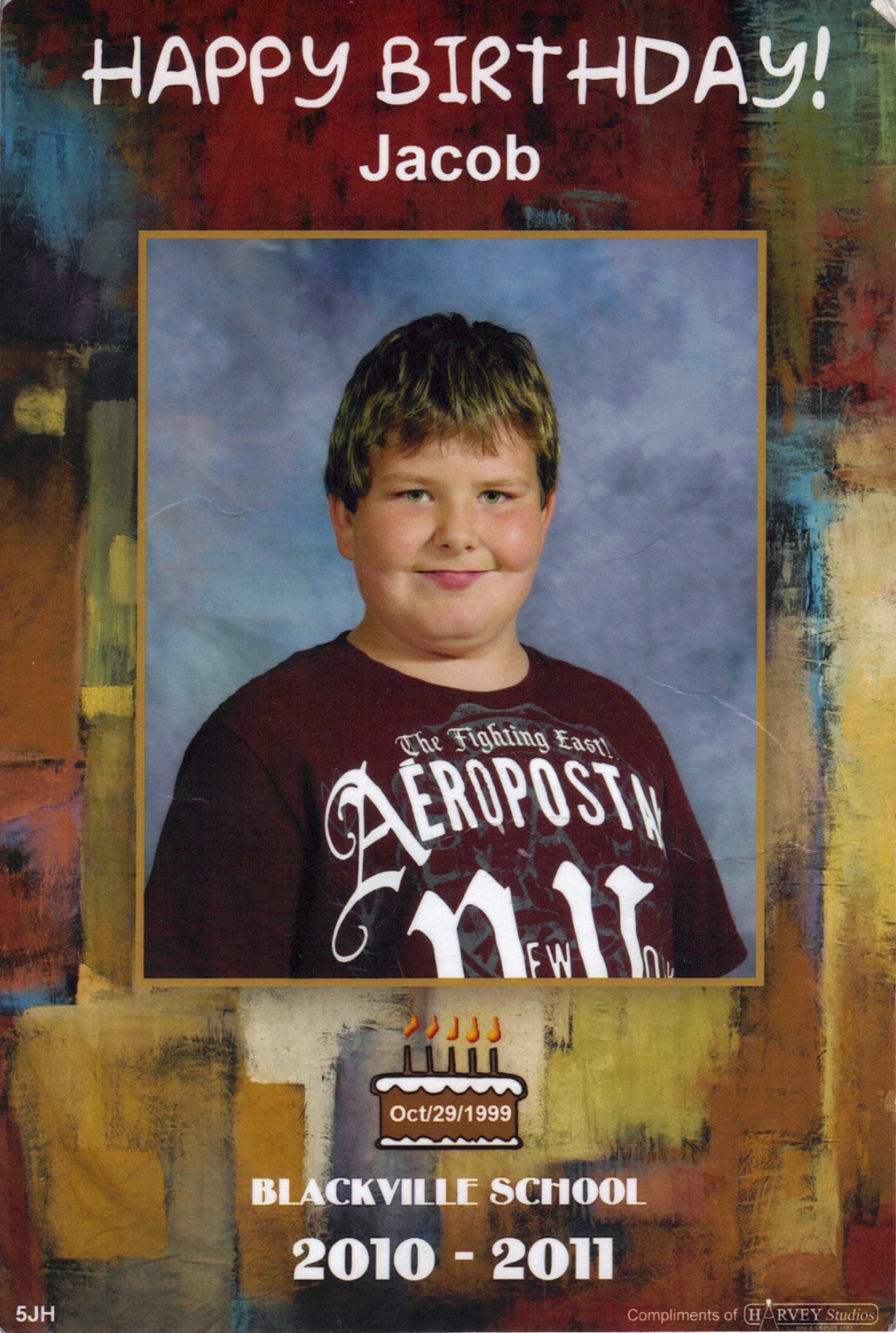 Pizza is my favorite food.
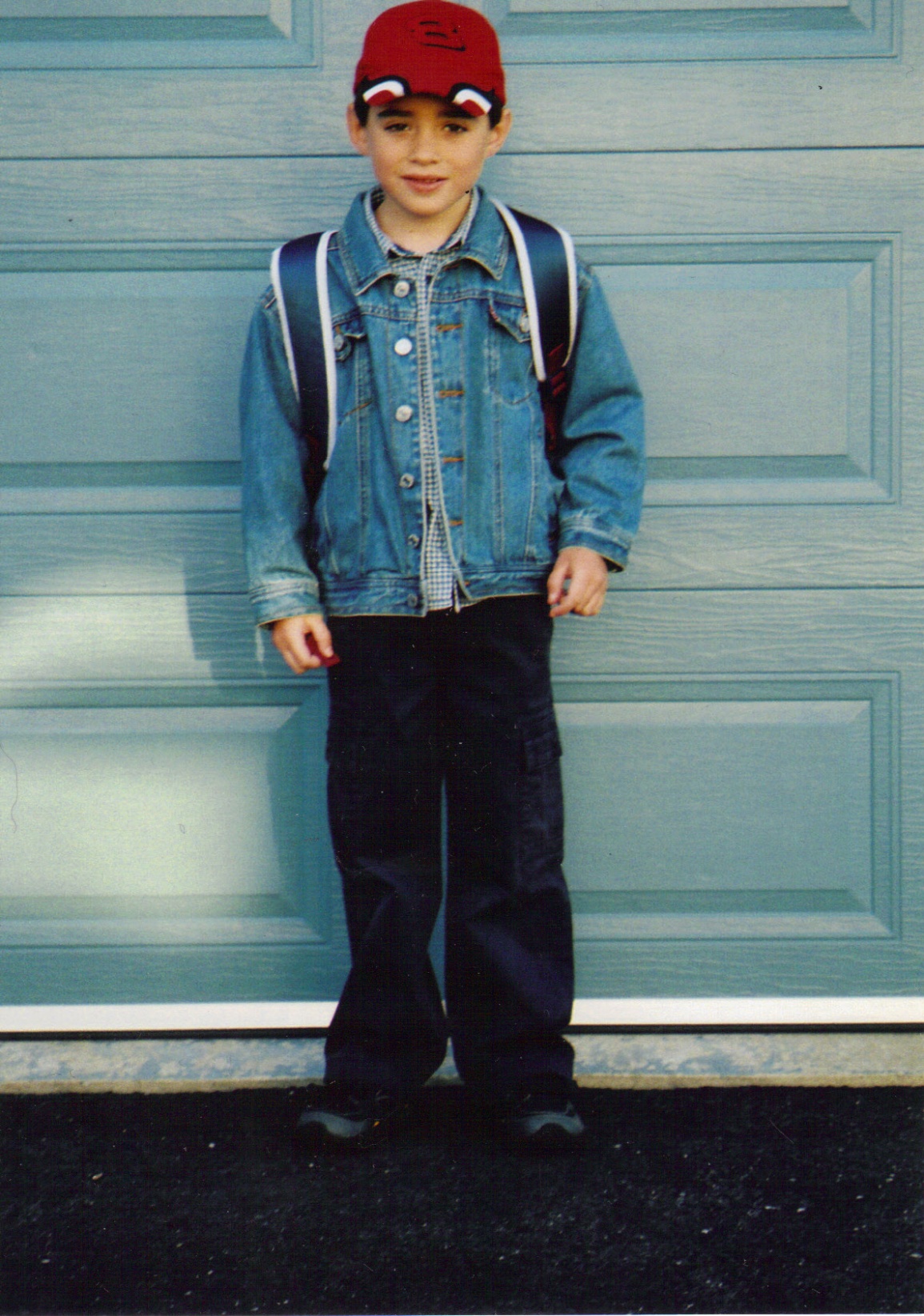 Blue is myfavorite color.
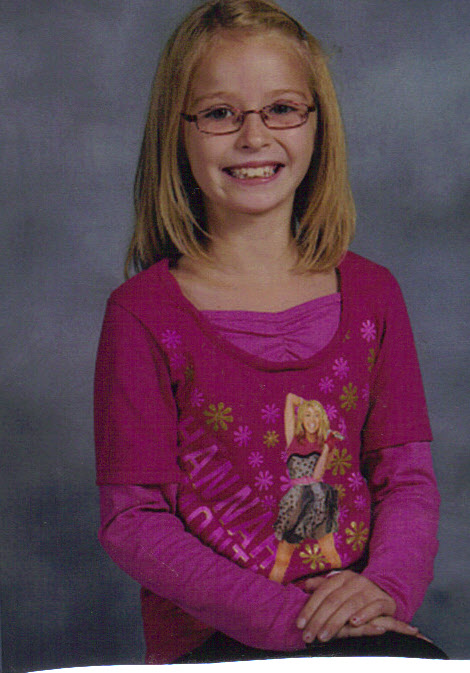 I love to play sports.
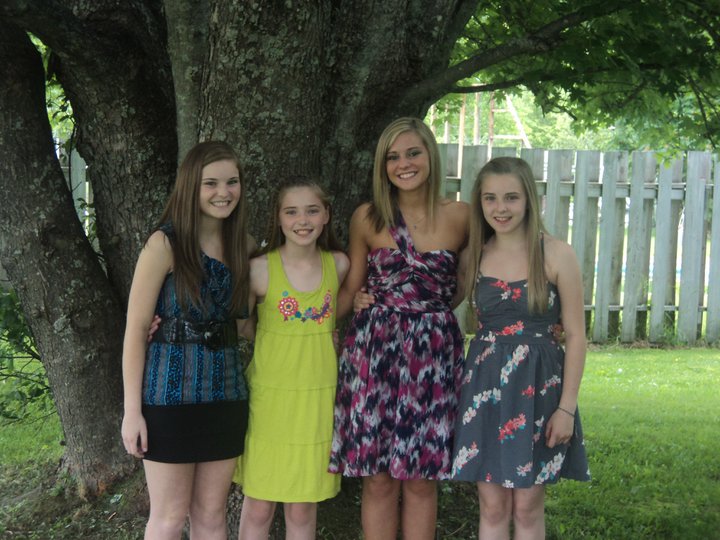 I love shopping.
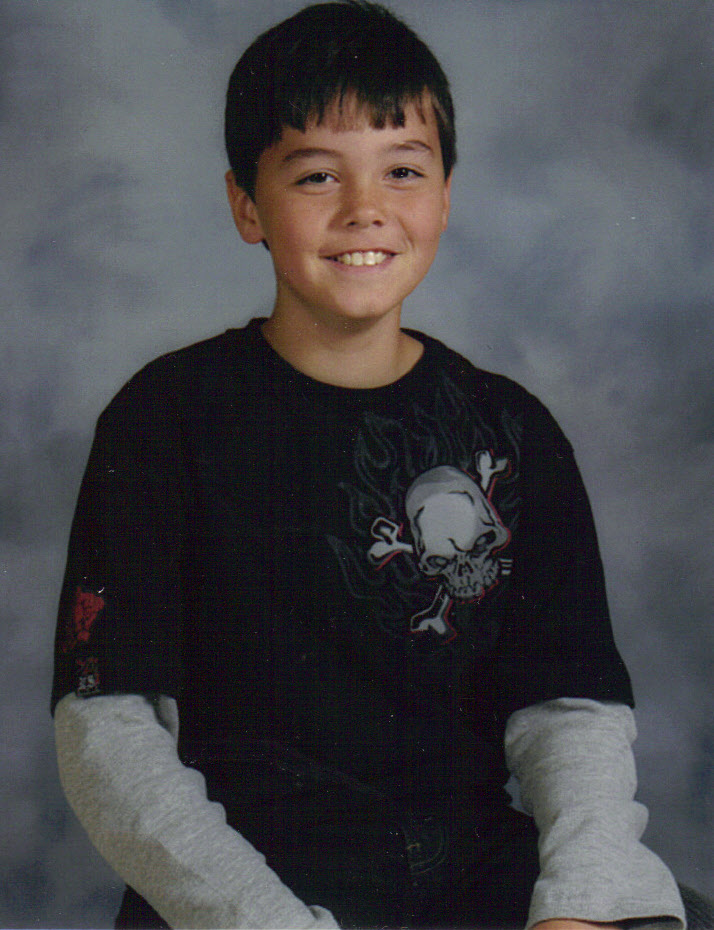 I love ridingmy dirt bike.
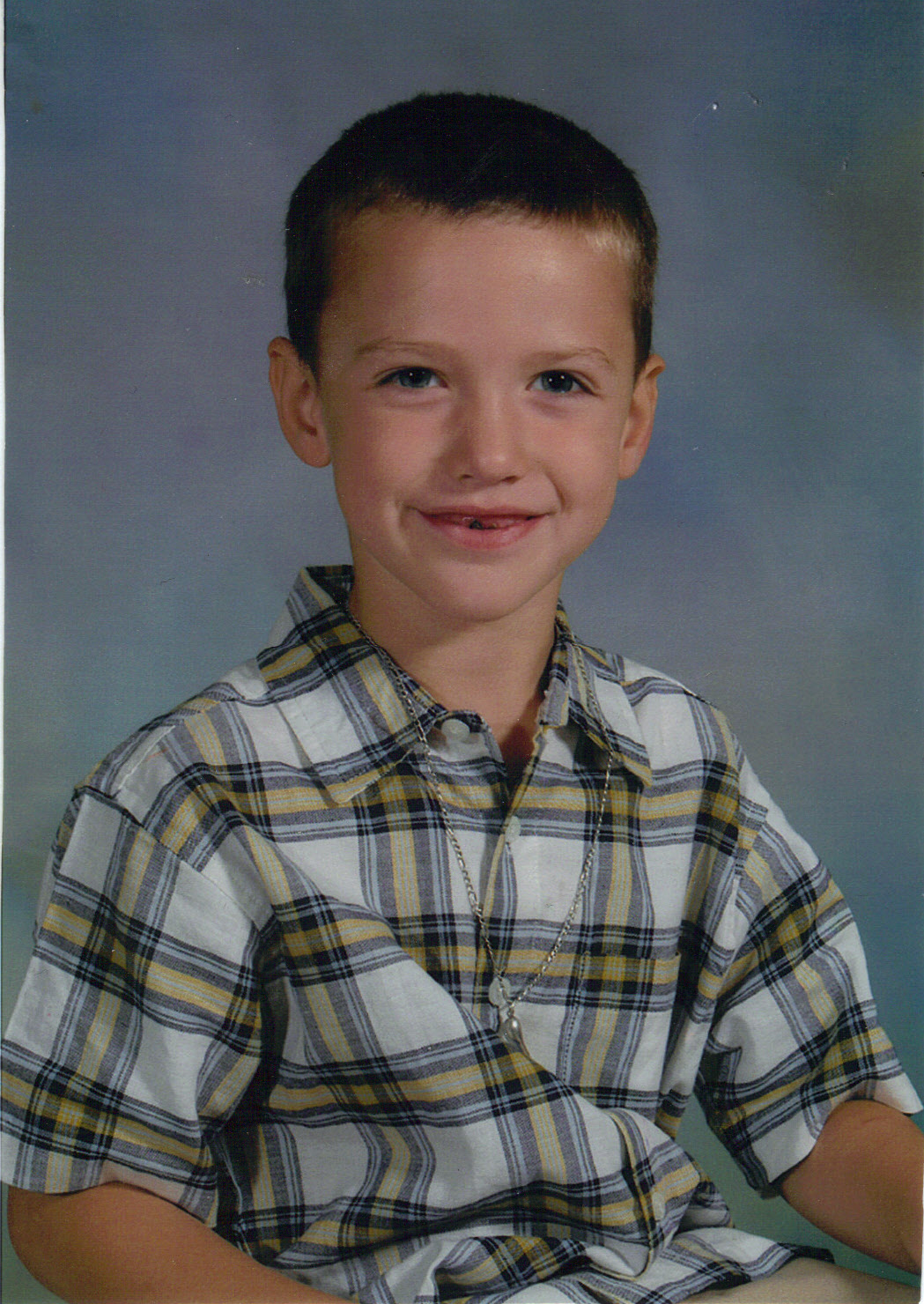 I love playinghockey.
Writing is my favorite thingto do.
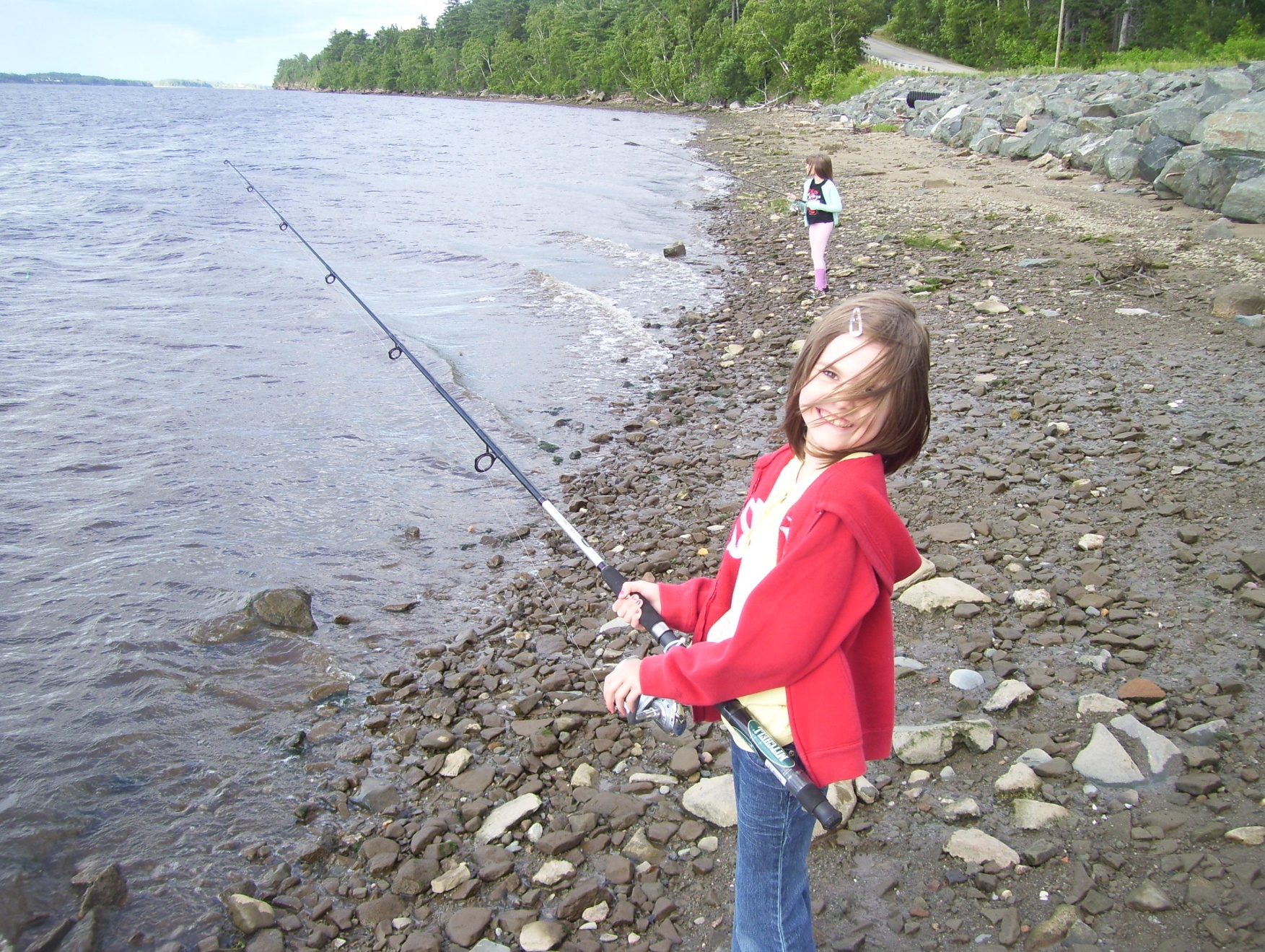 Hockey is myfavorite sport.
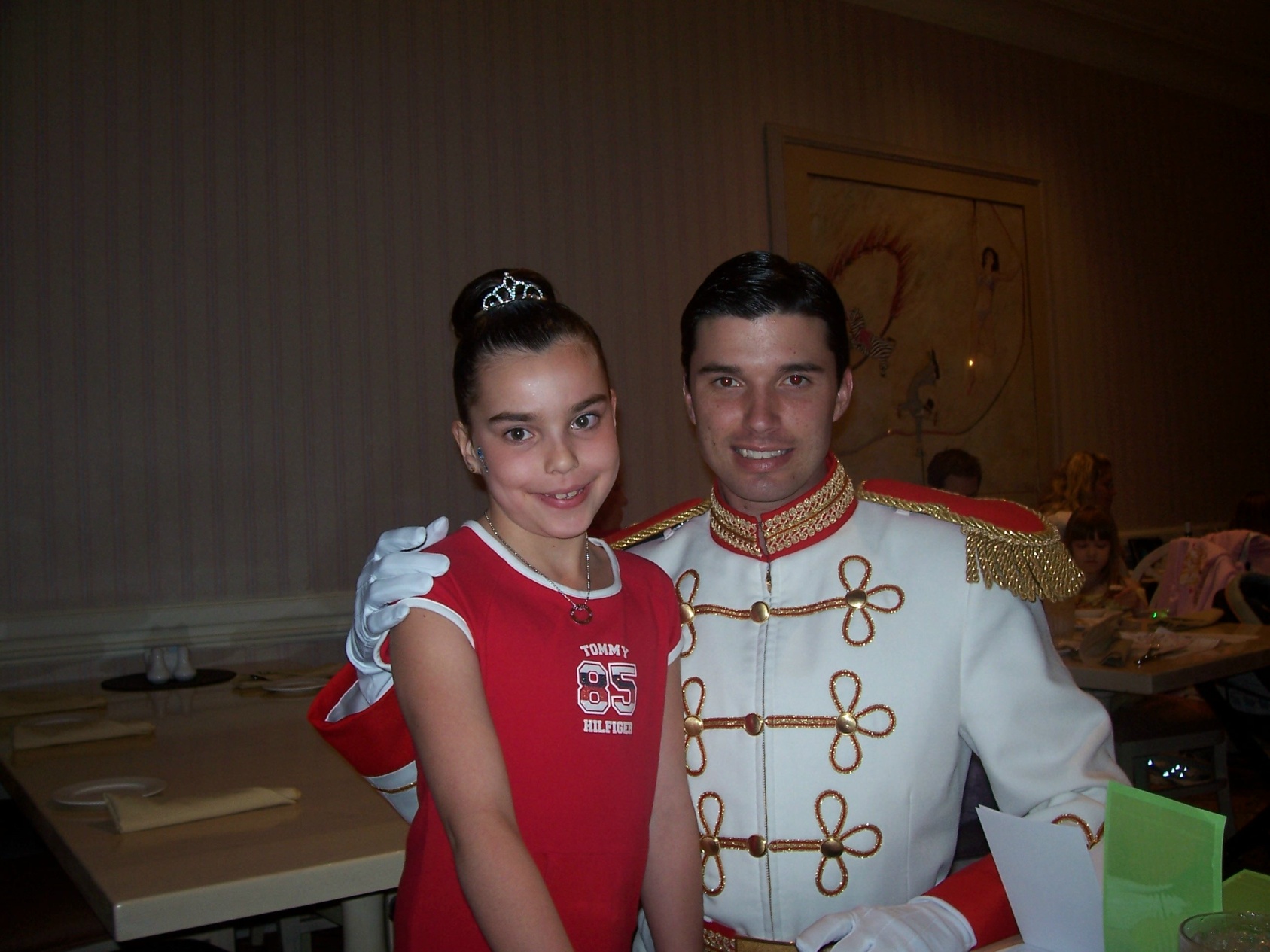 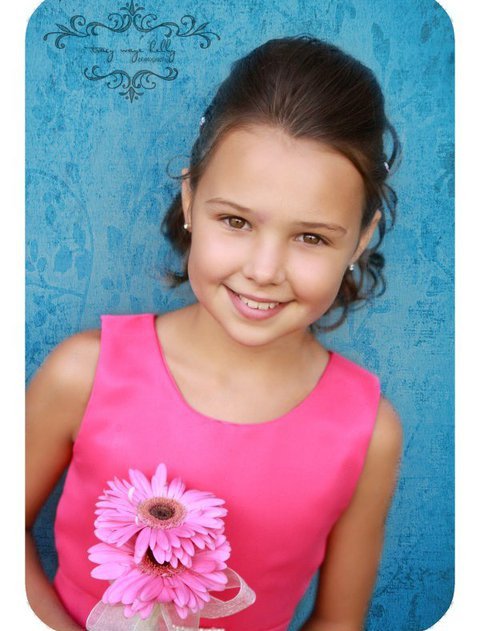 Soccer is myfavorite sport.
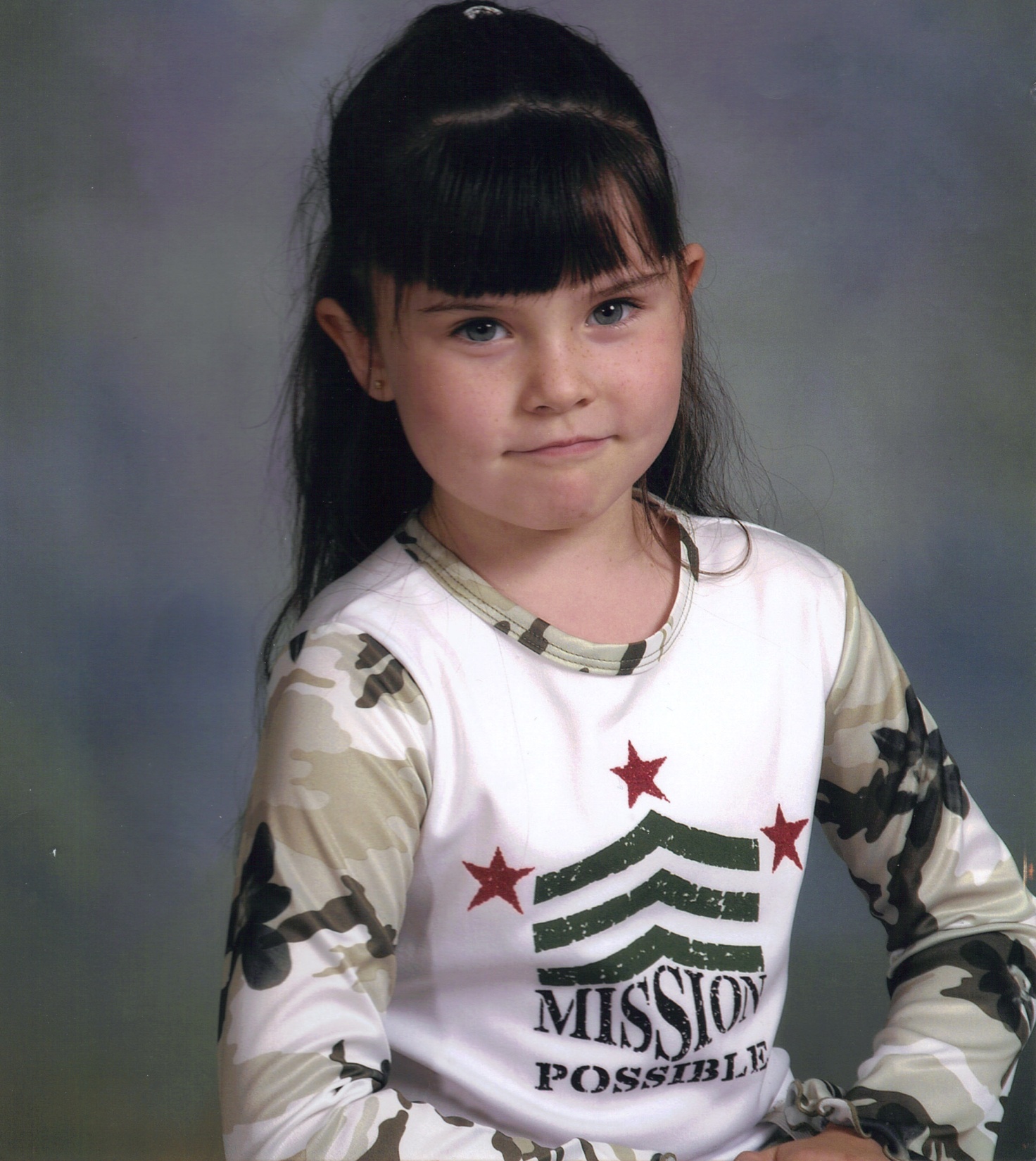 I love shopping.
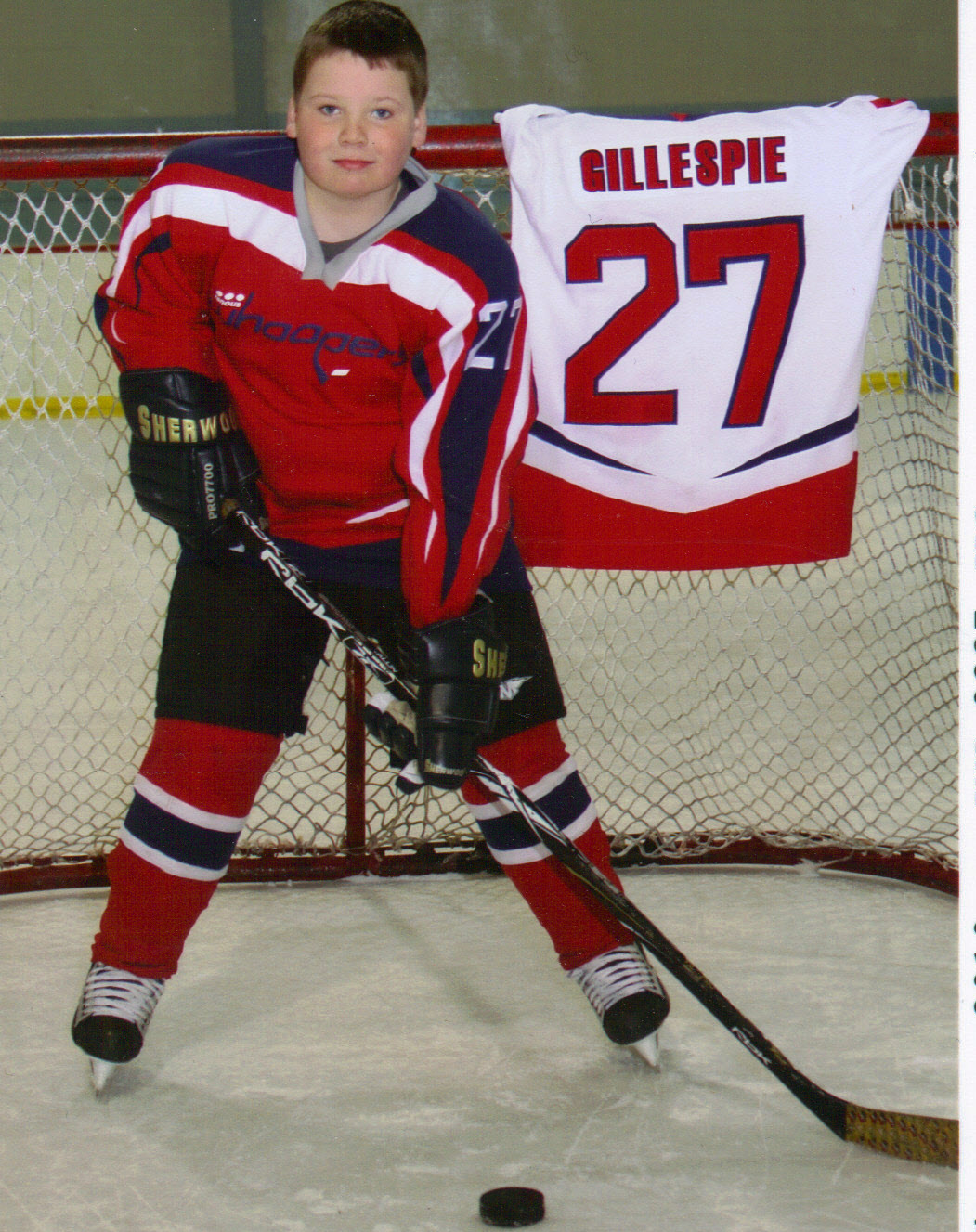 I love playing road hockey.
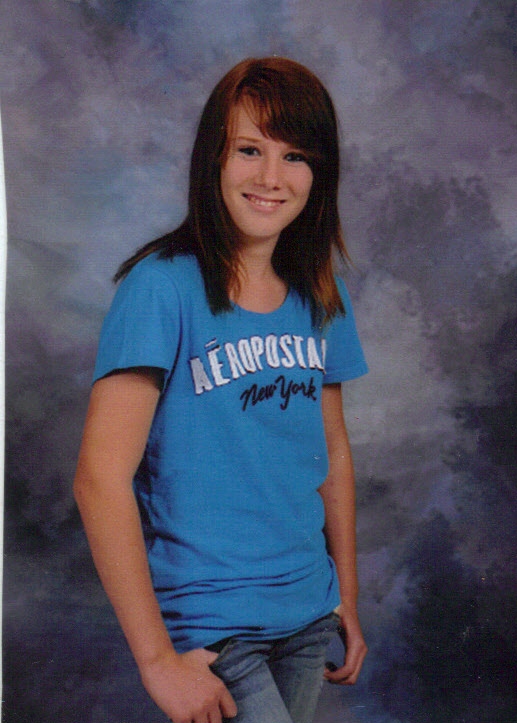 Snowmobiling is my favorite pass time.
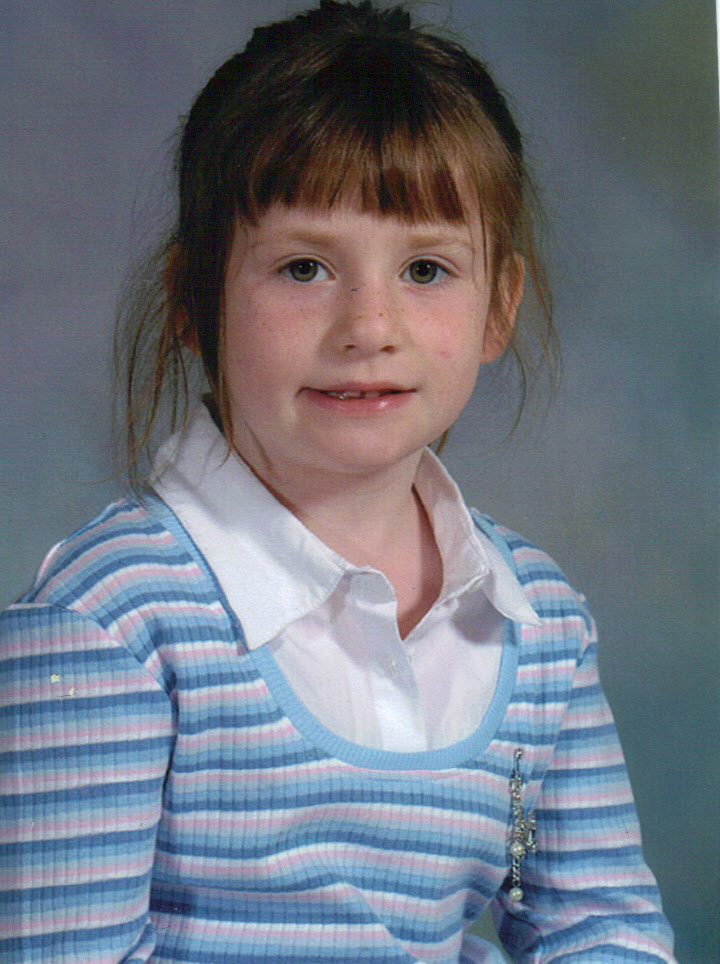 I love everythingTampa Bay Lightening.
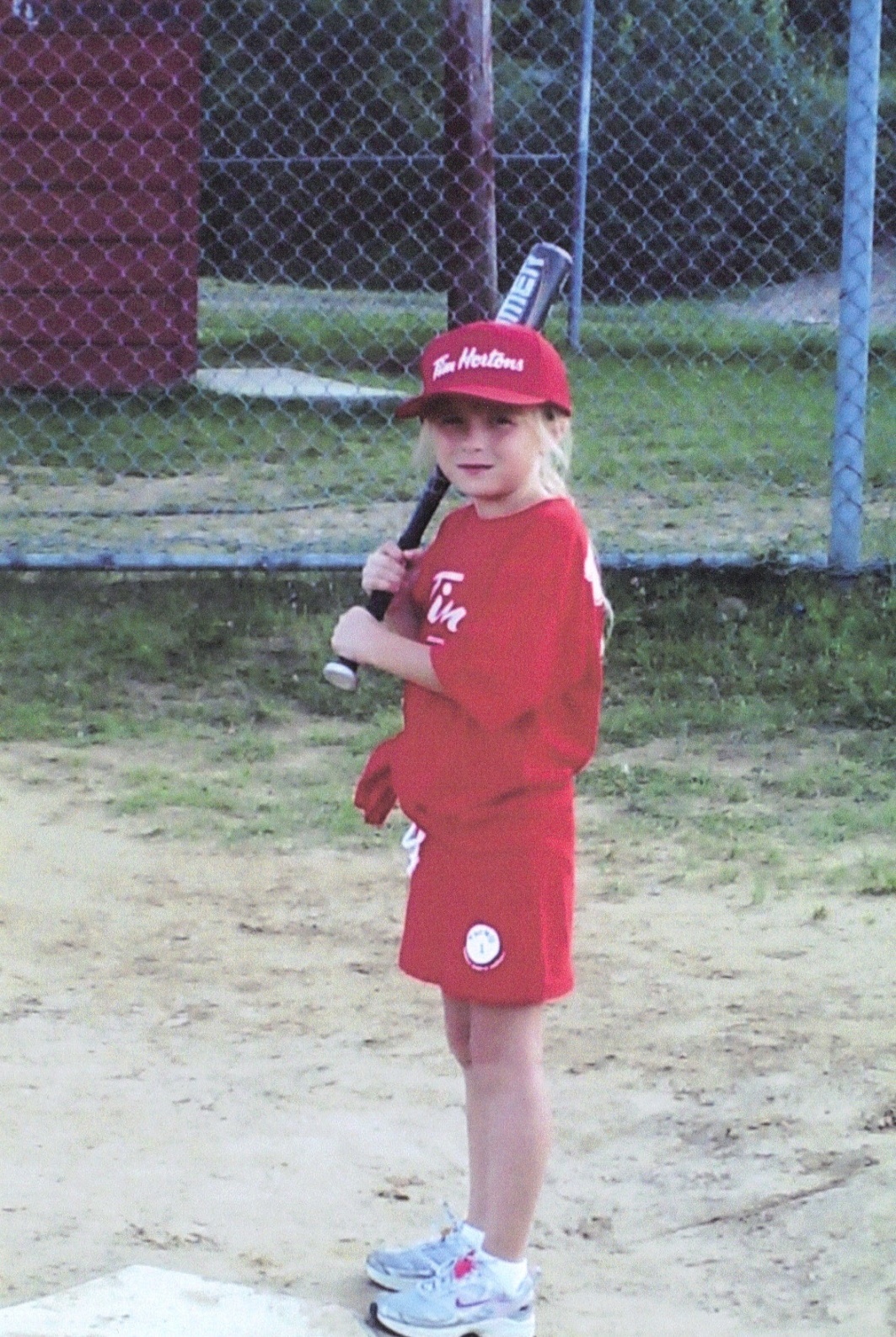 Volleyball is myfavorite sport.
Four wheeling is myfavorite pass time.
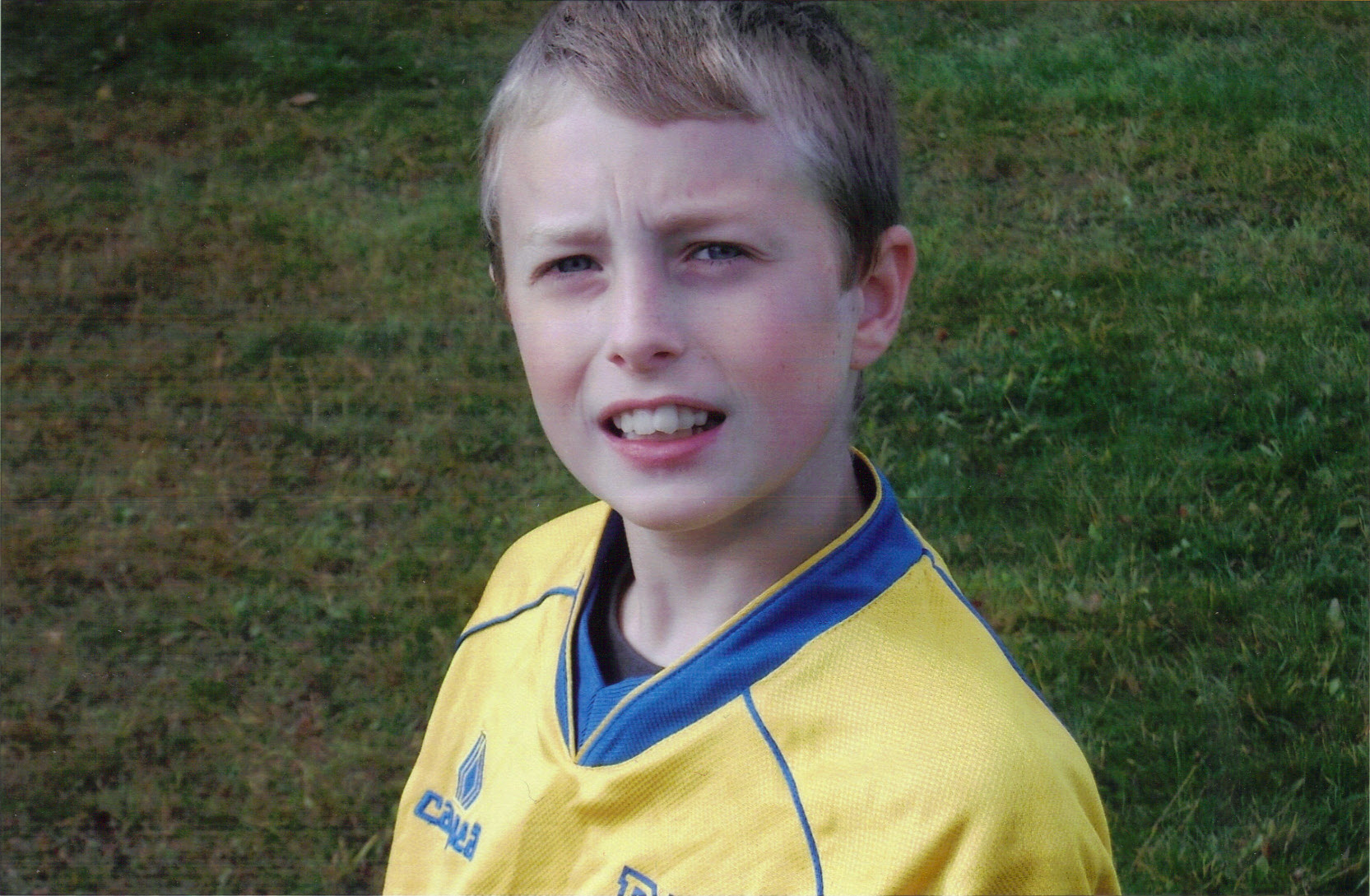 Hockey is my favorite sport.
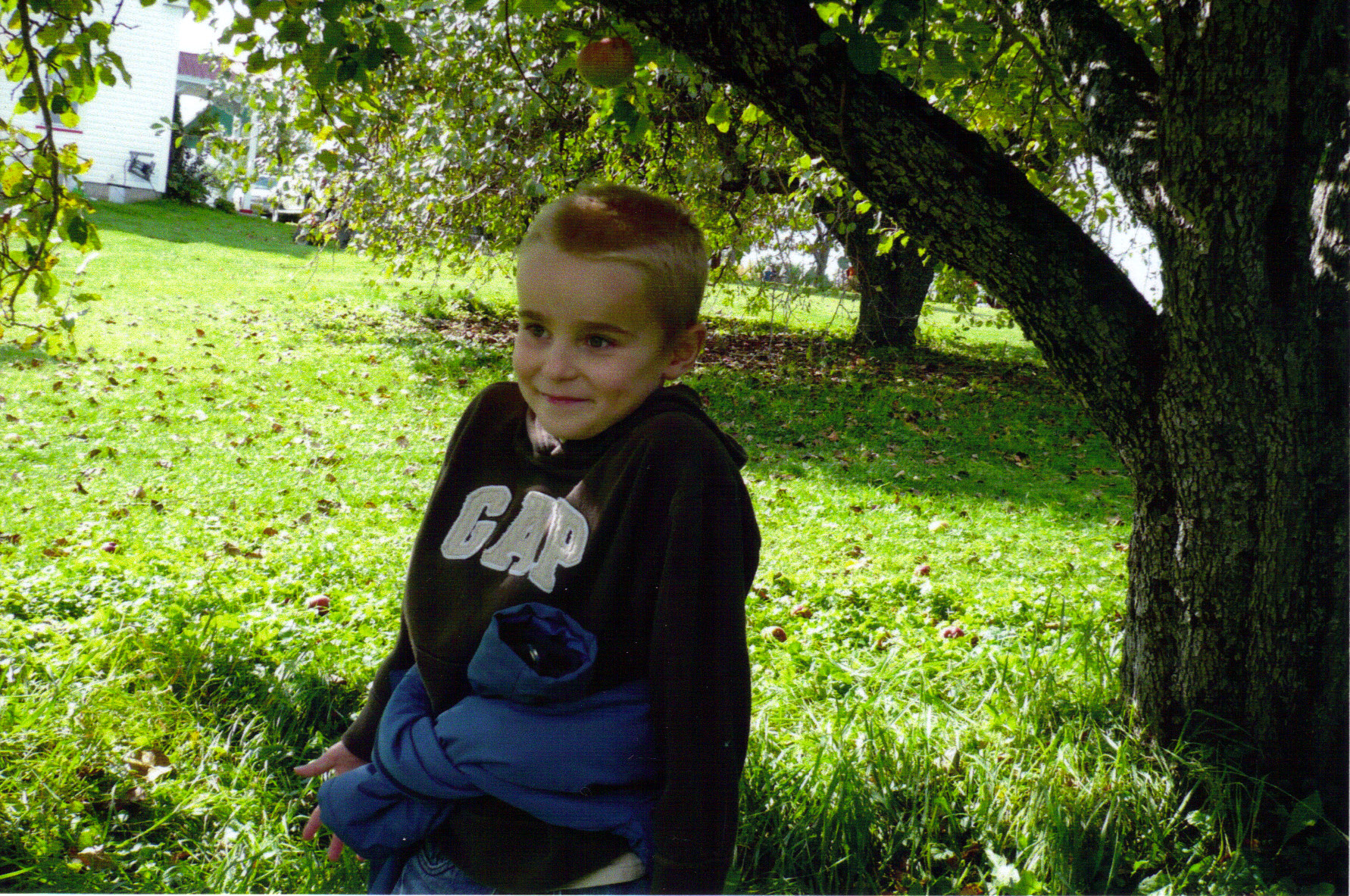 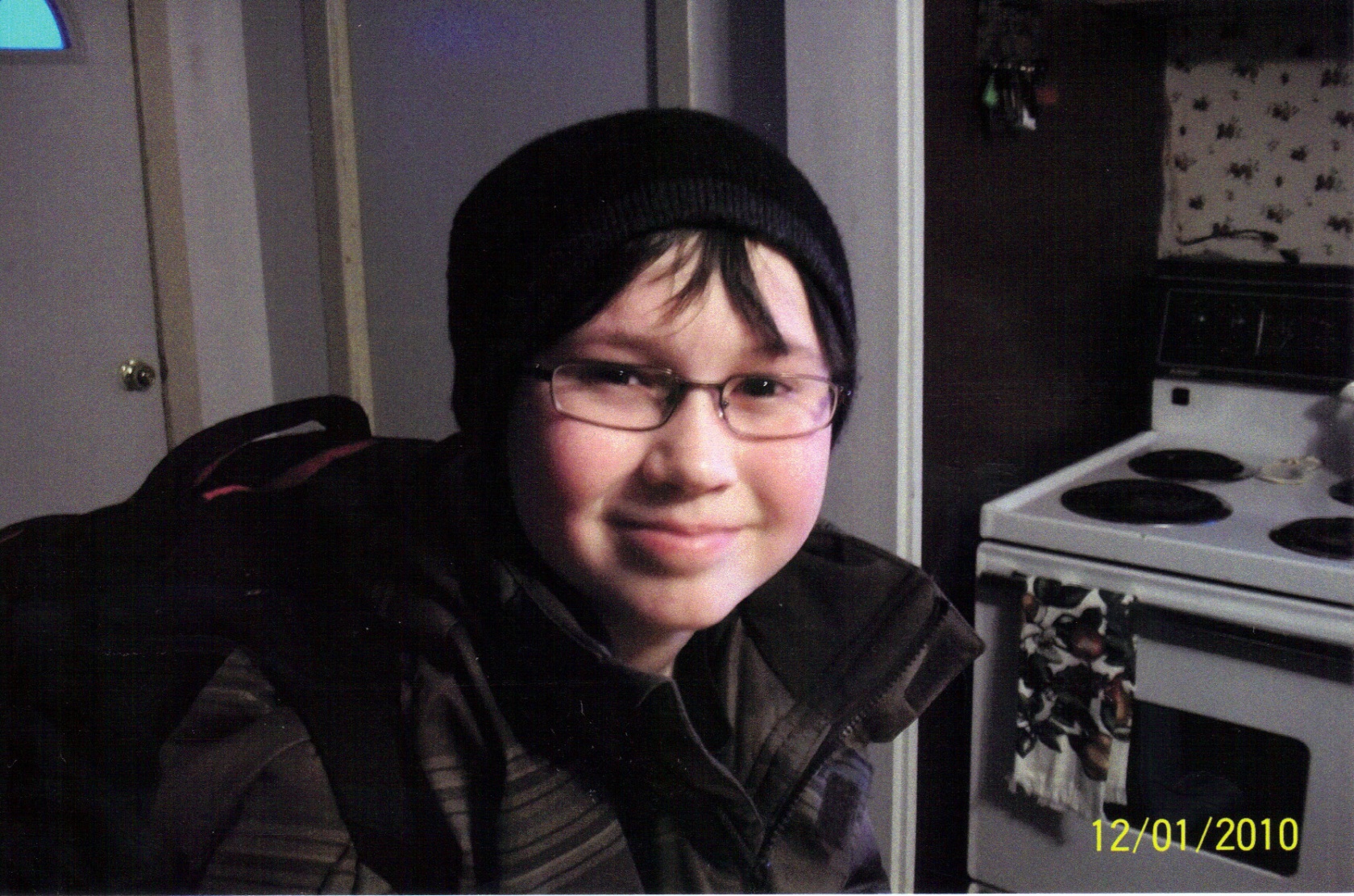 Ice cream is my favorite food.
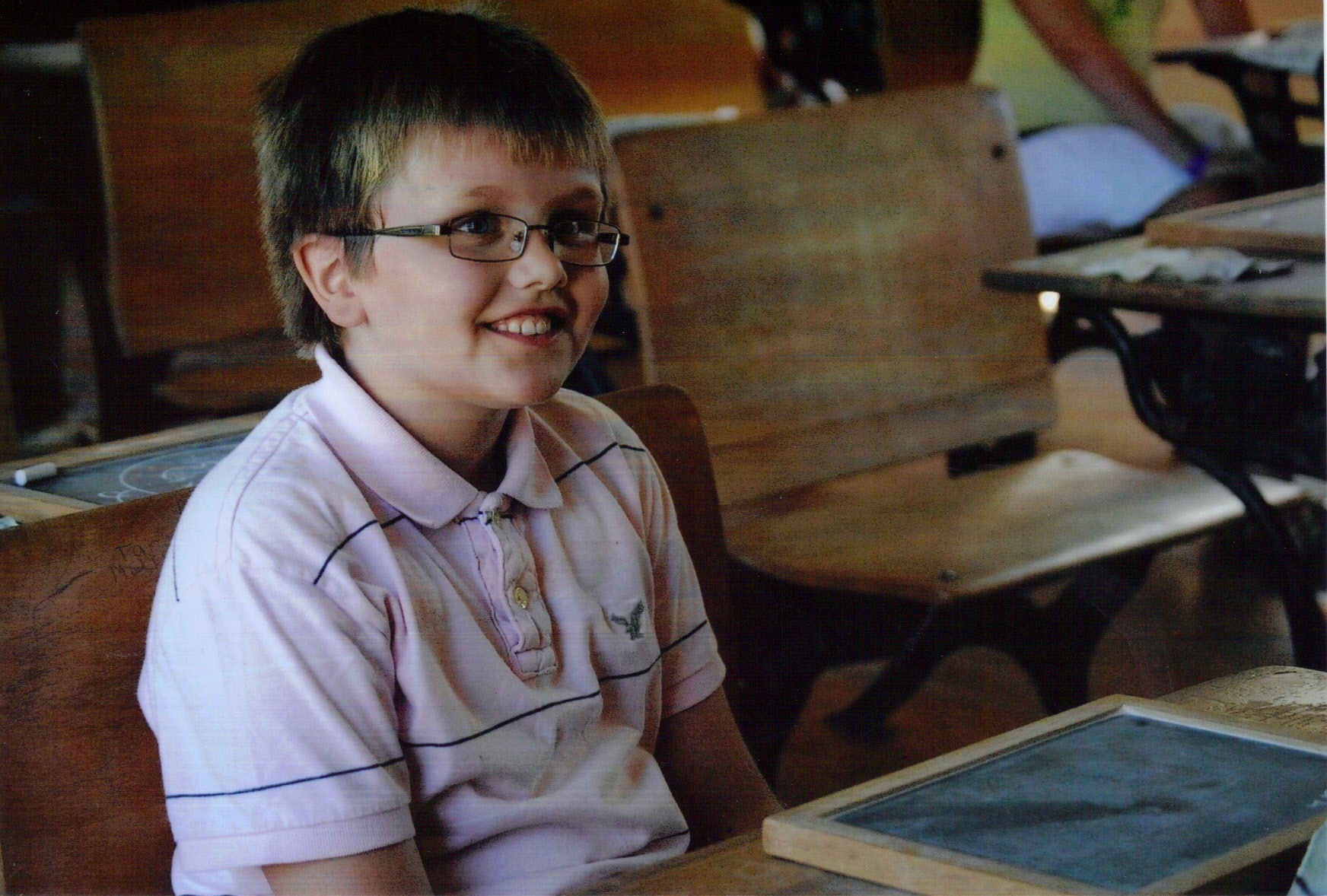 I love playing Xbox.
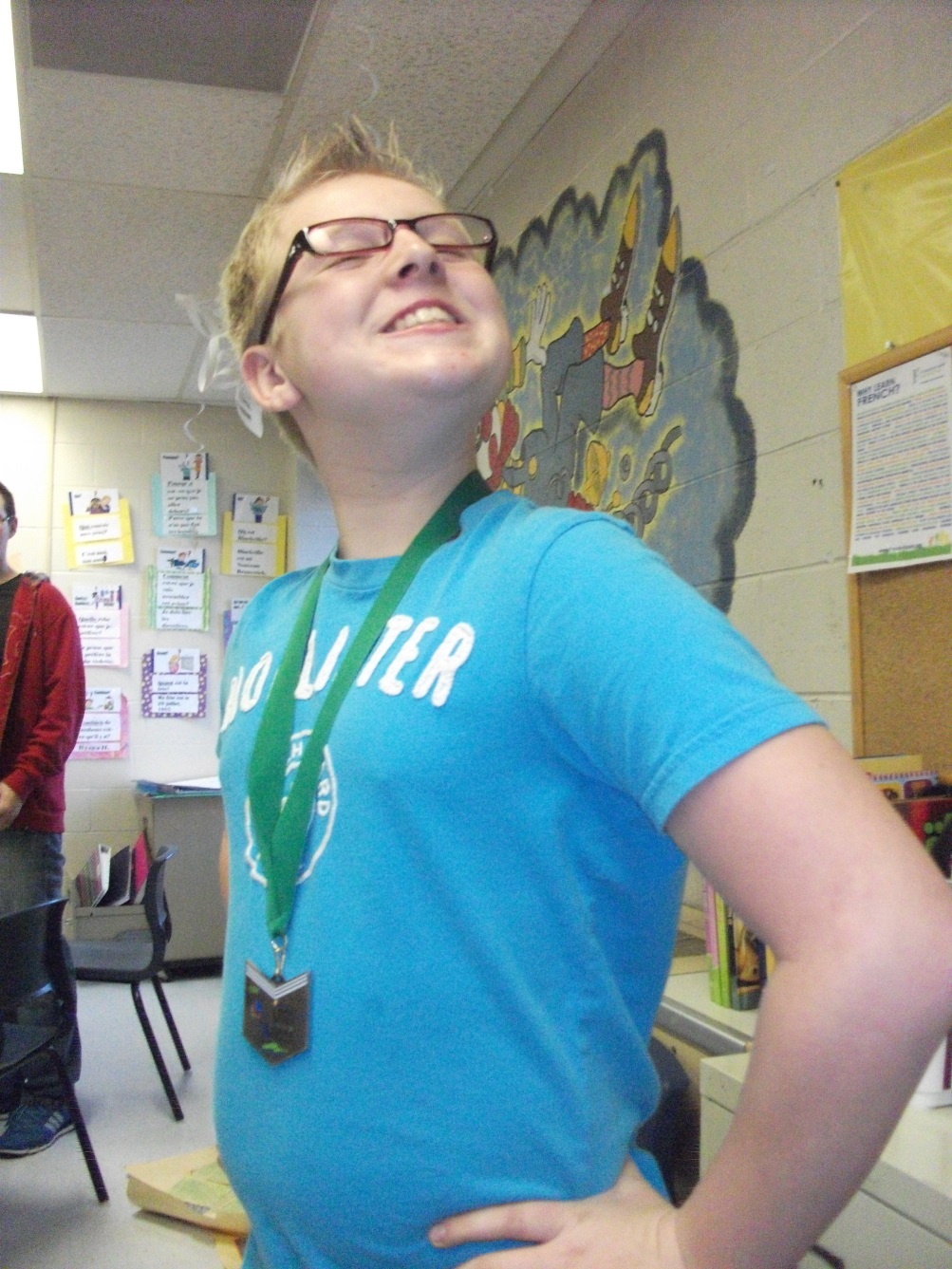 I love ridingmy dirt bike.
Tigers are my favorite animal.
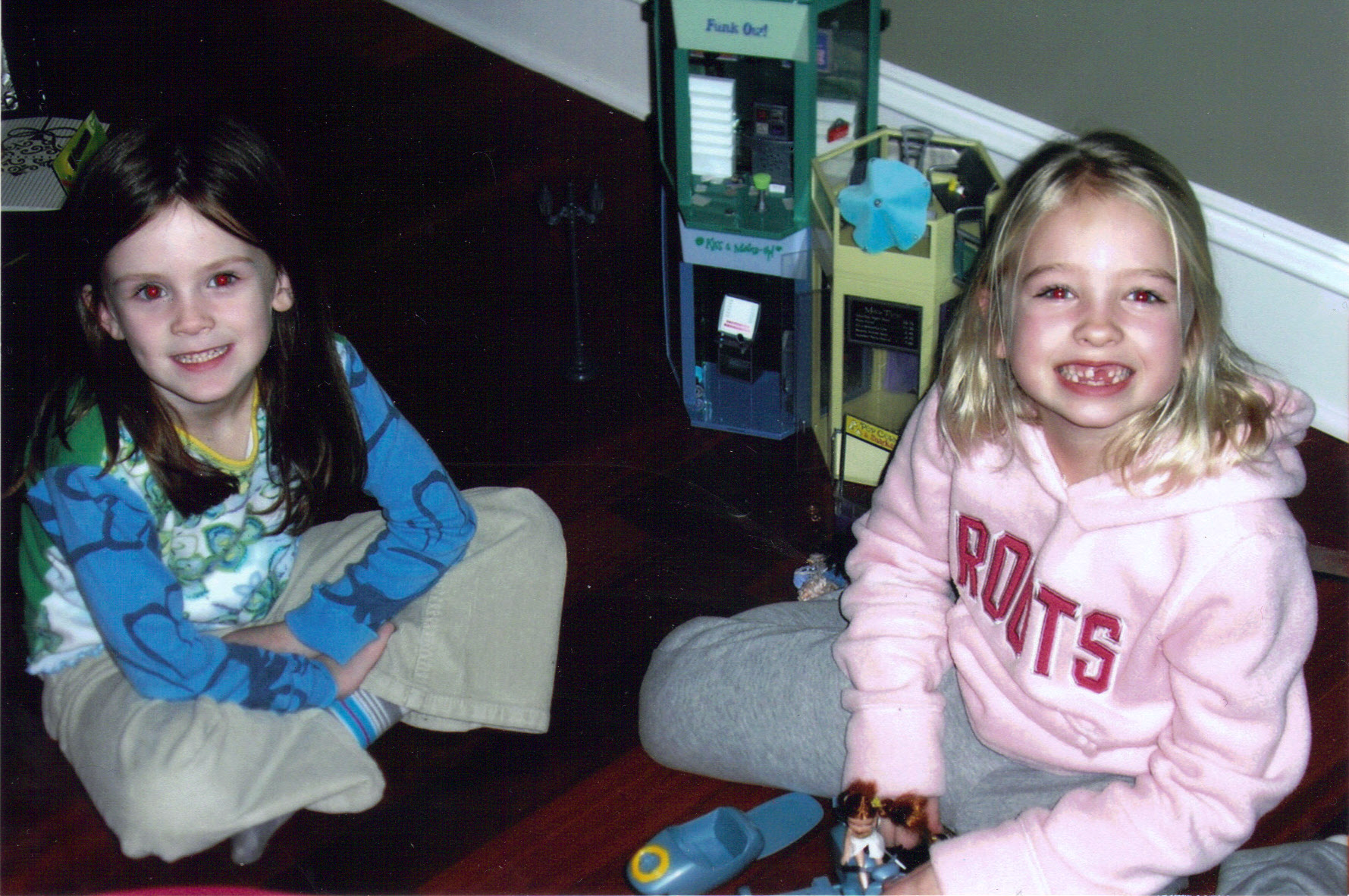 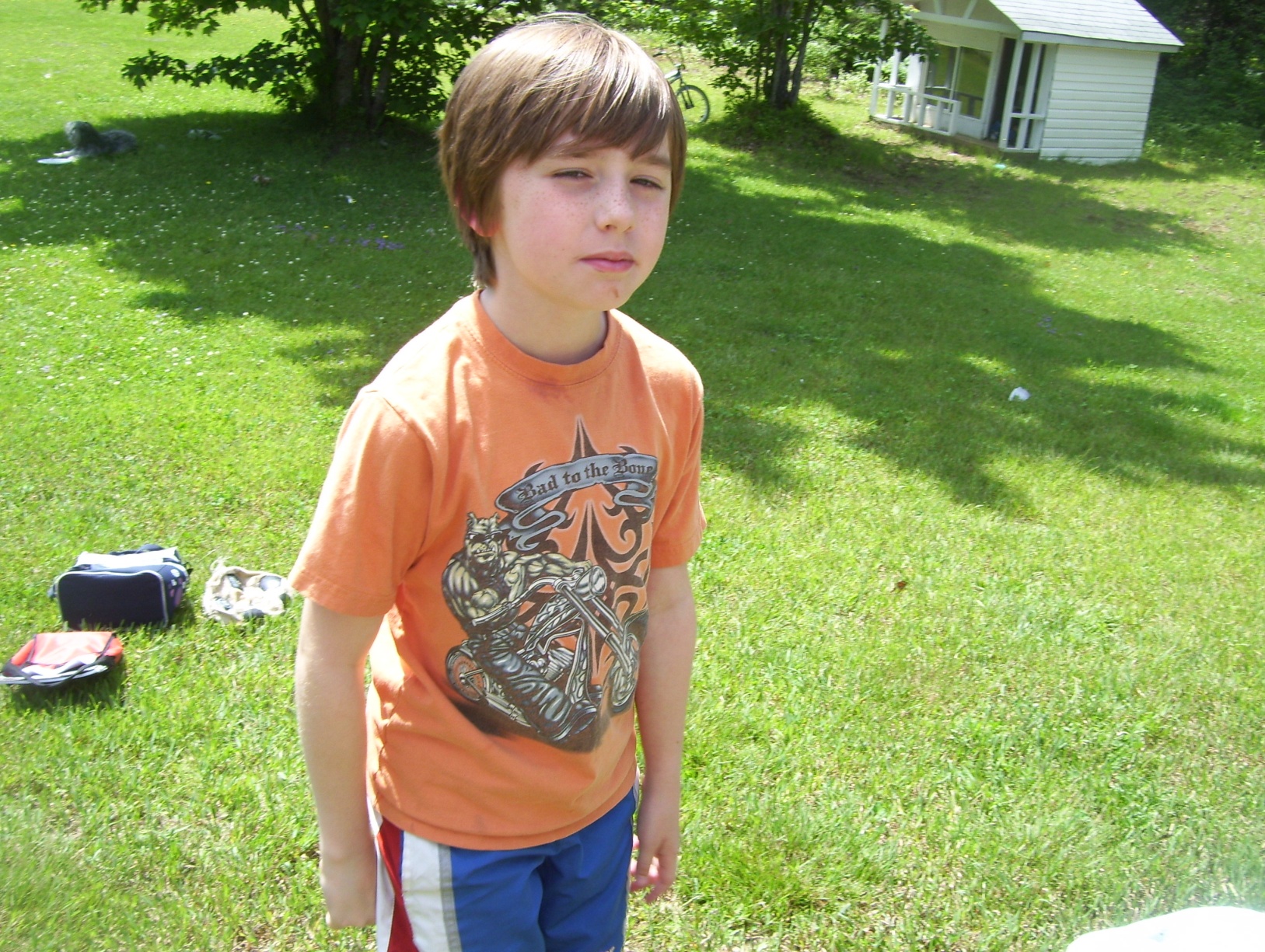 Orange is my favoritecolor.
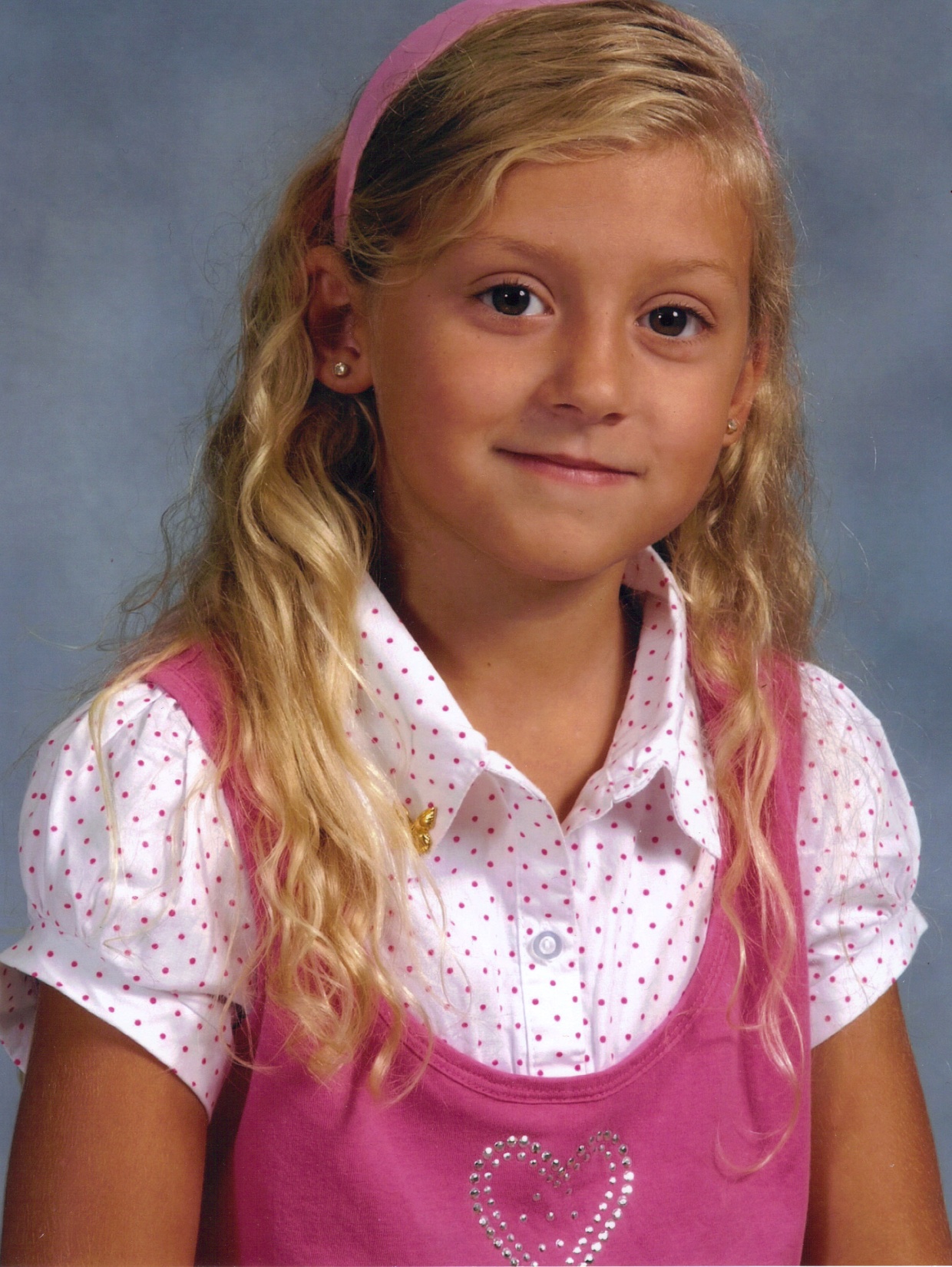 I love 
music.
And now…
Our lives lay ahead of us.
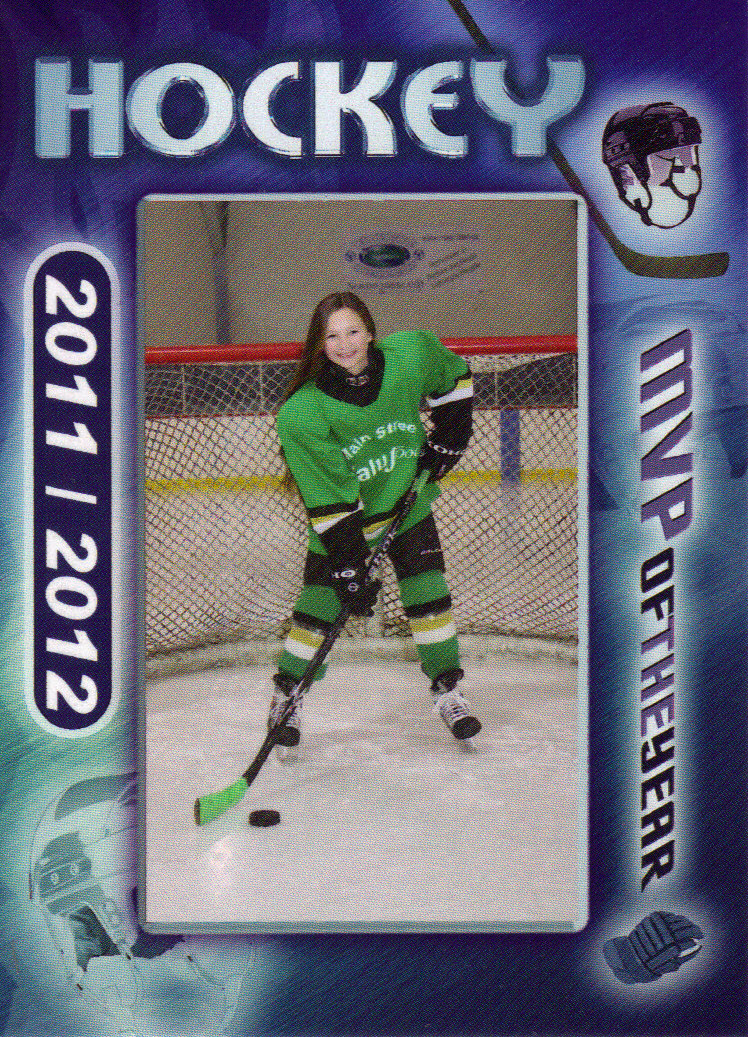 I want to go 
to the Olympics to
speed skate.
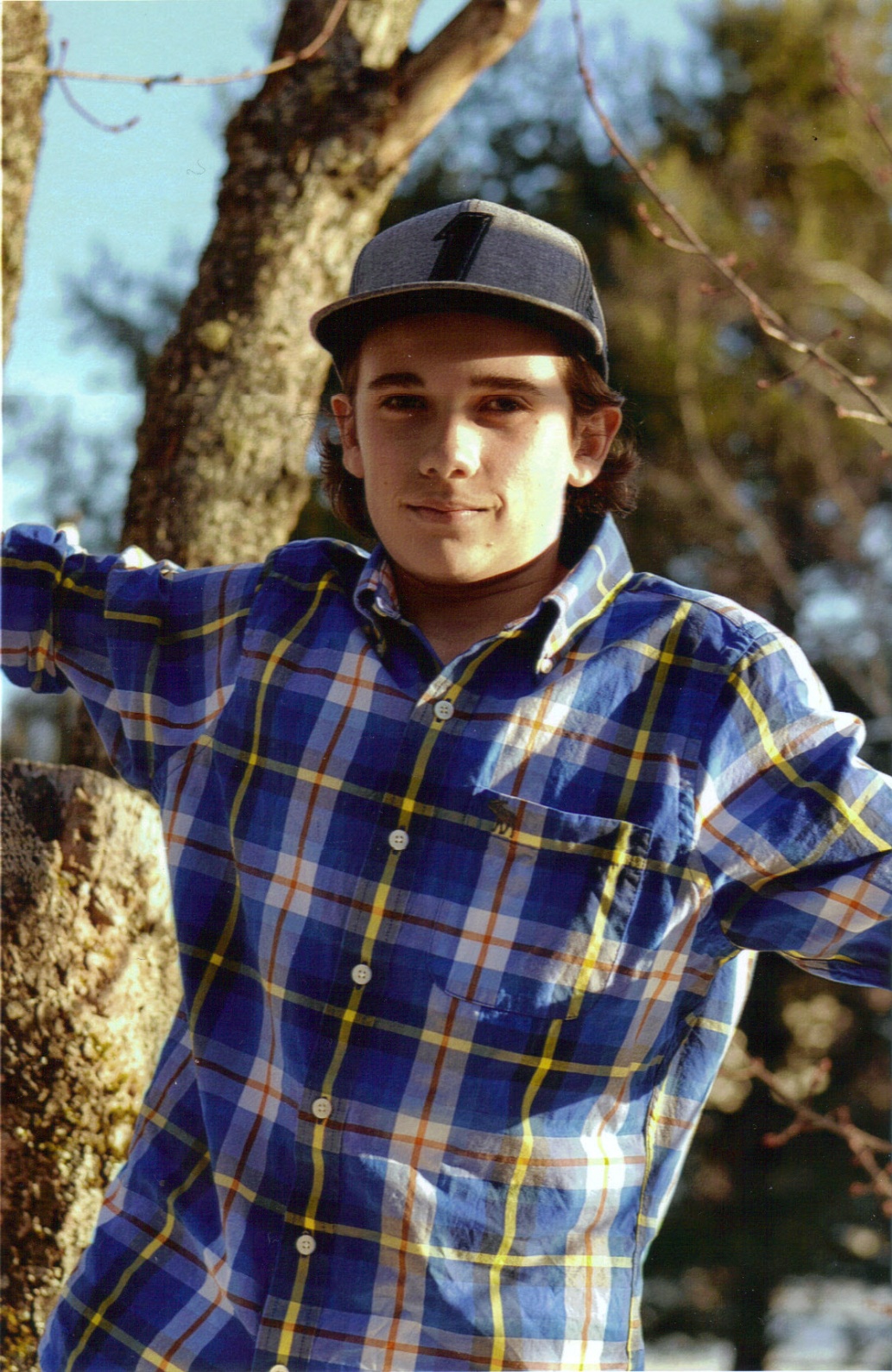 I want to race
 dirt bikes.
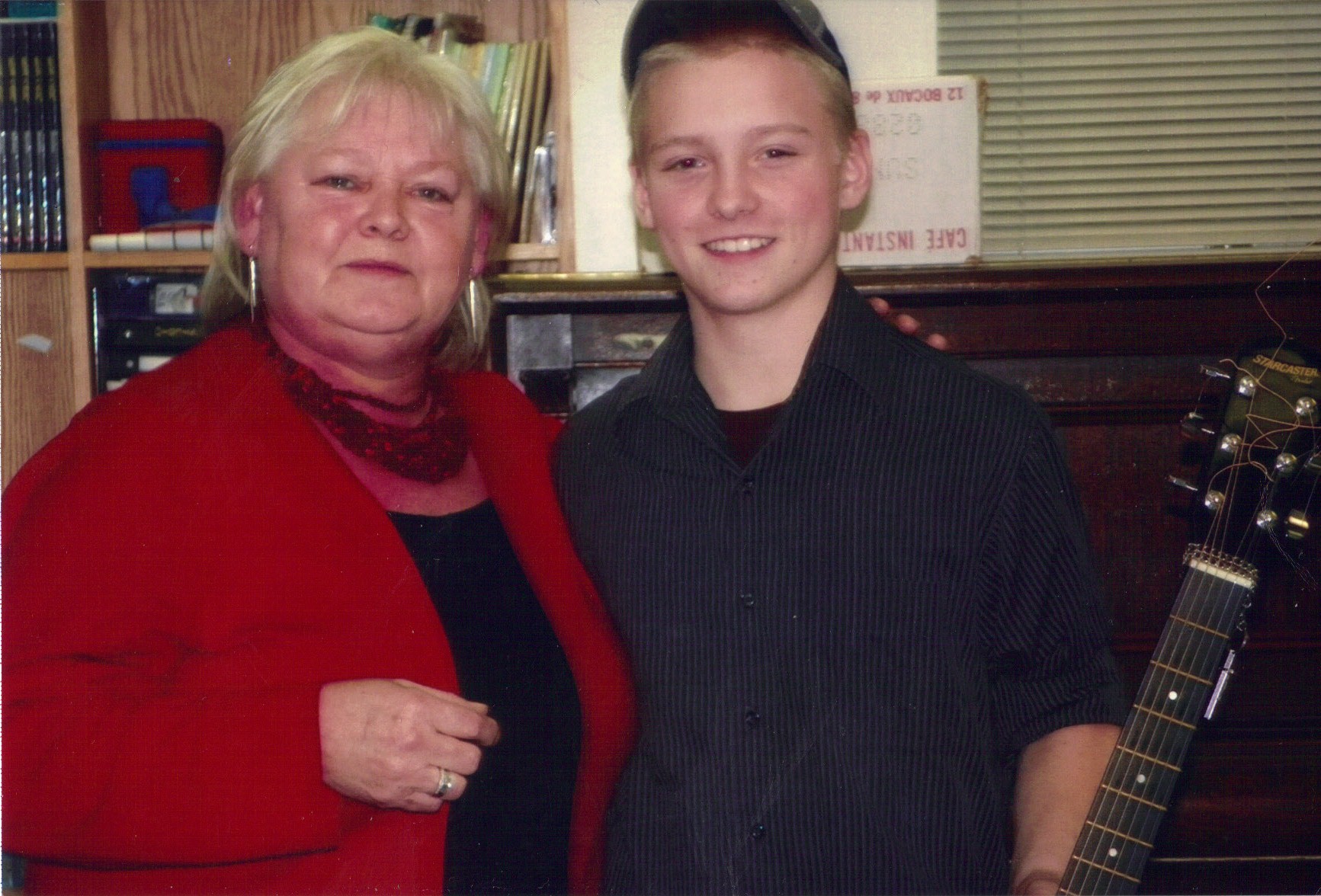 I want to be in the army.
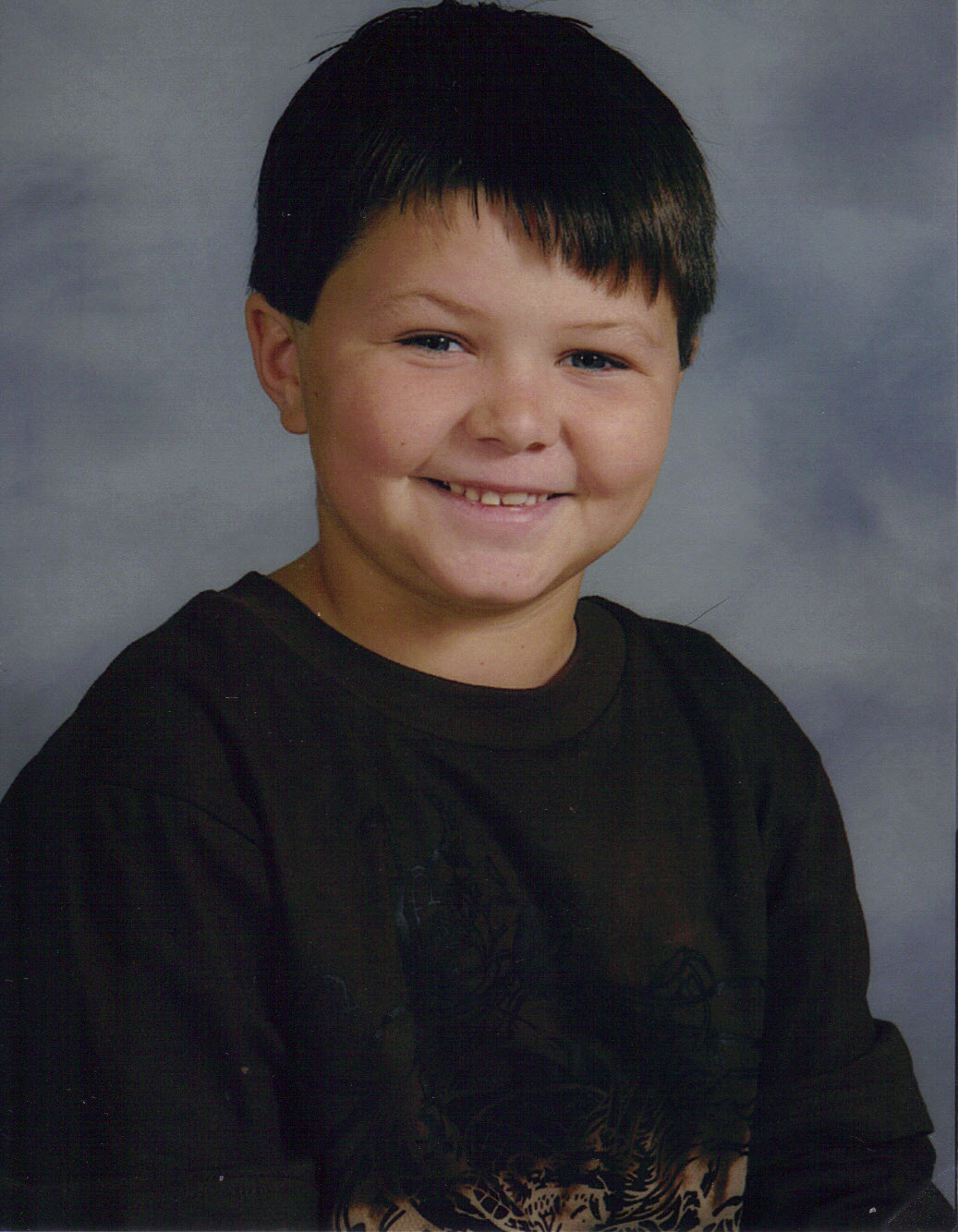 I want to be 
in the army.
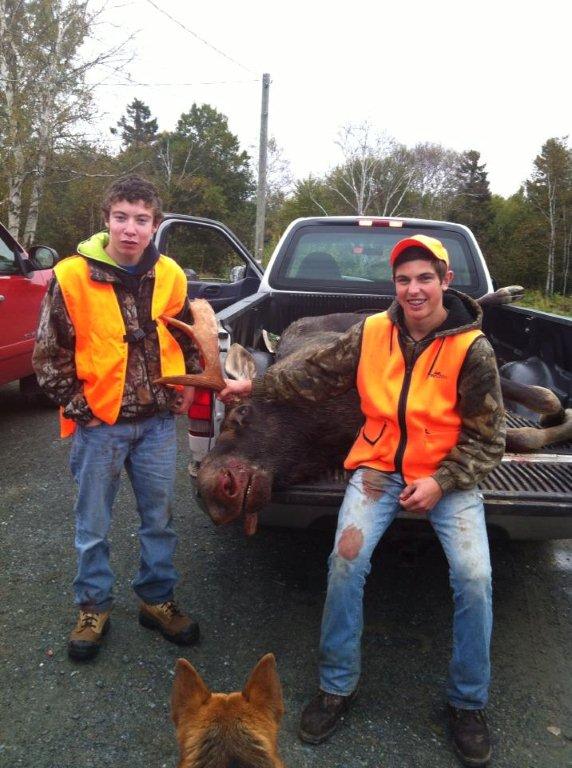 I want to be a woodsman.
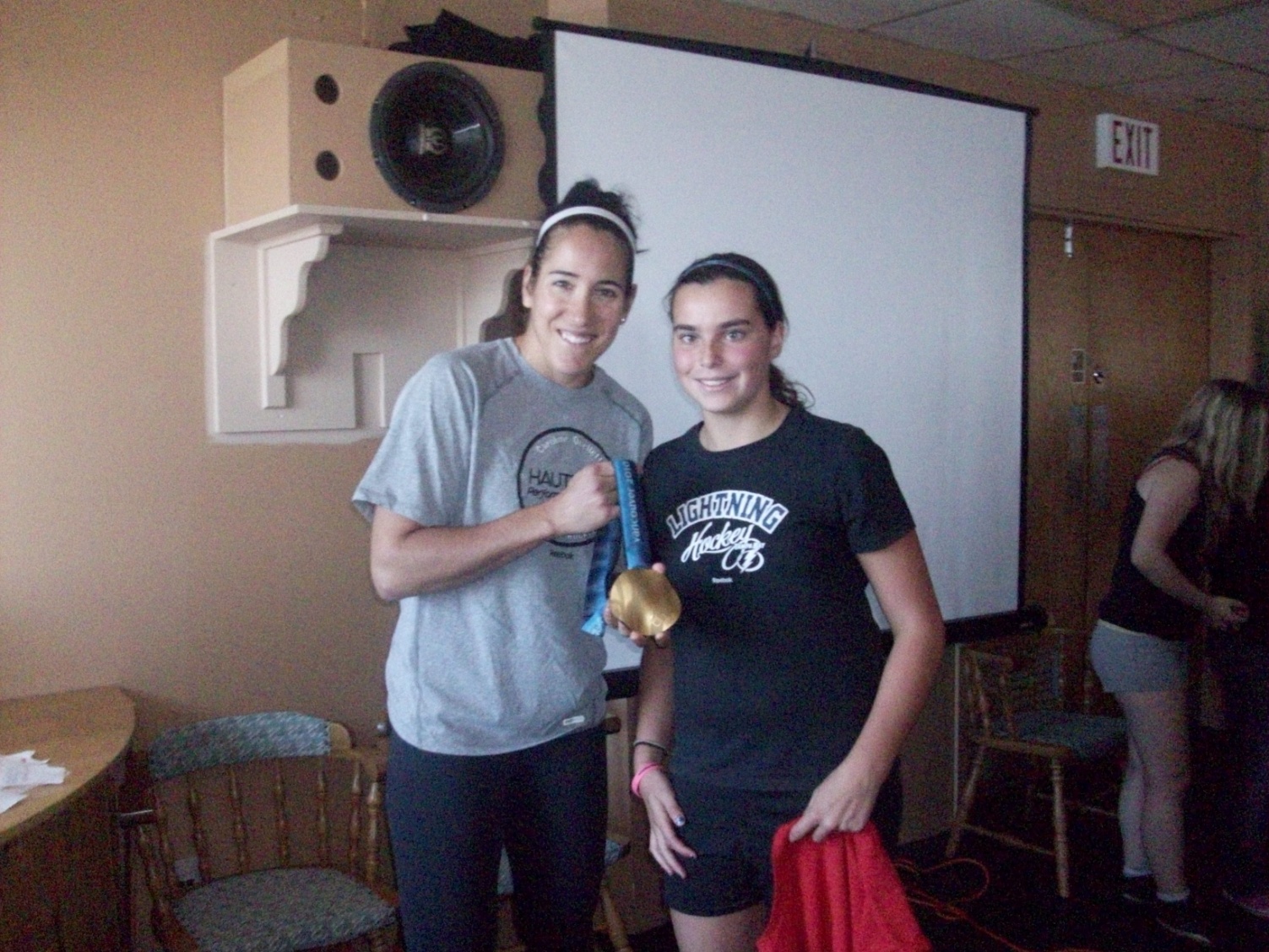 I want to be a pediatrician.
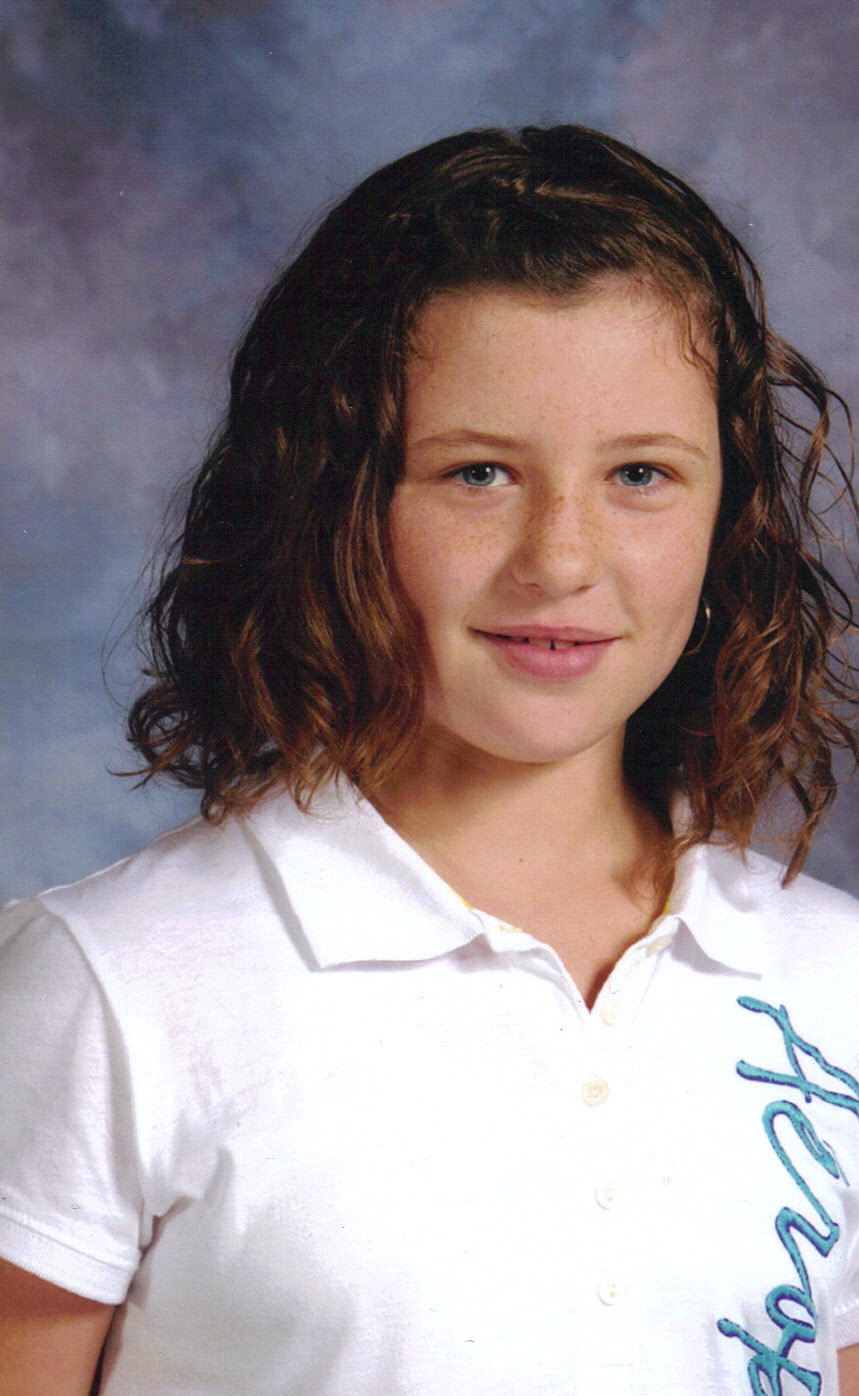 I want to travel the world.
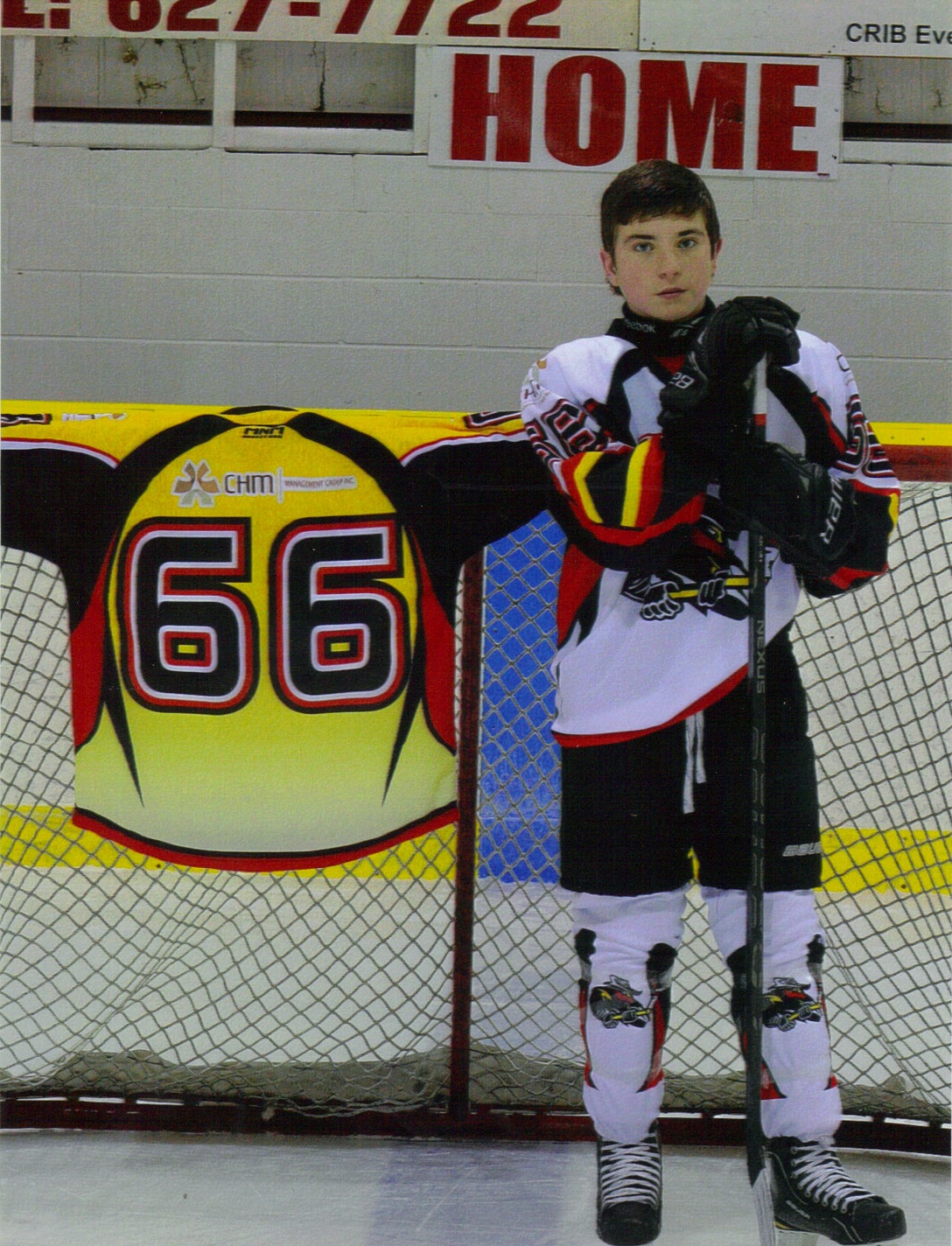 I want to play in the NHL.
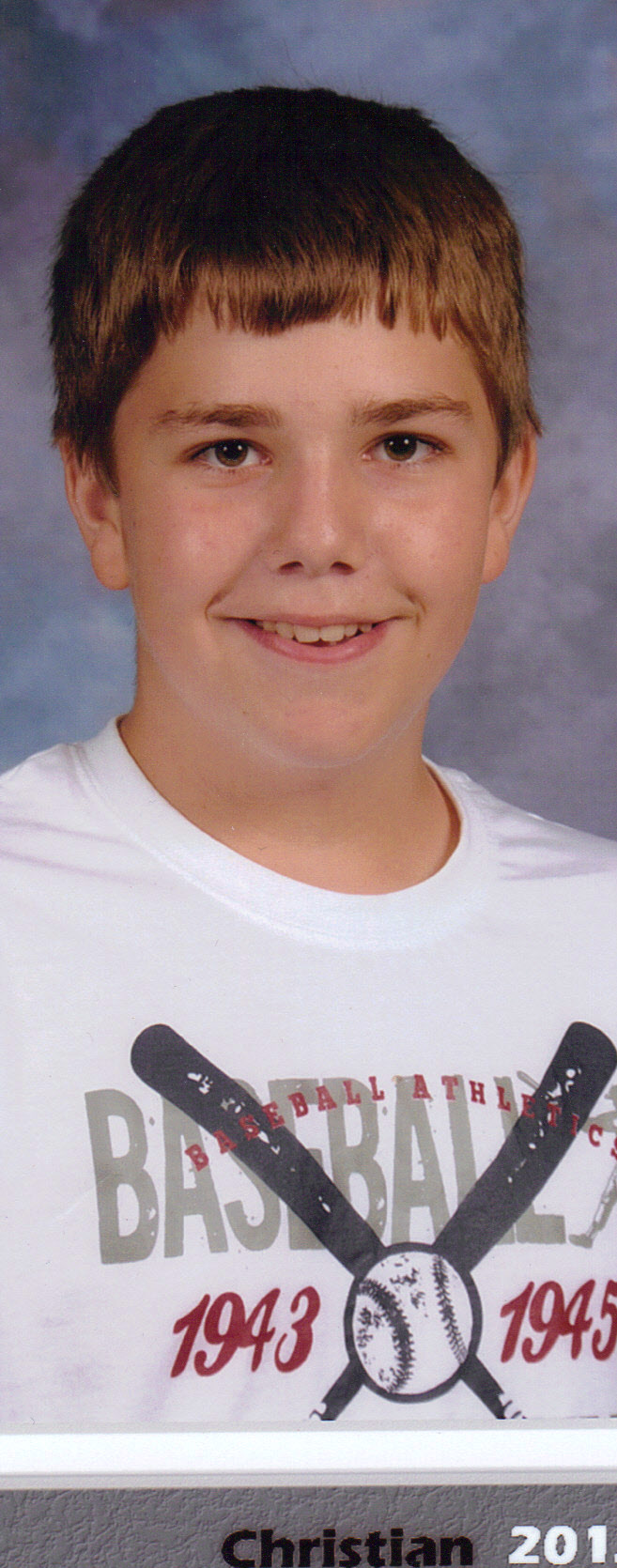 I want to be 
a carpenter.
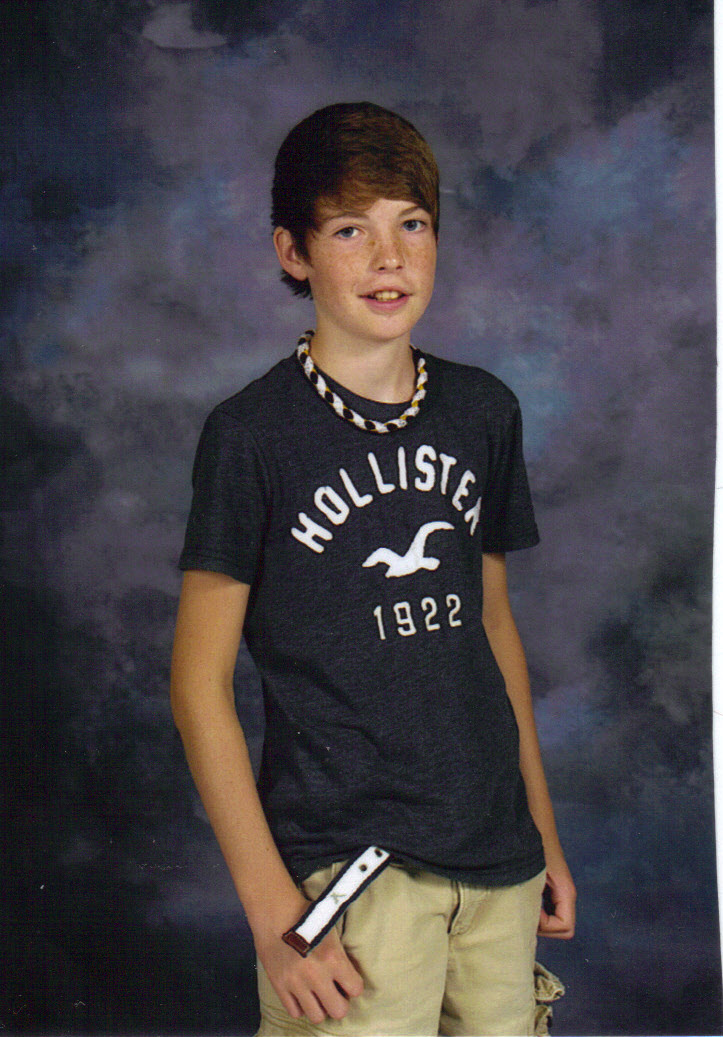 I want to play 
in the QMJHL.
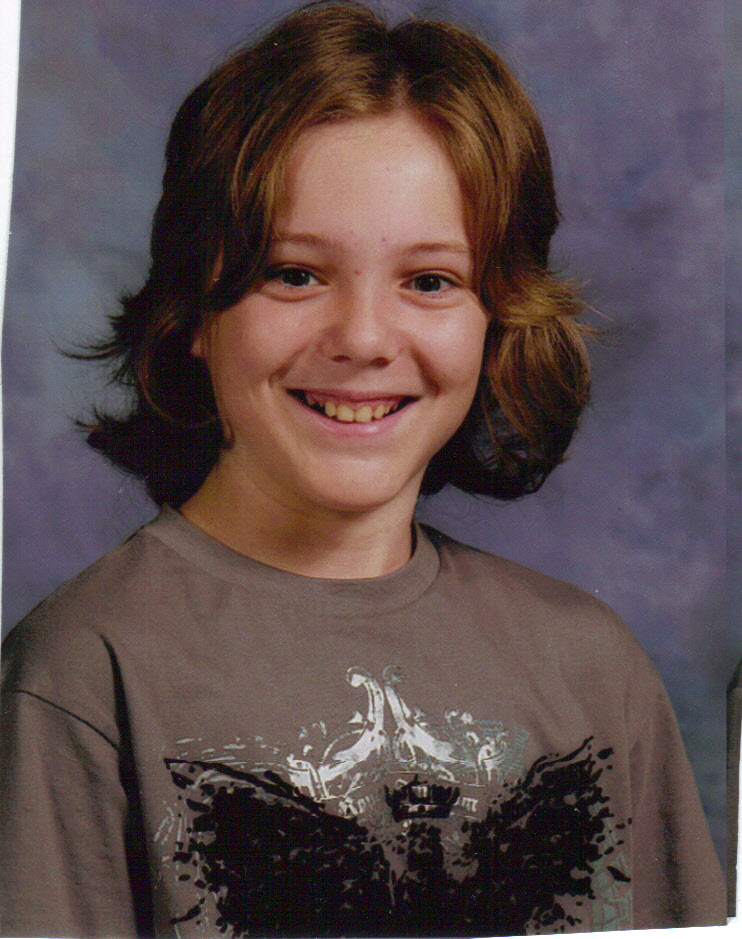 I want to play in the NBA.
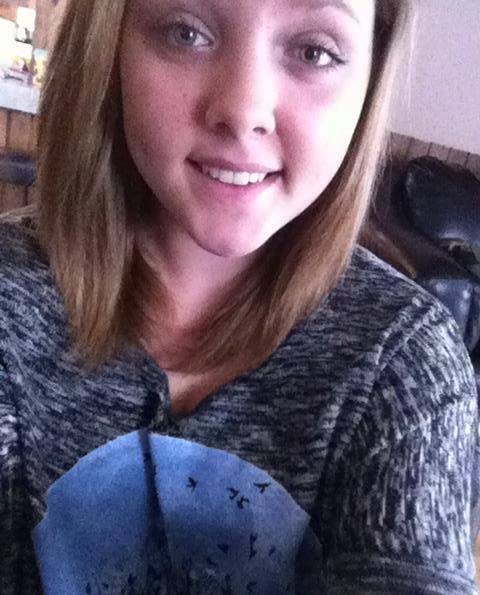 I want to travel Europe.
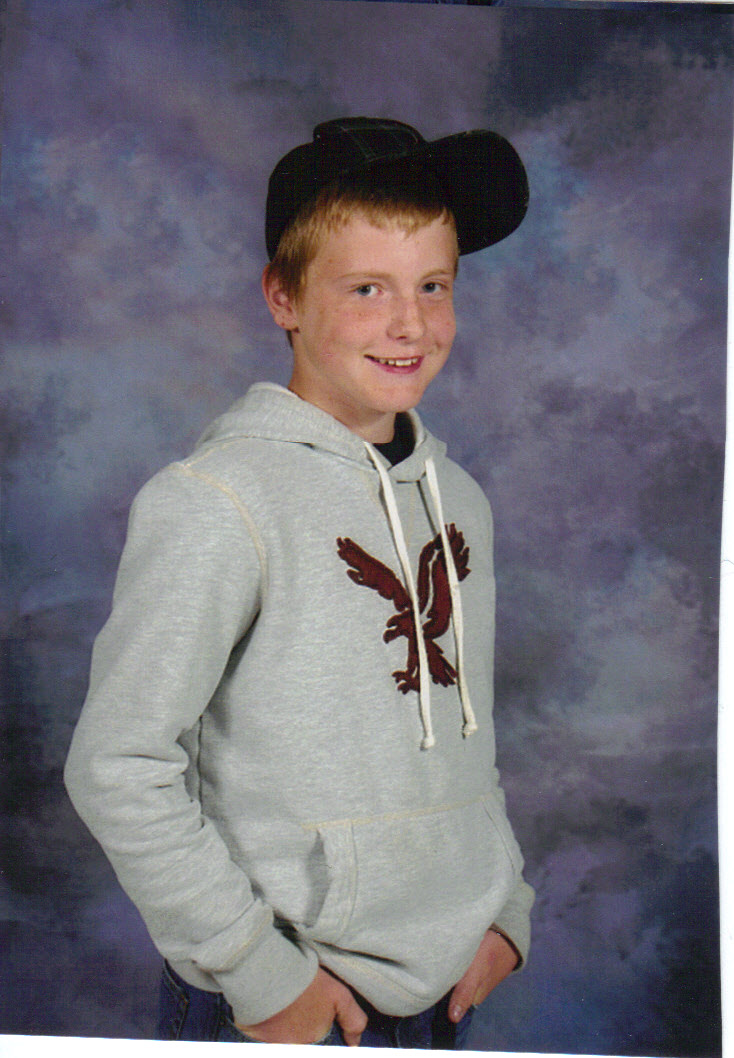 I want to be 
a mechanic.
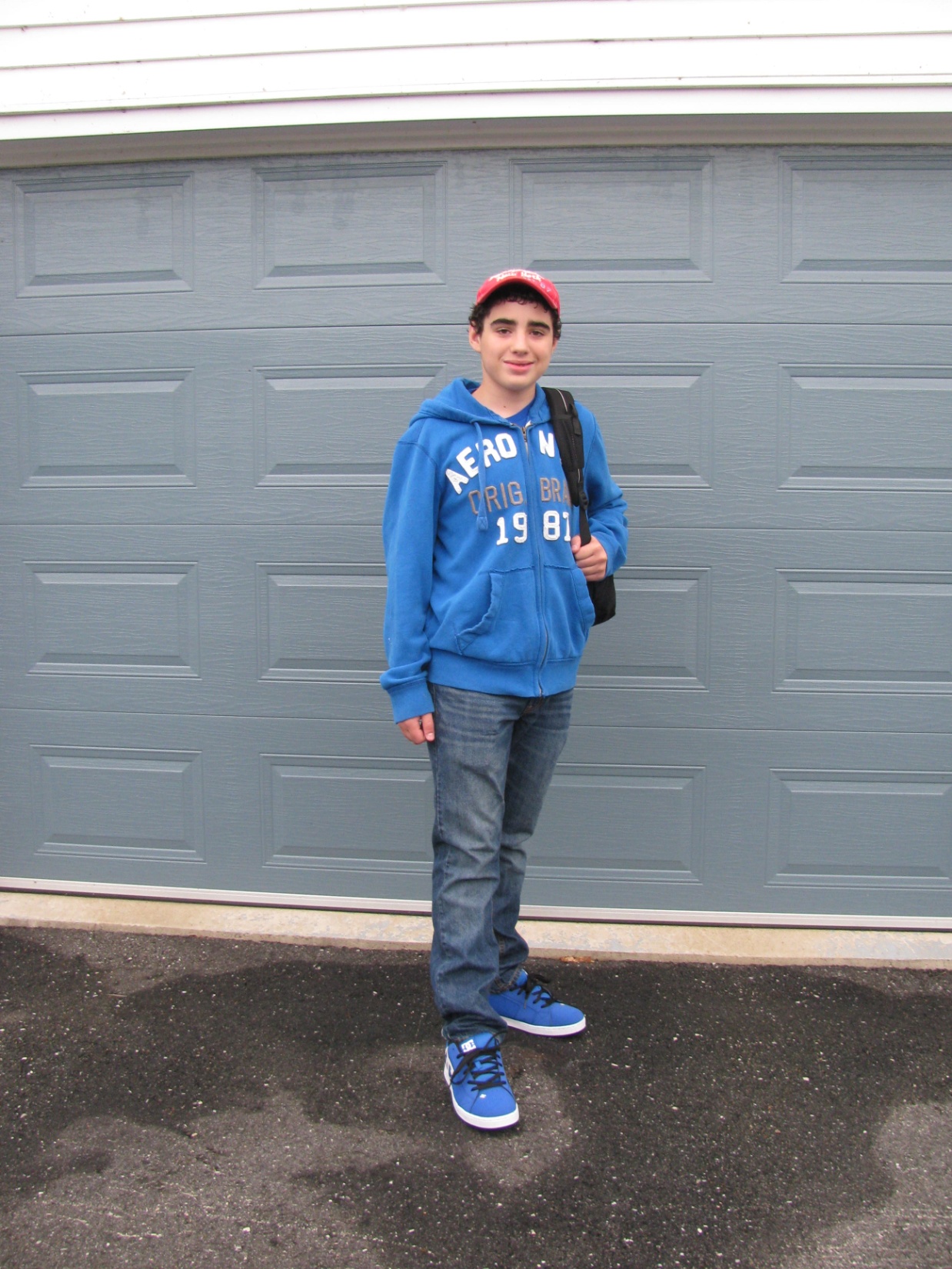 I want to be Prime Minister.
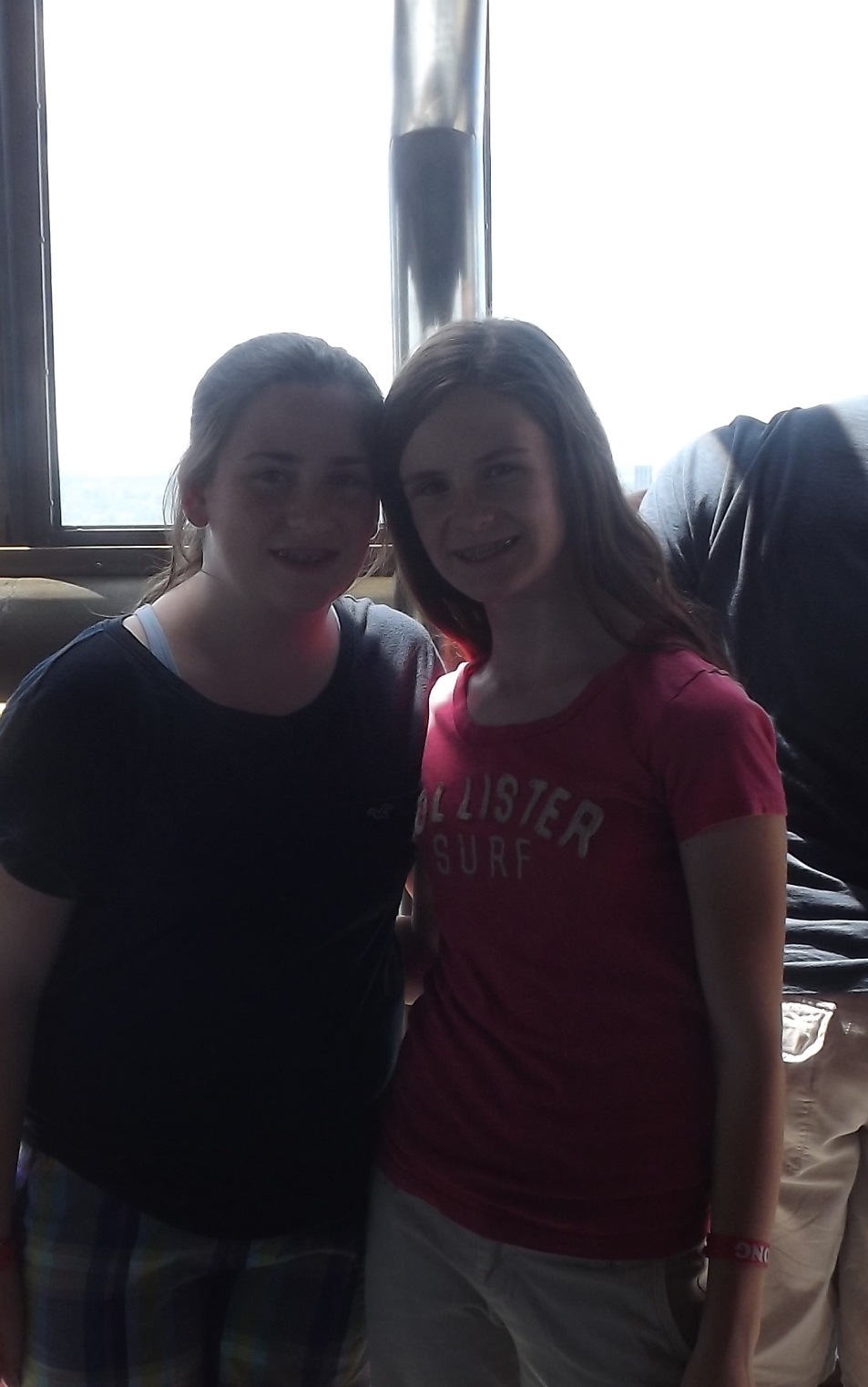 I will own the 
Tampa
Bay Lightening.
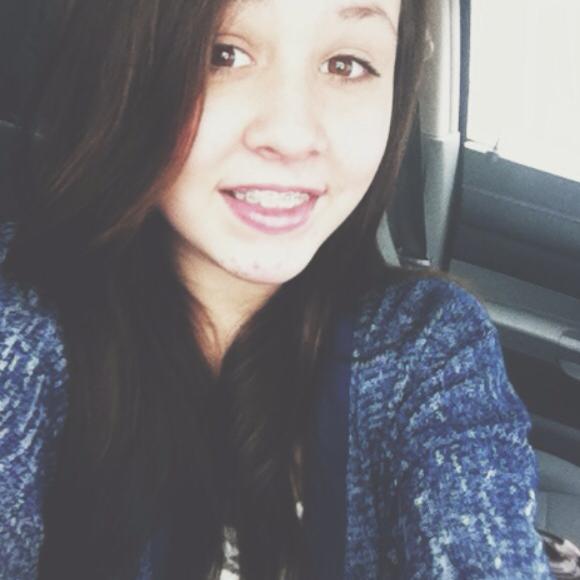 I want to write.
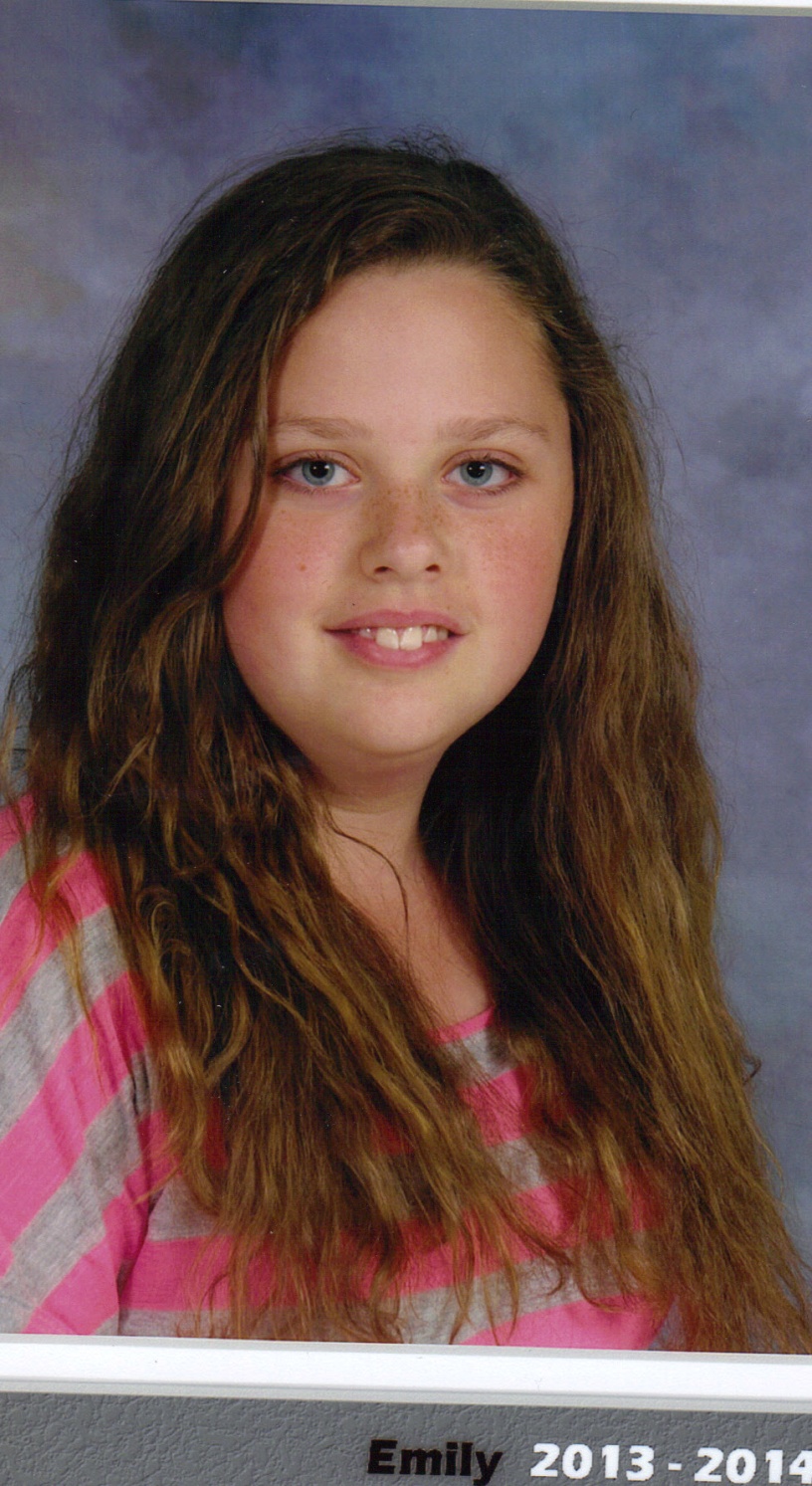 I want to see a giraffe.
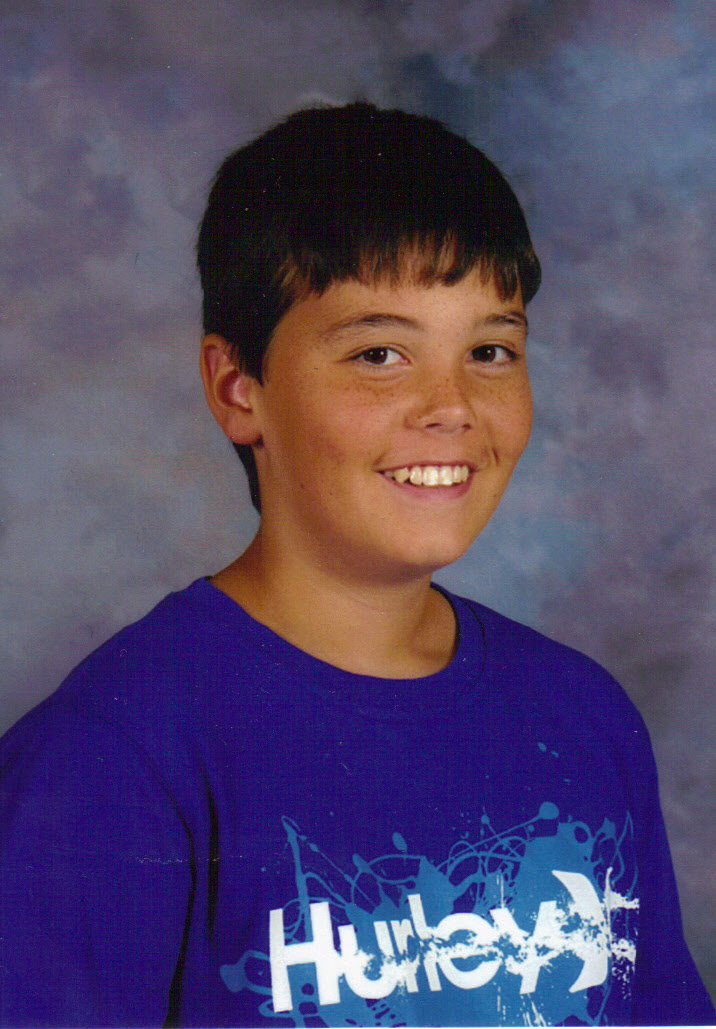 I want to get rich quick.
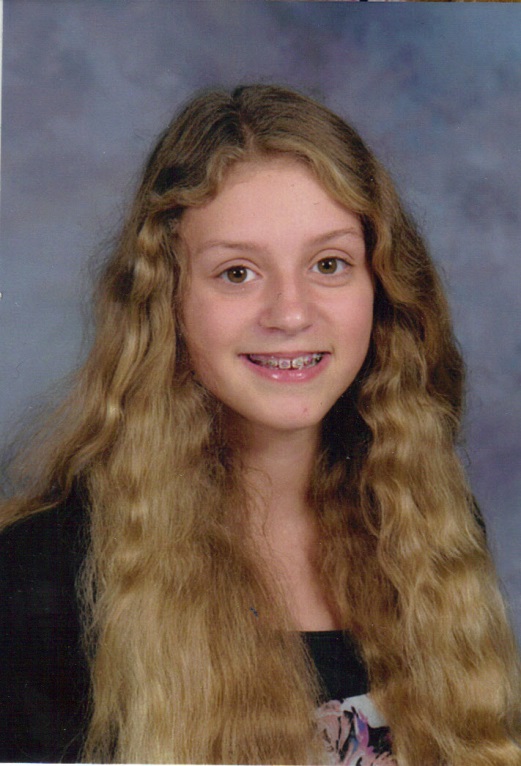 I want to sing
 in an orchestra.
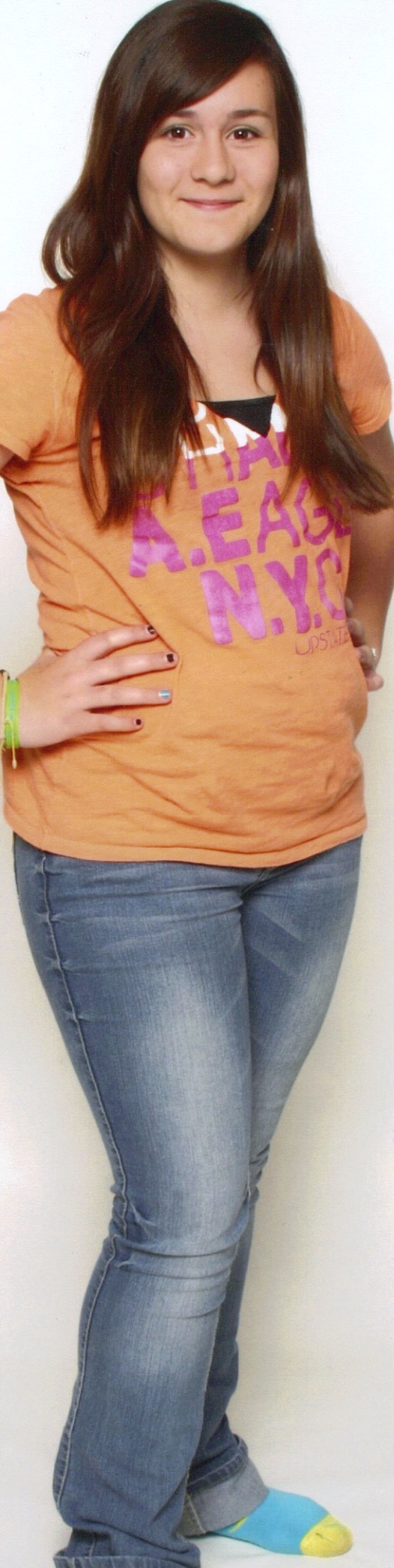 I want to be a social worker.
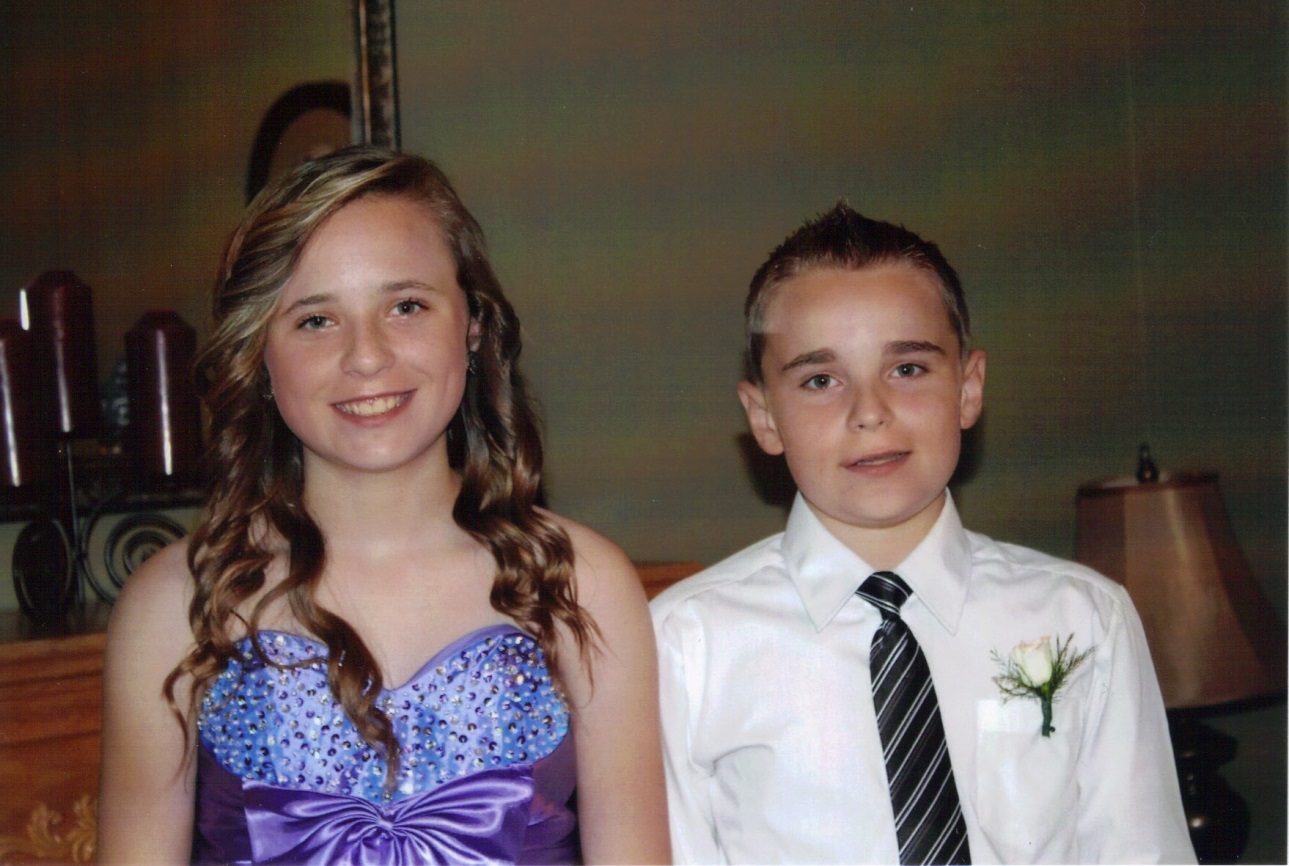 I want to play in the NHL.
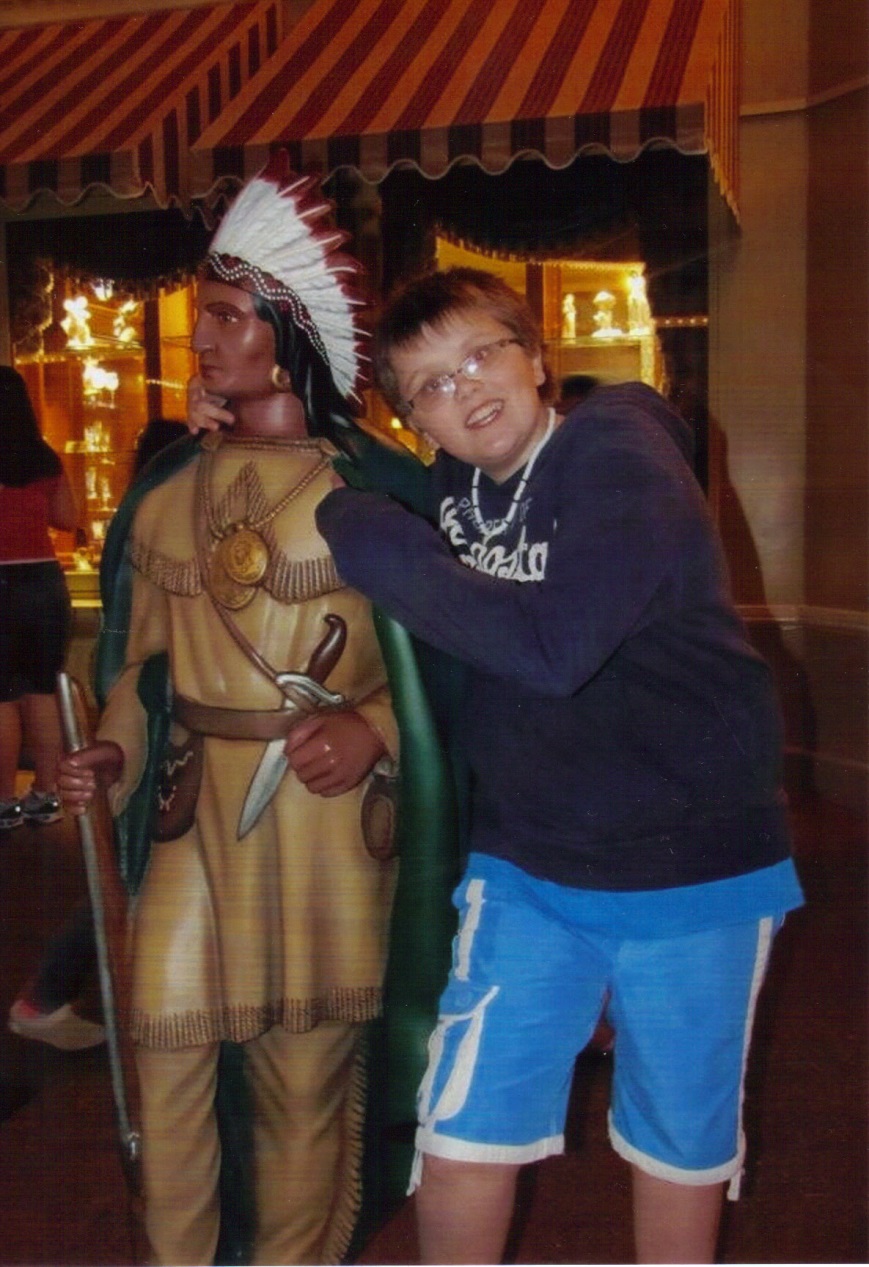 I want to be president of 
the world.
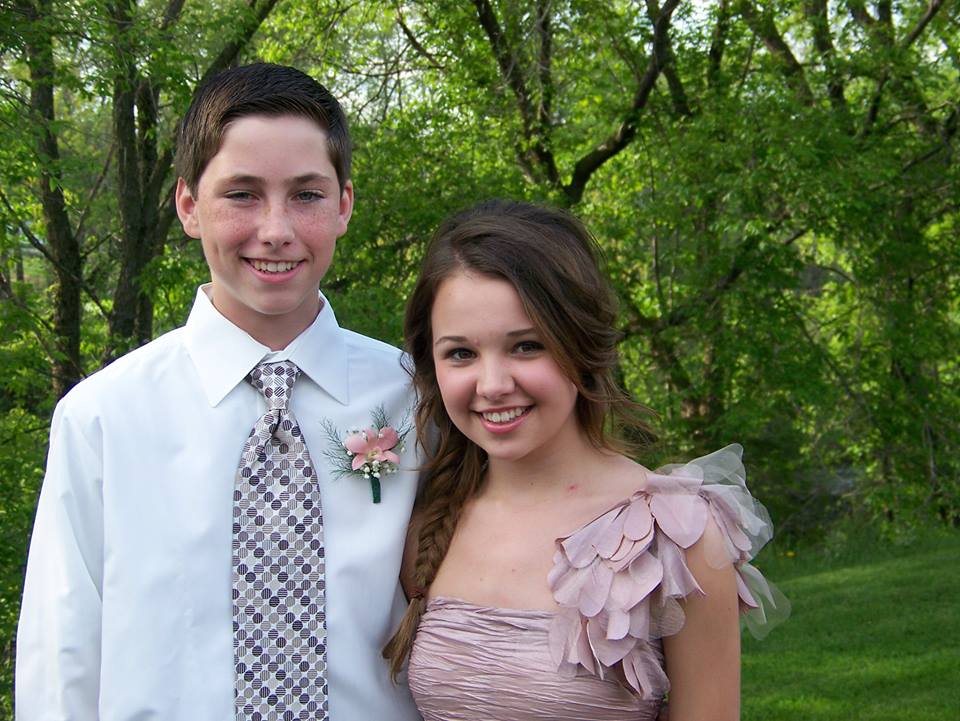 I want to be a photographer.
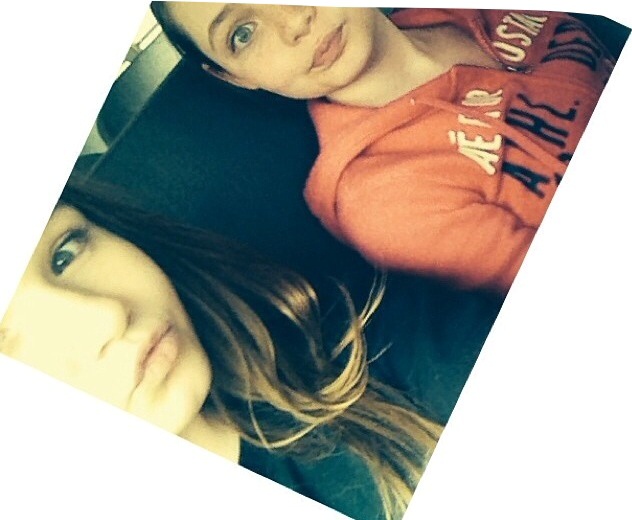 I want totravel theworld.
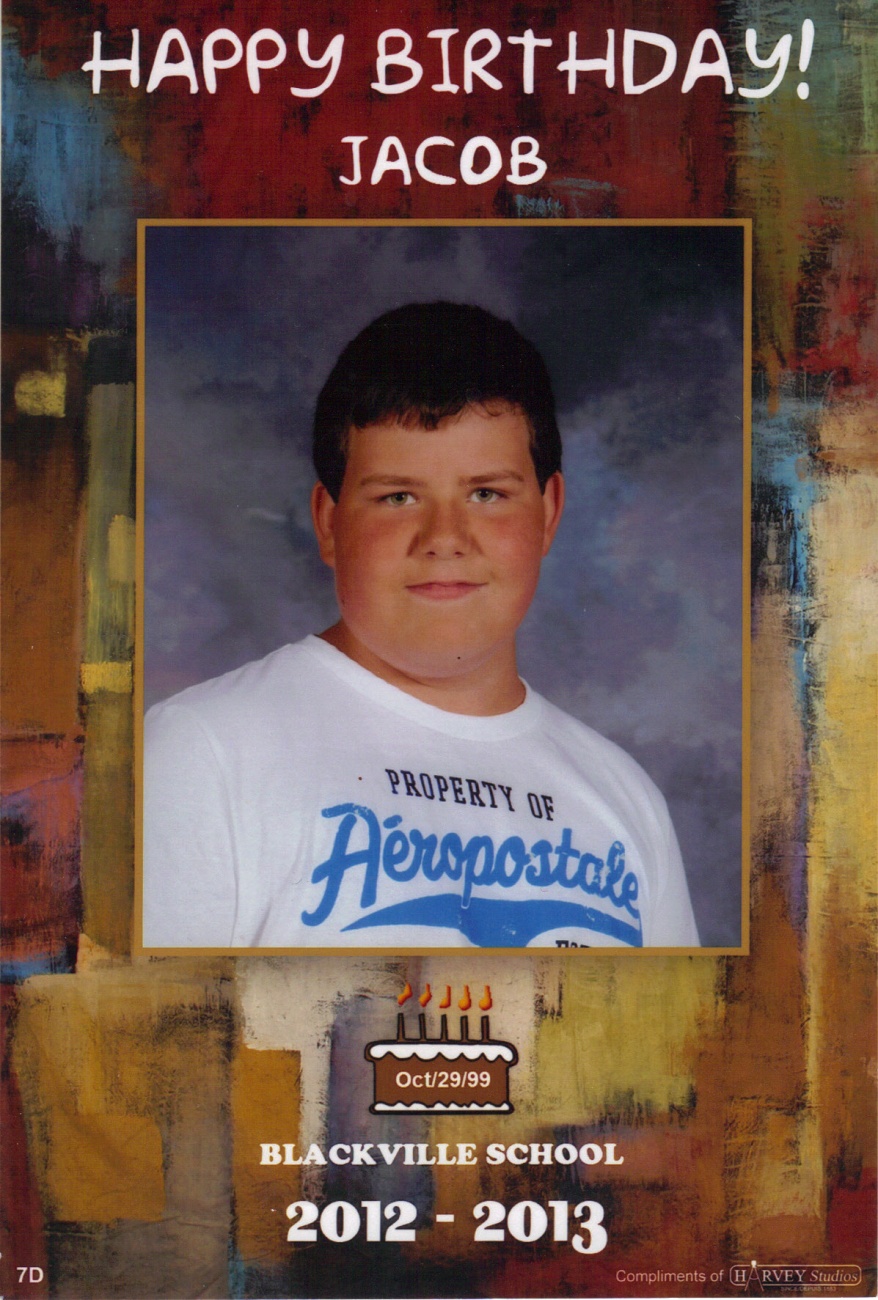 I want to be a carpenter.
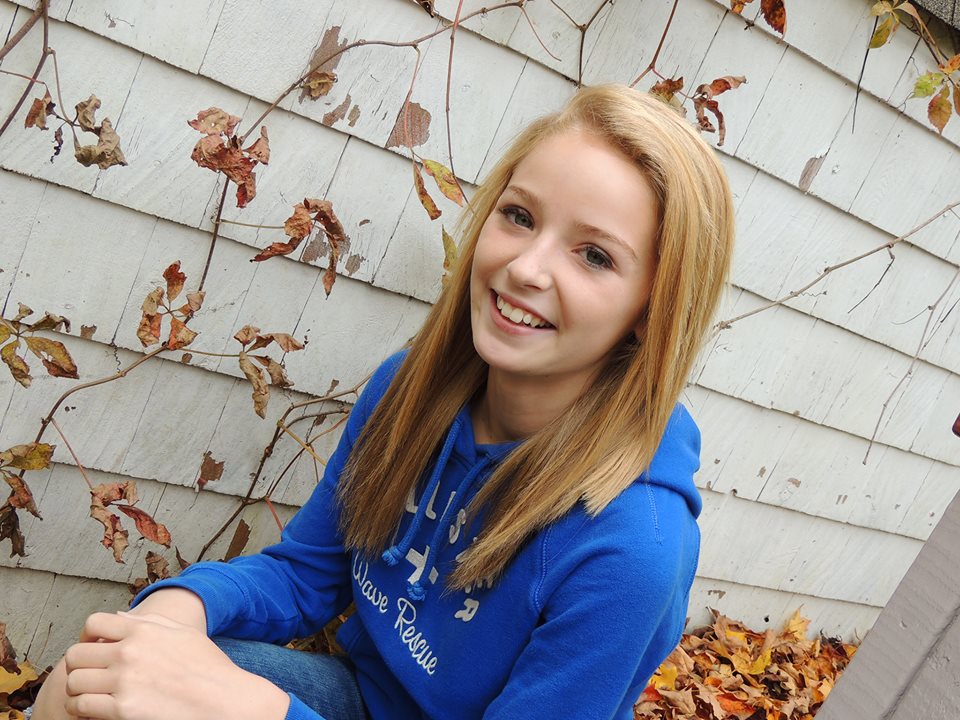 I want to be an orthodontist.
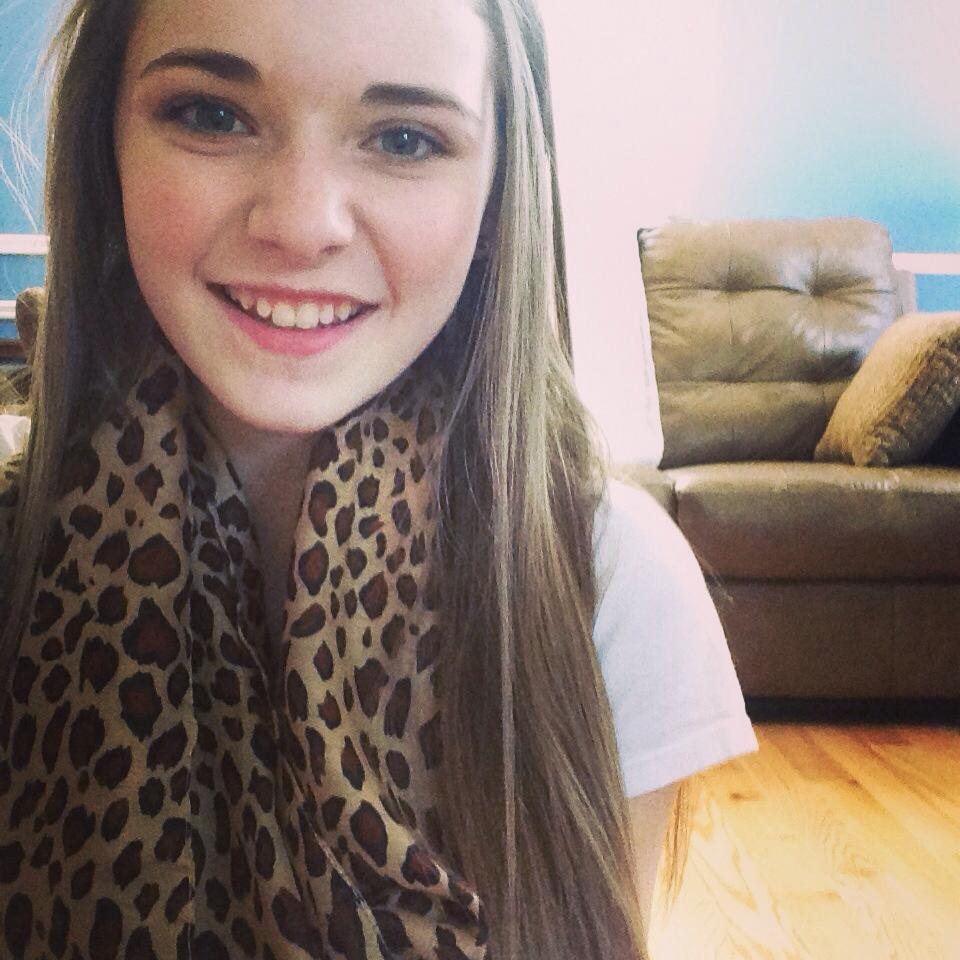 I want to be a pediatrician.
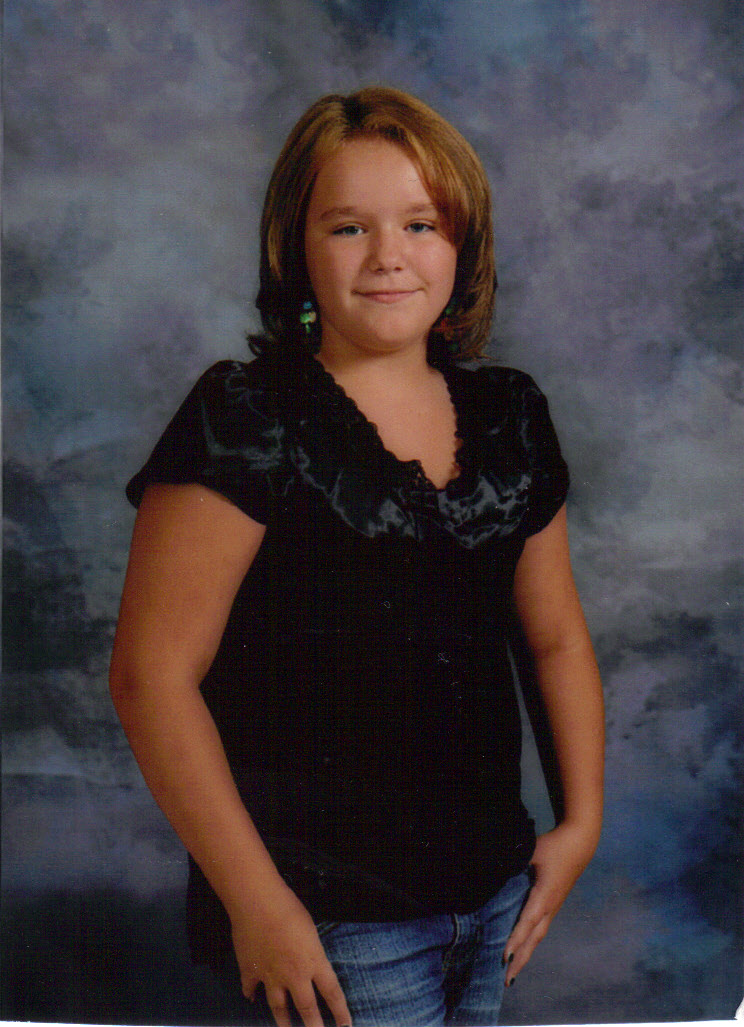 I want to be a nurse.
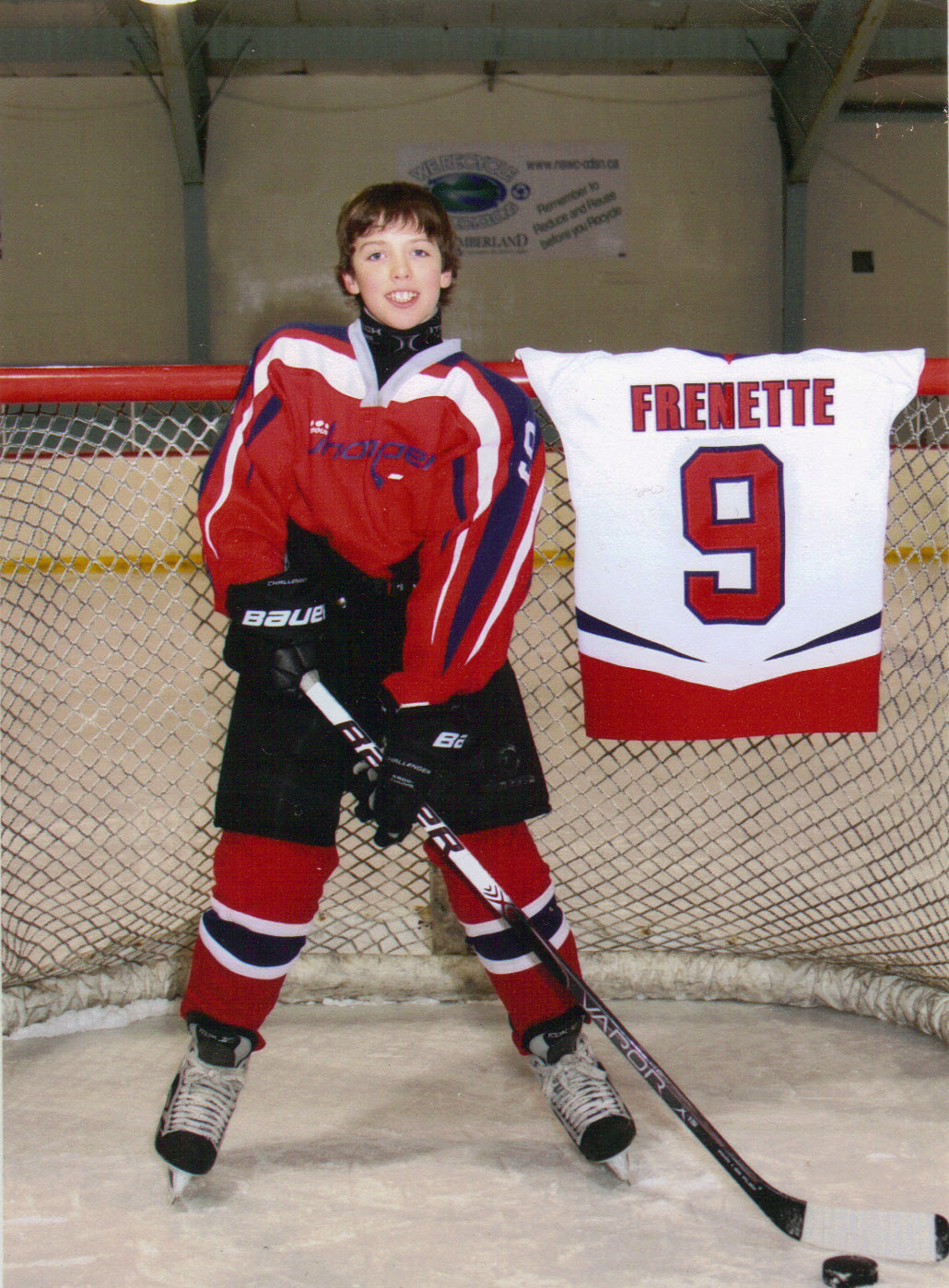 I want to play in the NHL.
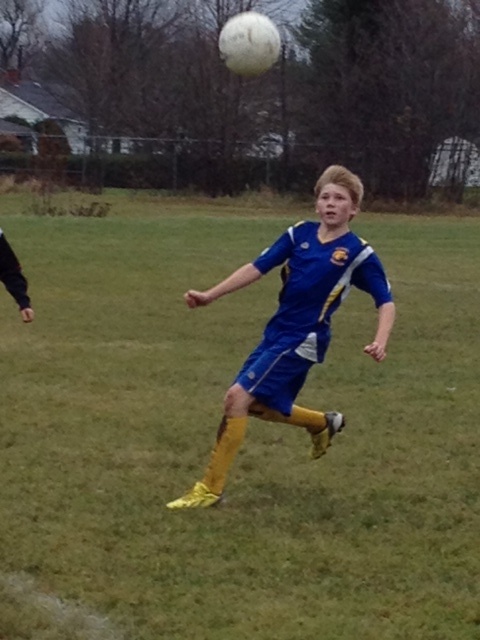 I want to work in 
law enforcement.
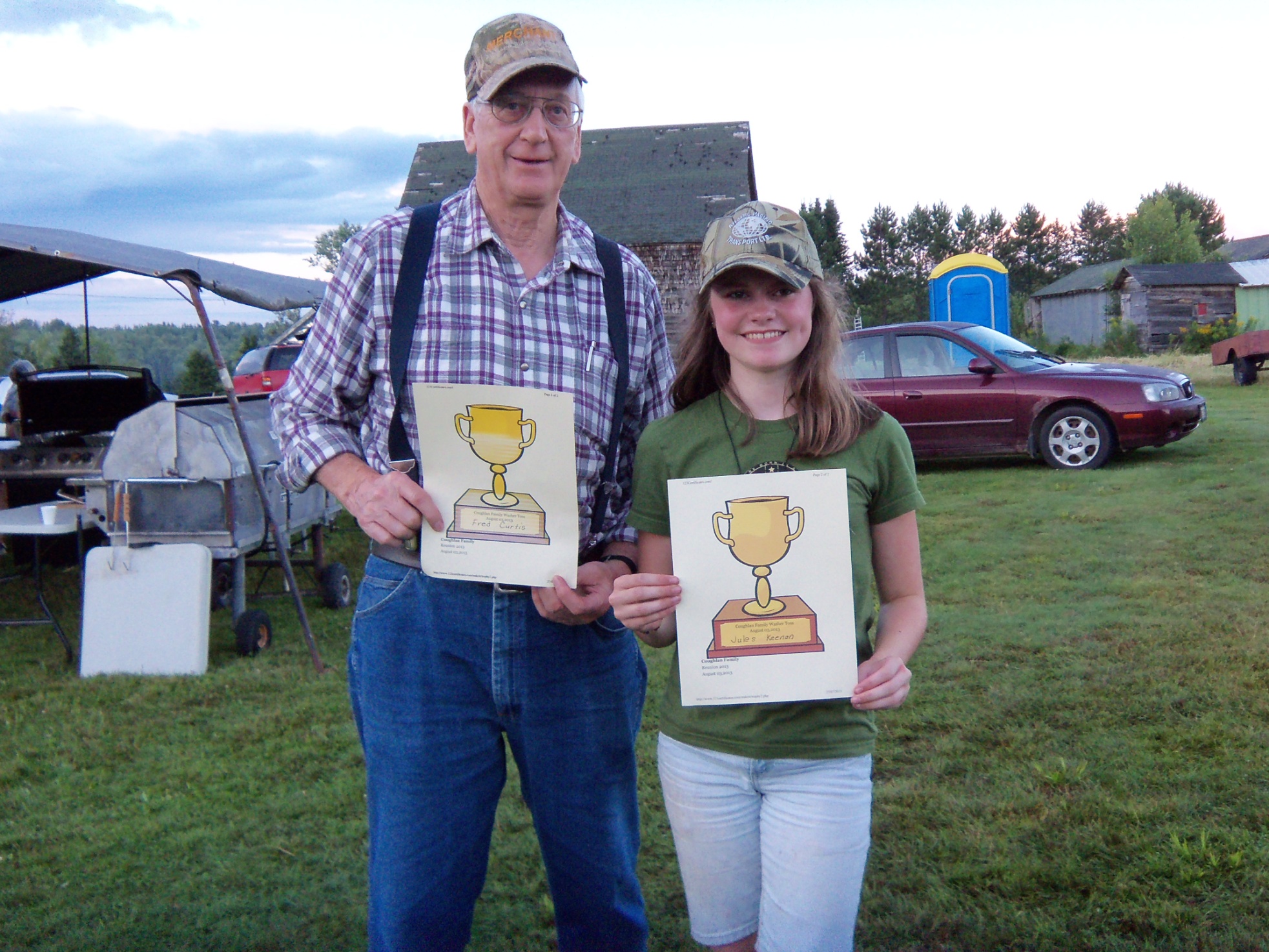 I want to bungee jump off 
Eifel Tower.
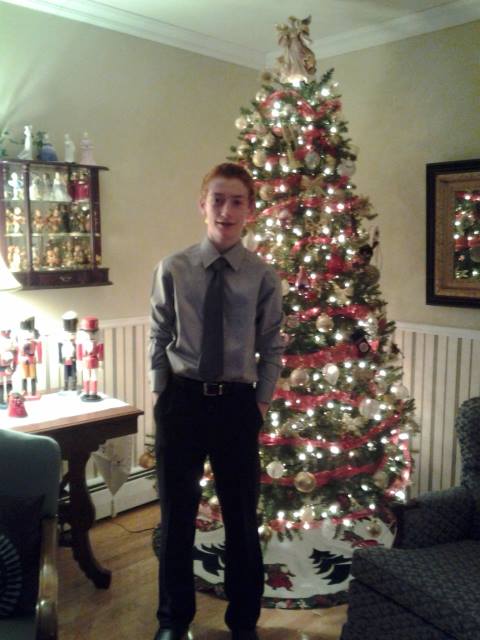 I want to race motocross.
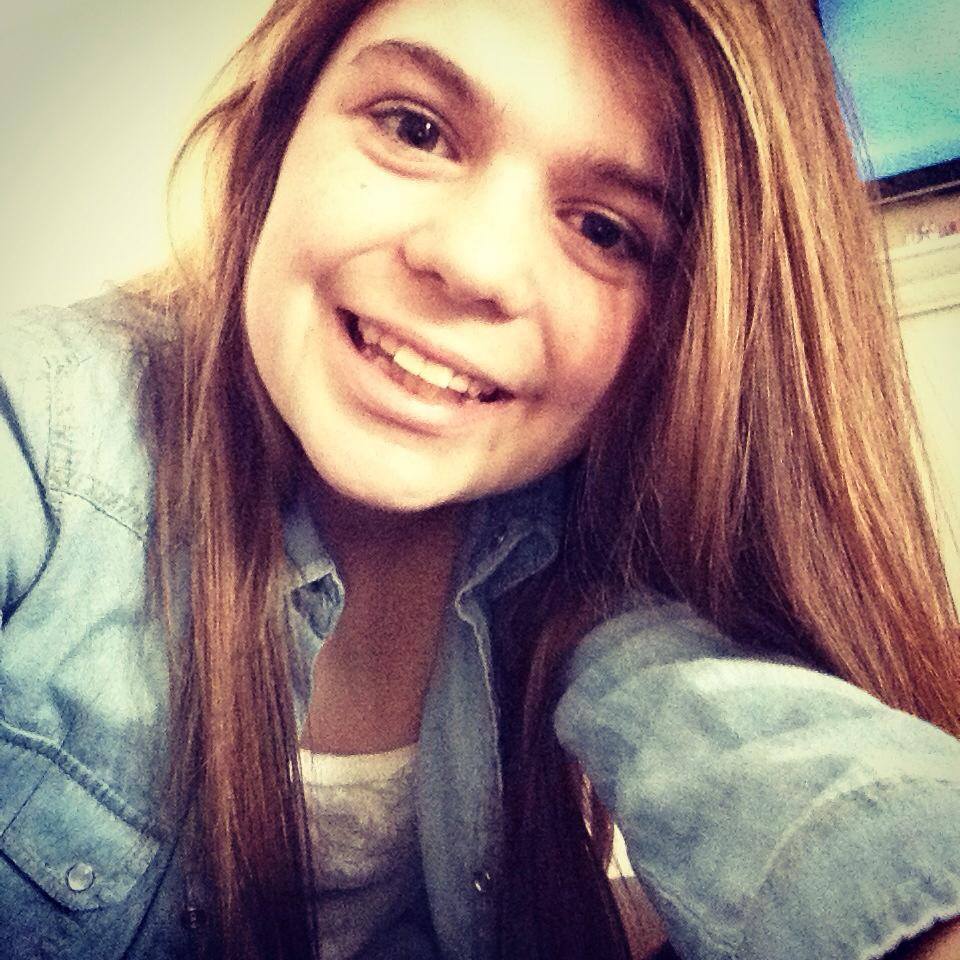 I want to be 
a teacher.
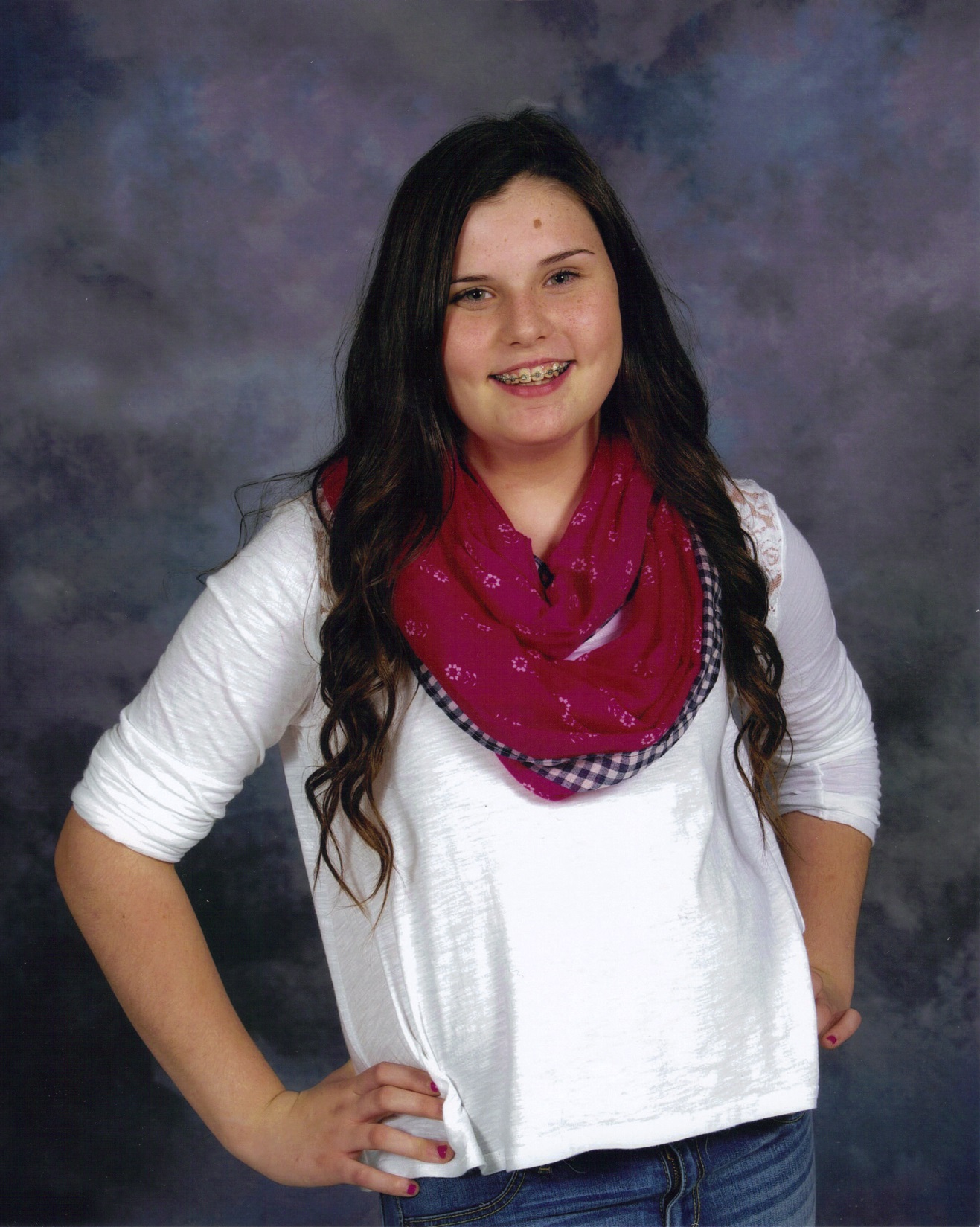 I want to be a teacher.
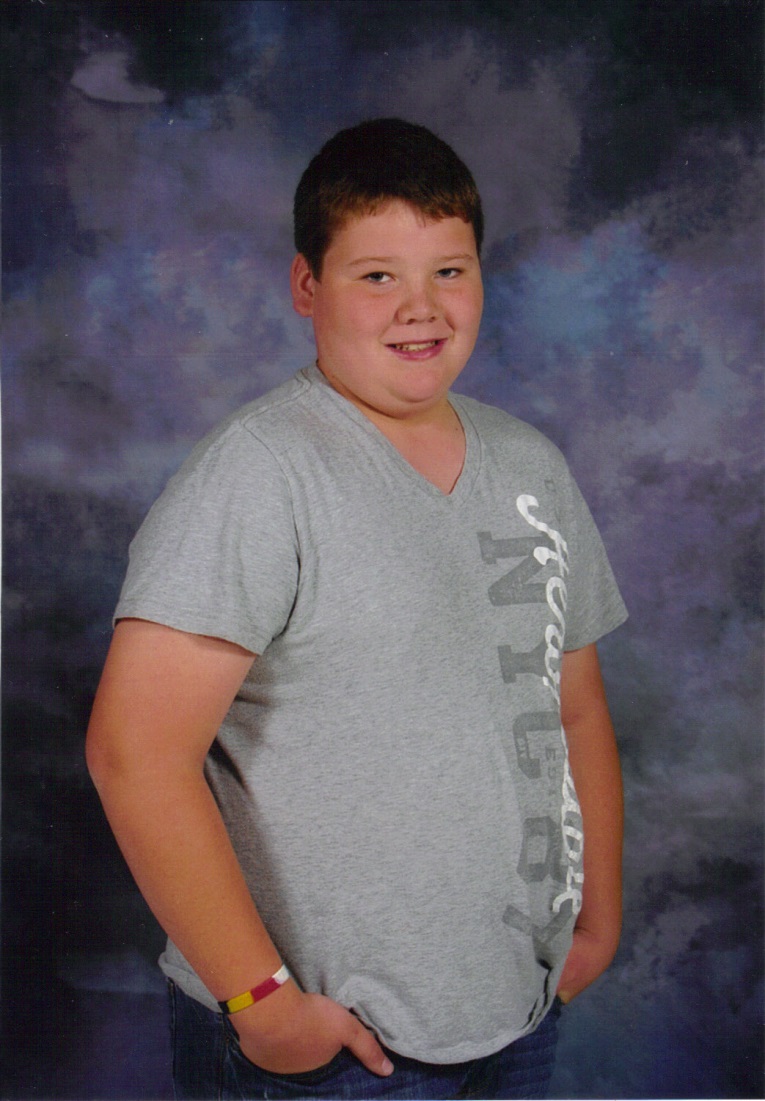 I want to play baseball.
I want to travel 
the world.
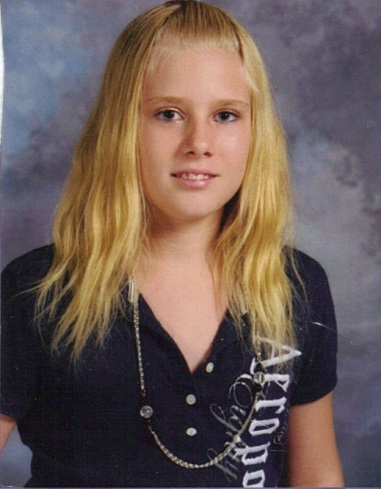 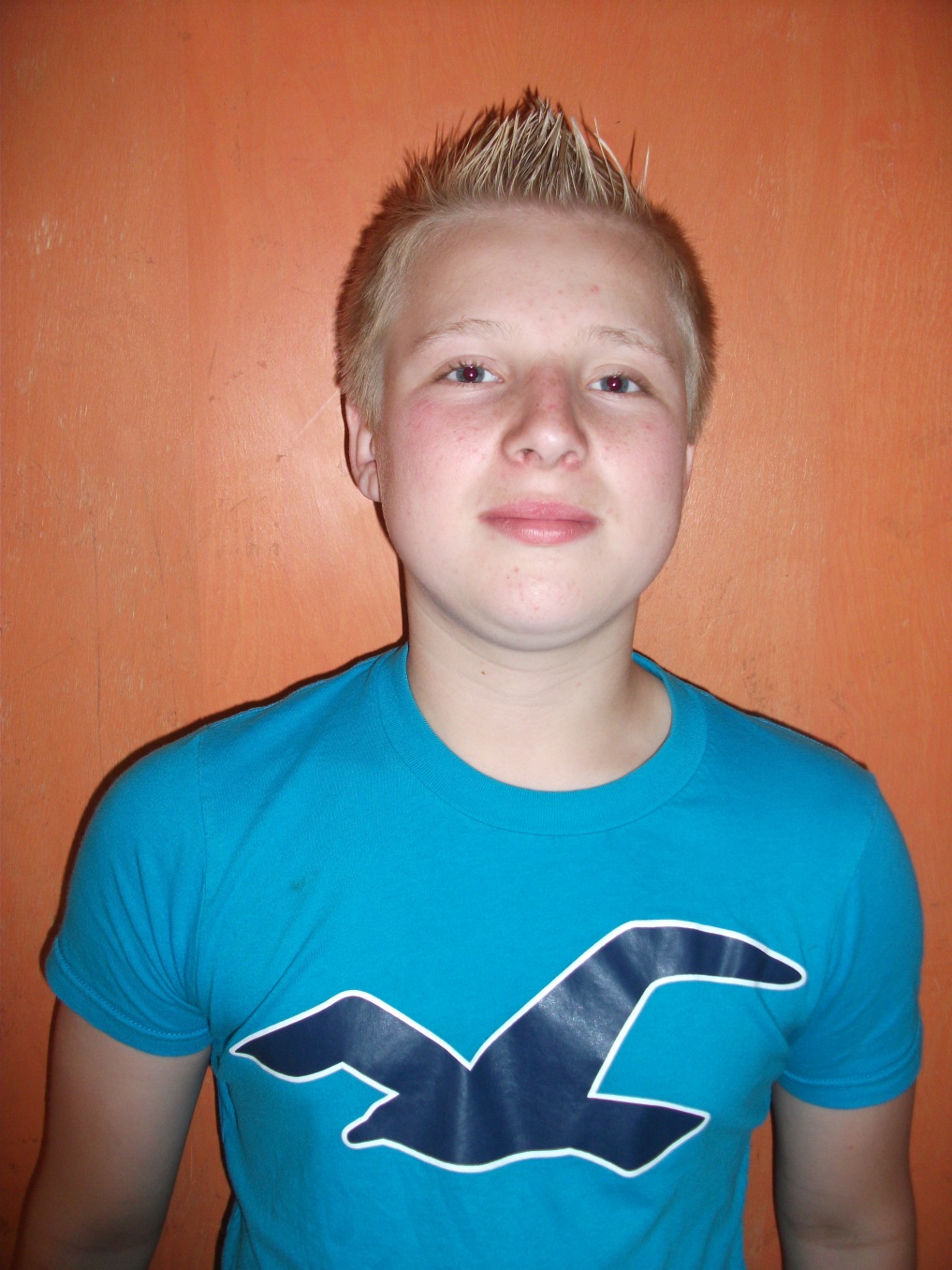 I want to be a welder.
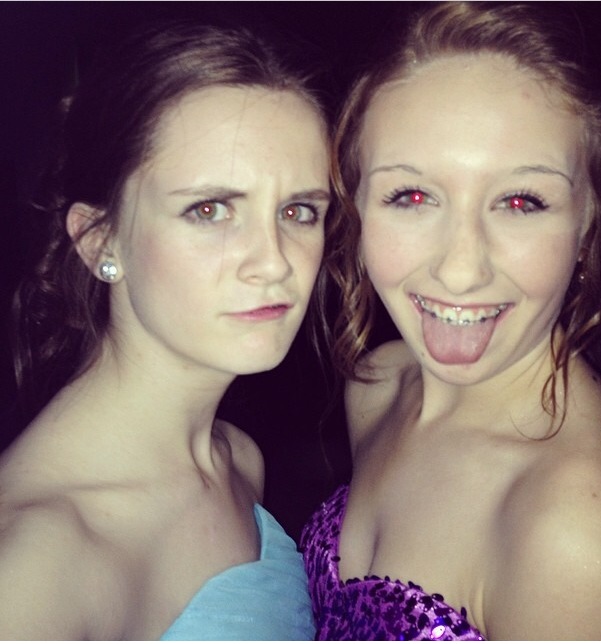 I want to own a pig farm.
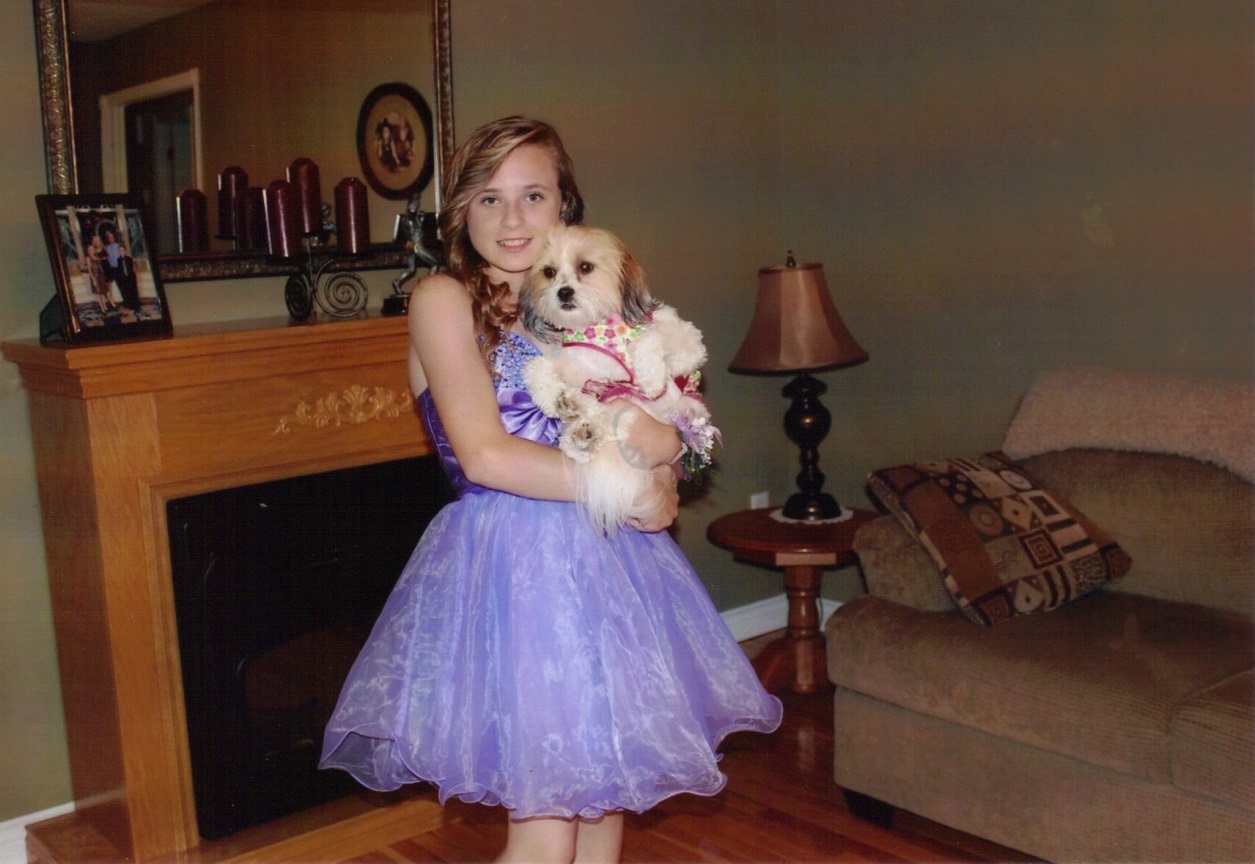 If I could do anything, 
I would four wheel.
I want to be a vet.
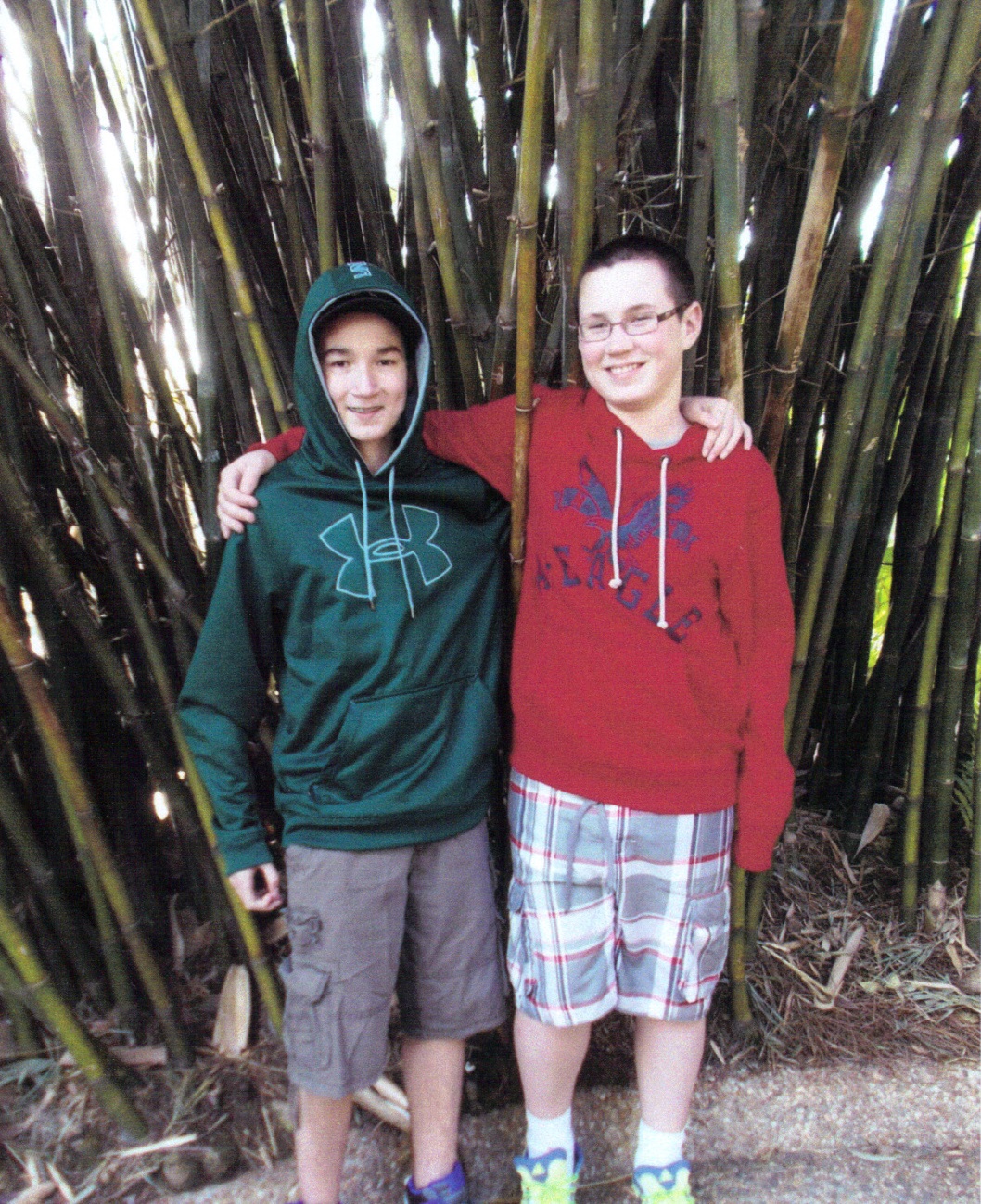 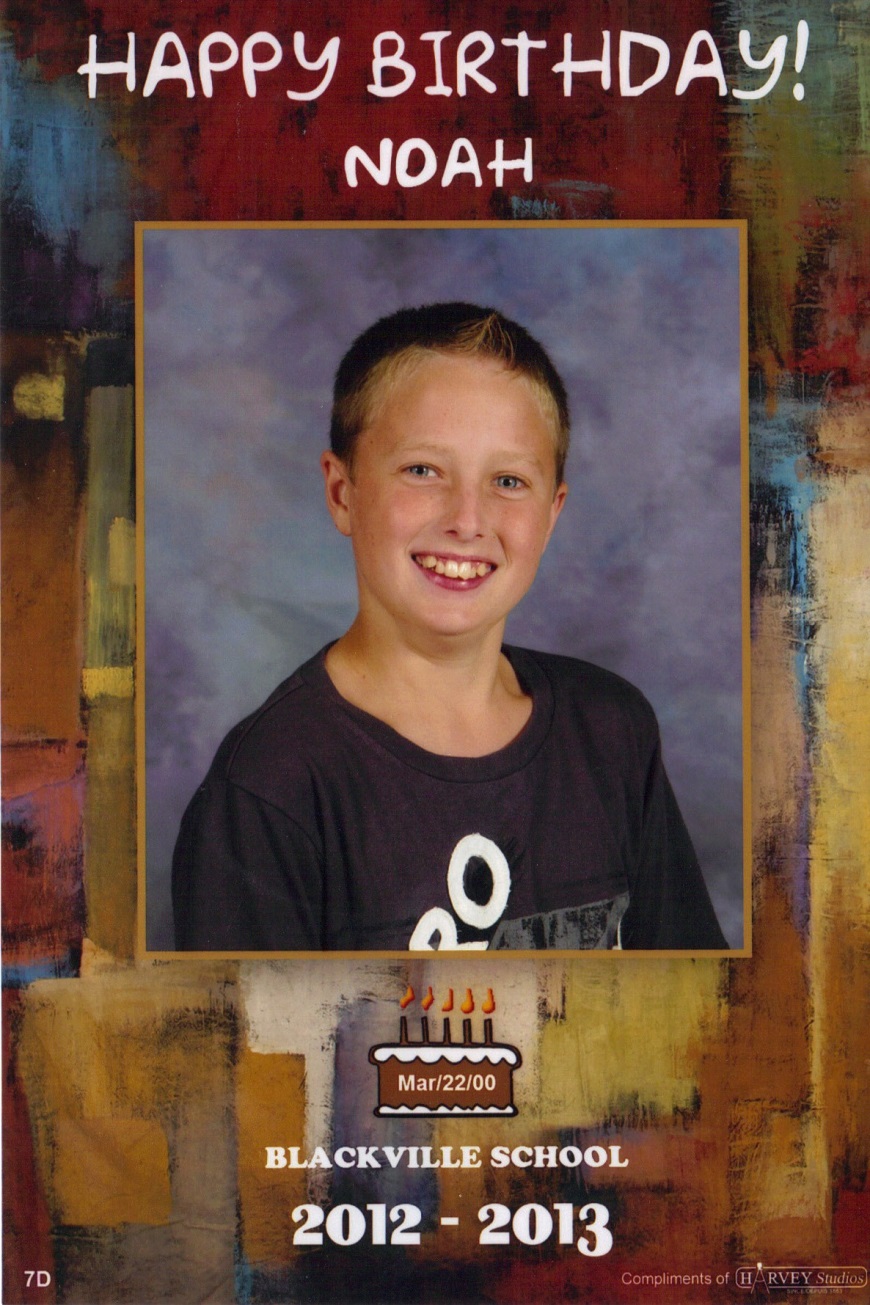 I want to test cars.
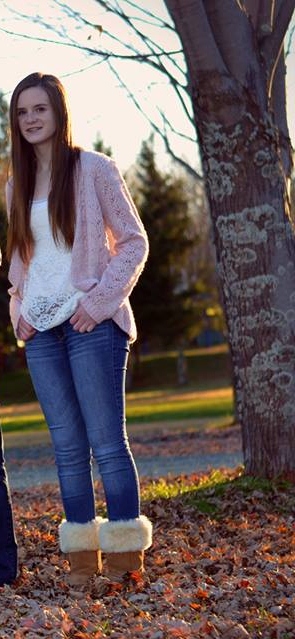 I want to be an
orthodontist.
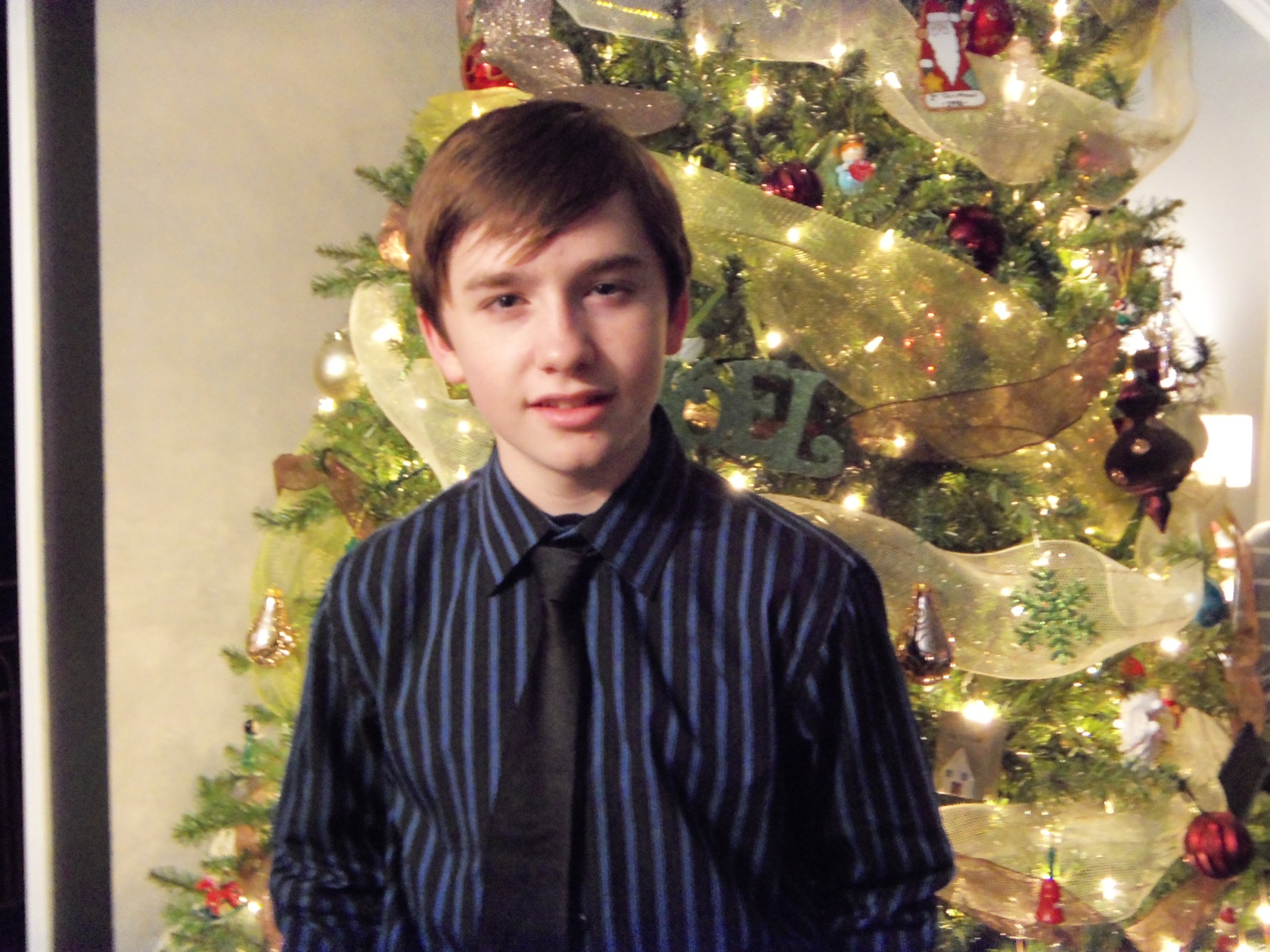 I want to win the 
bronze, silver, and gold B.